FORBS
Allium textile
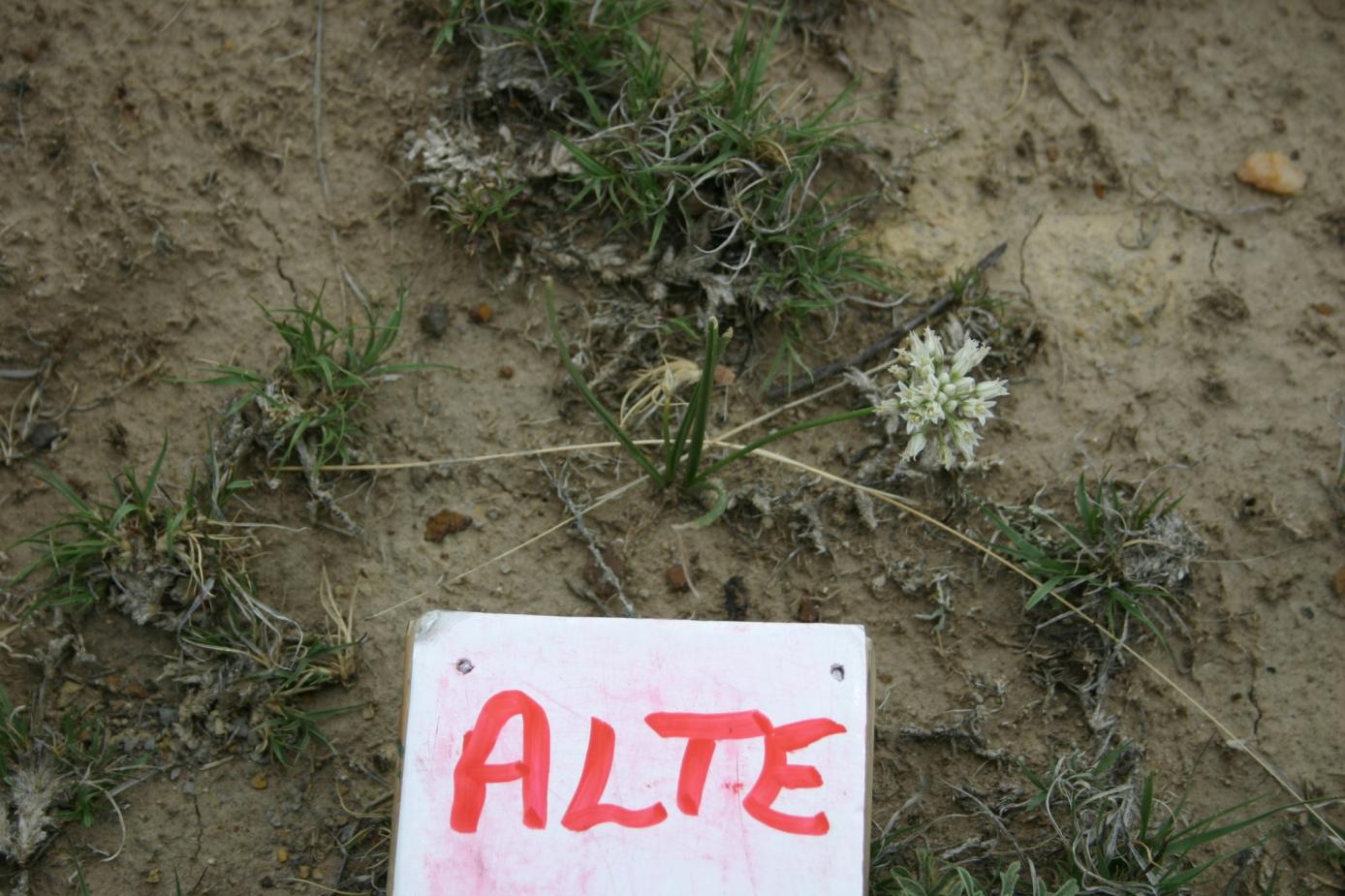 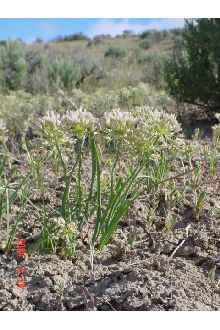 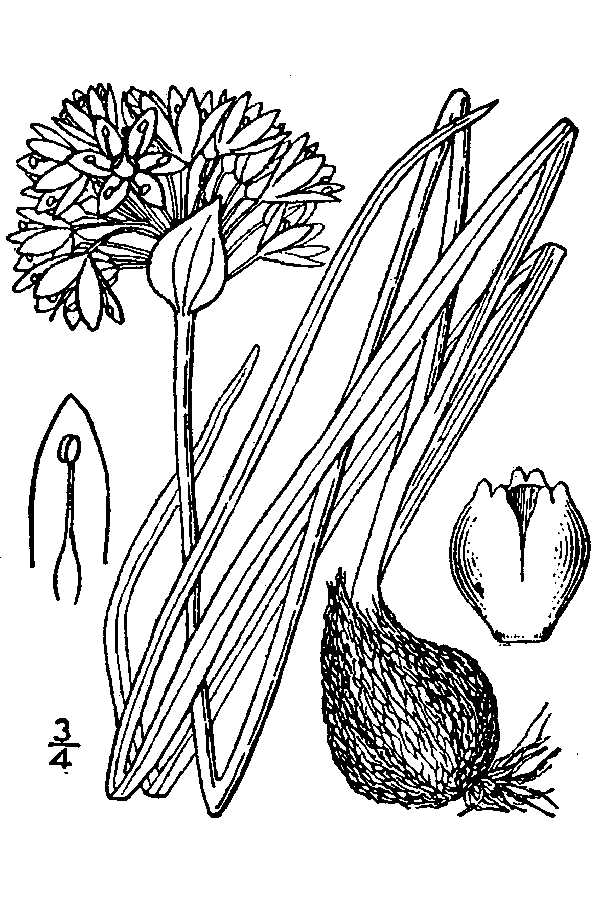 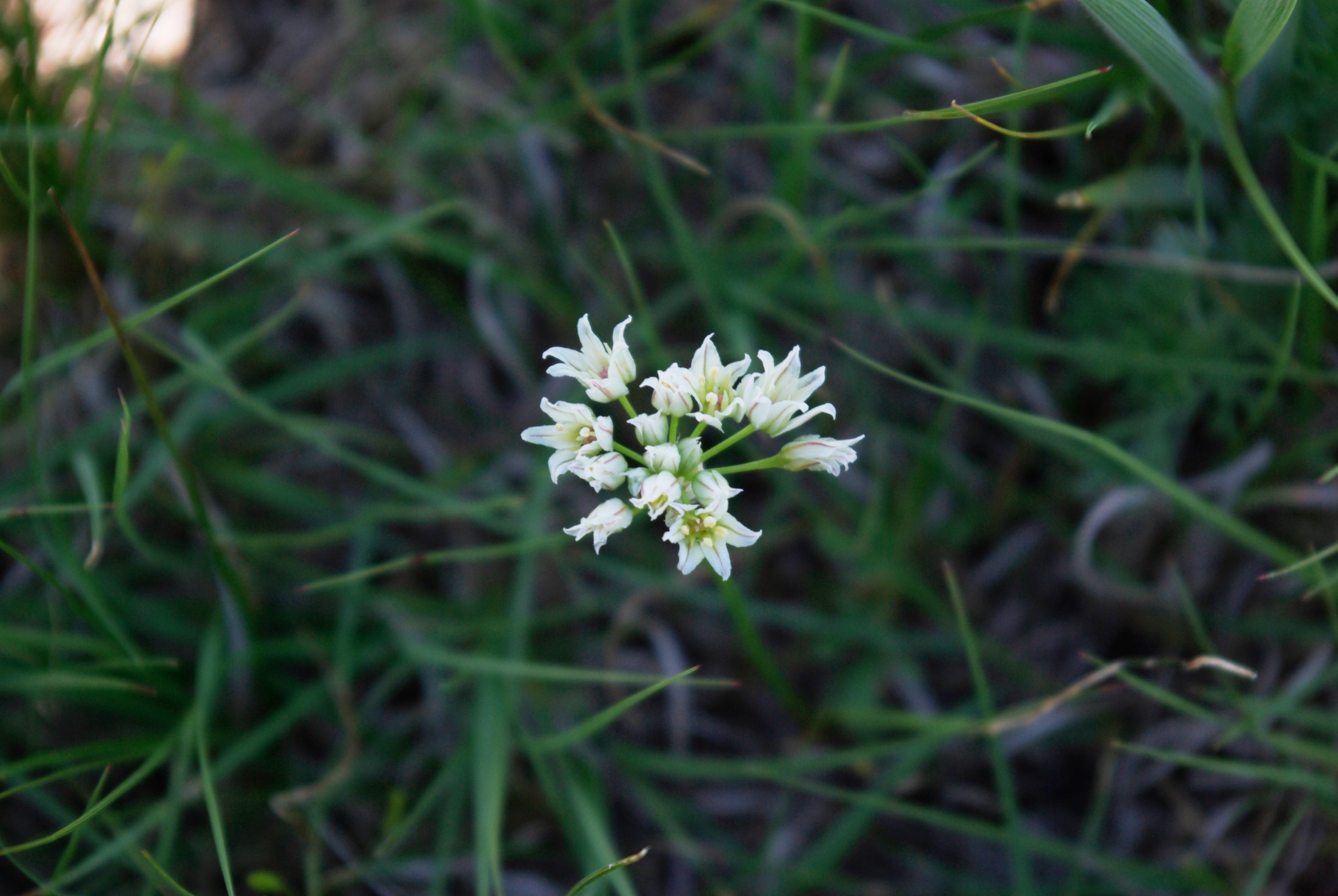 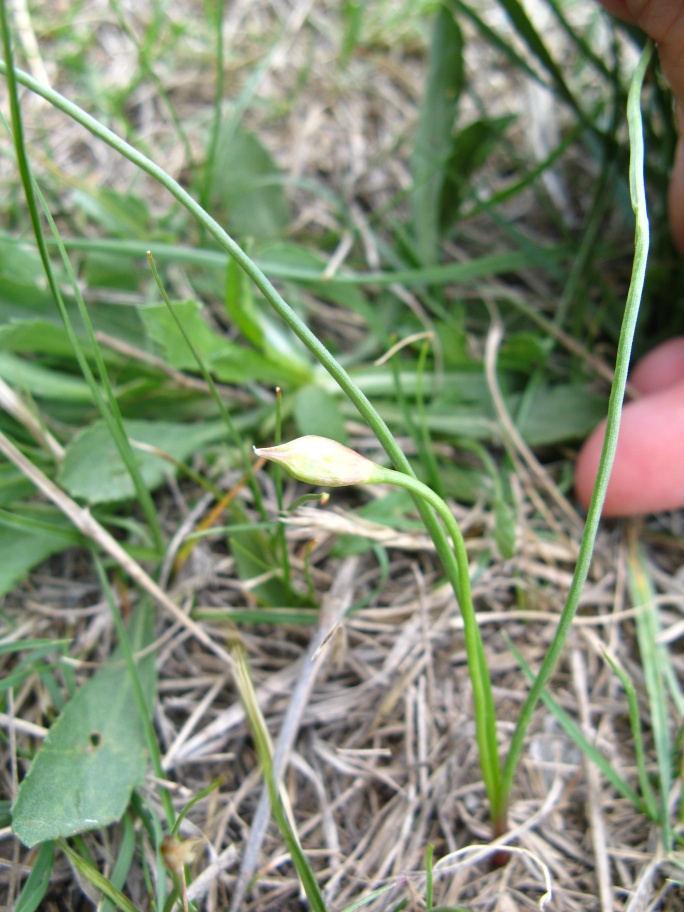 nearly round stem; smells of onion,
can be confused with LEMO, but very
different flowers and LEMO lvs are 
grass-like.
ALTE – Allium textile – textile onion
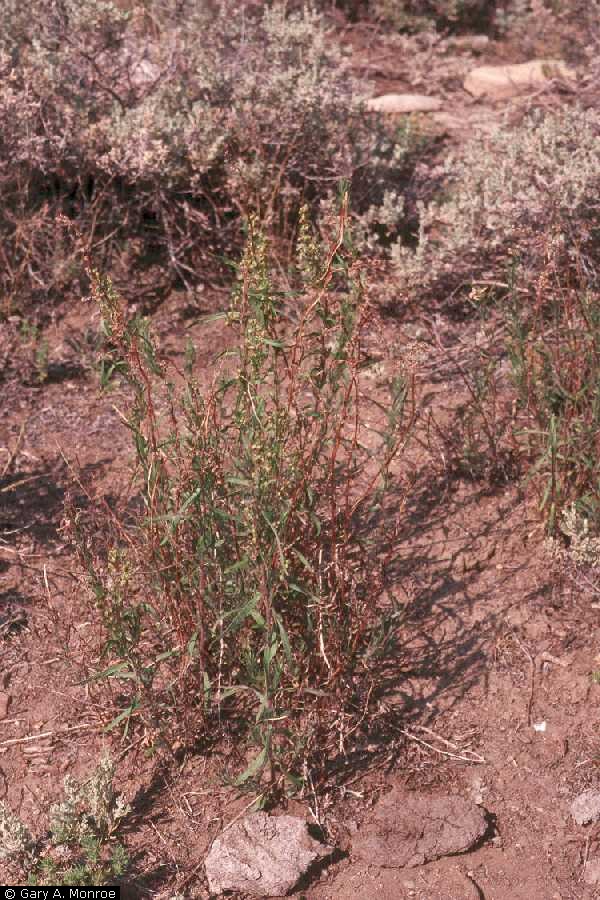 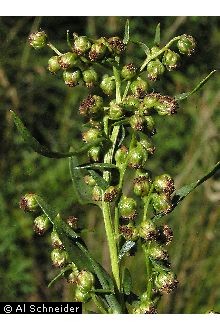 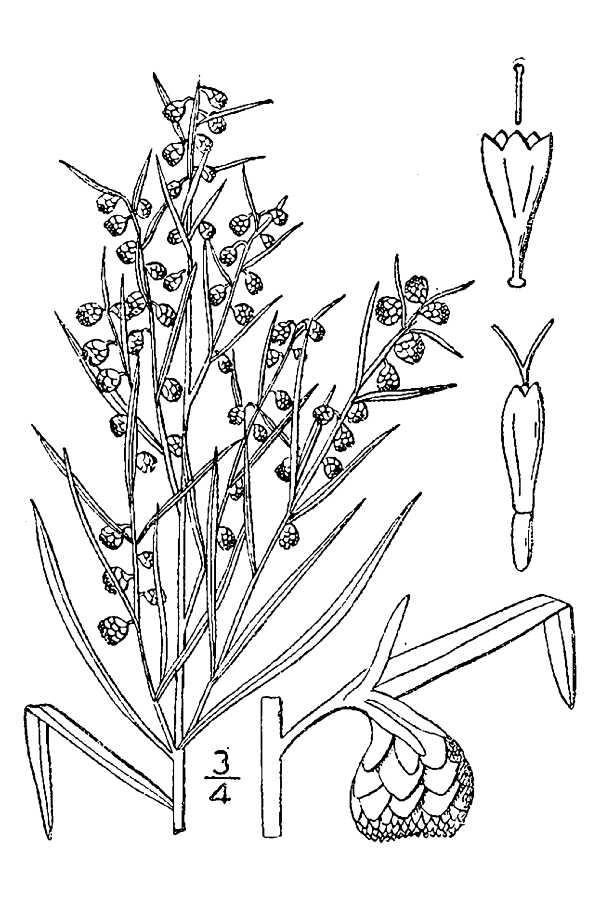 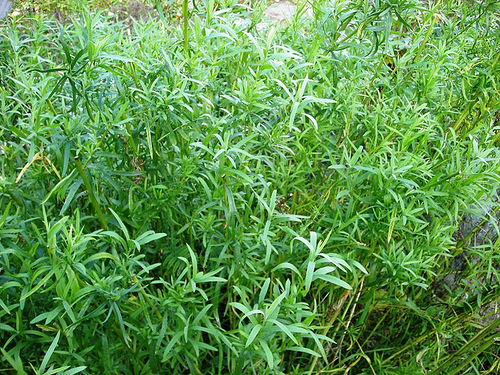 in the past only found in plot 29
ARDR – Artemisia dracunculus 
tarragon sagewort
FORBS
Astragalus/Oxytropis
Milkvech and Locoweed families
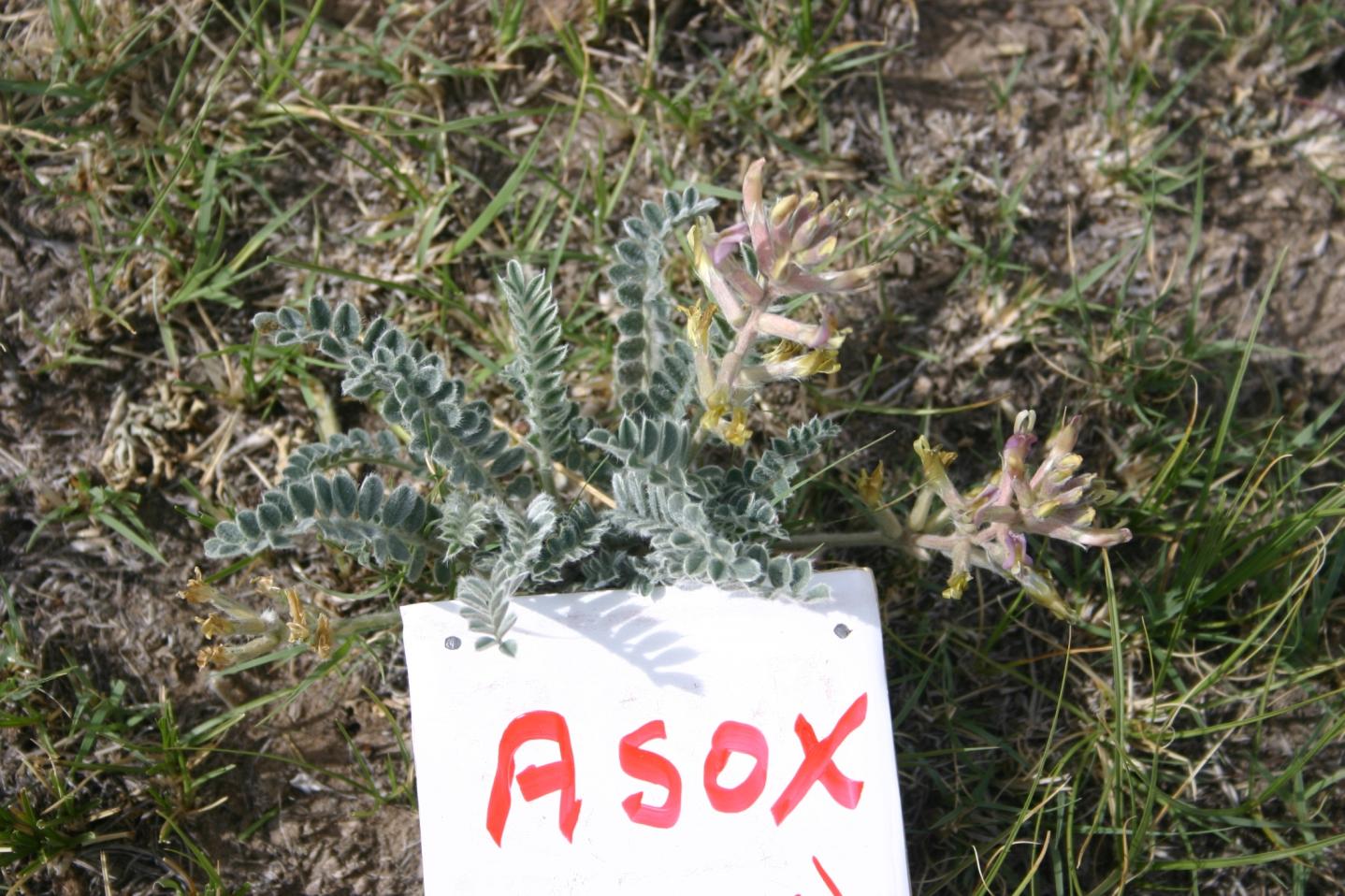 FORBS
Astragalus spp.
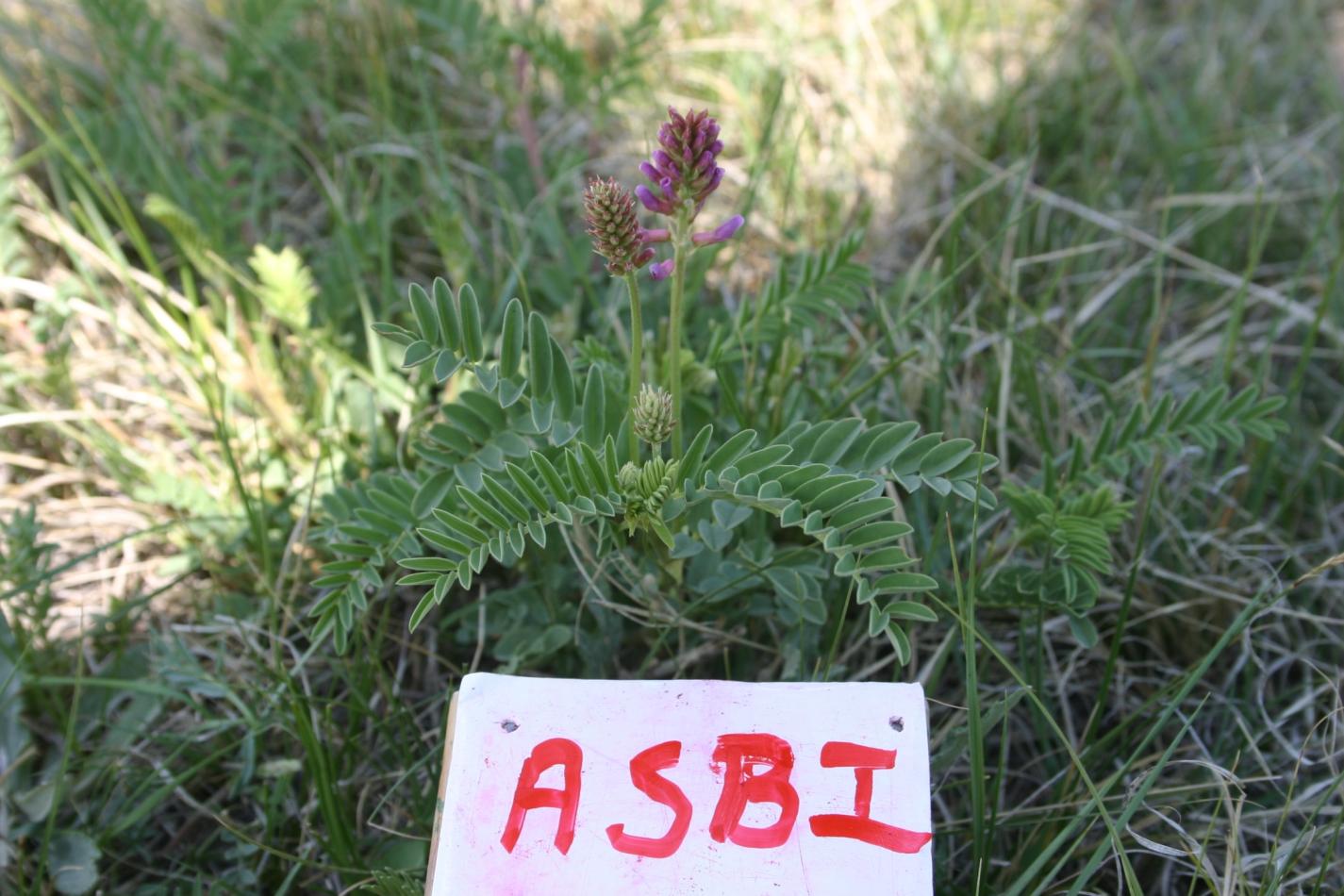 ASOX
FORBS
Astragalus pectinatus
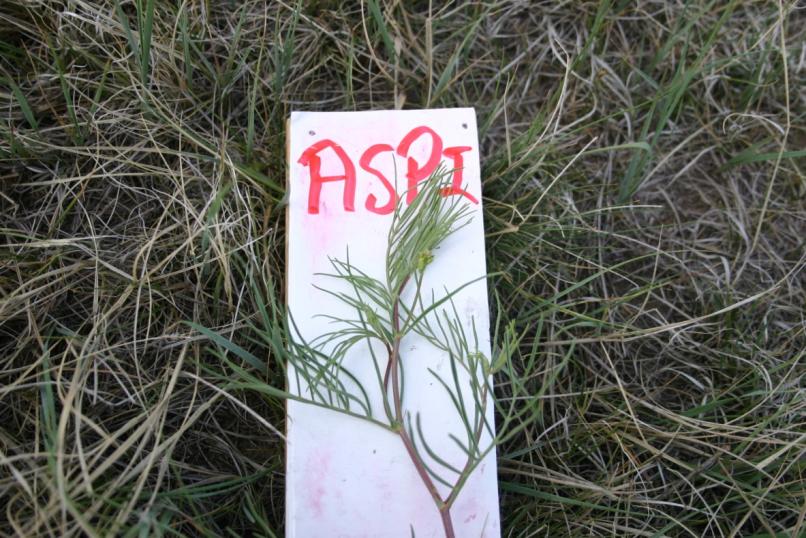 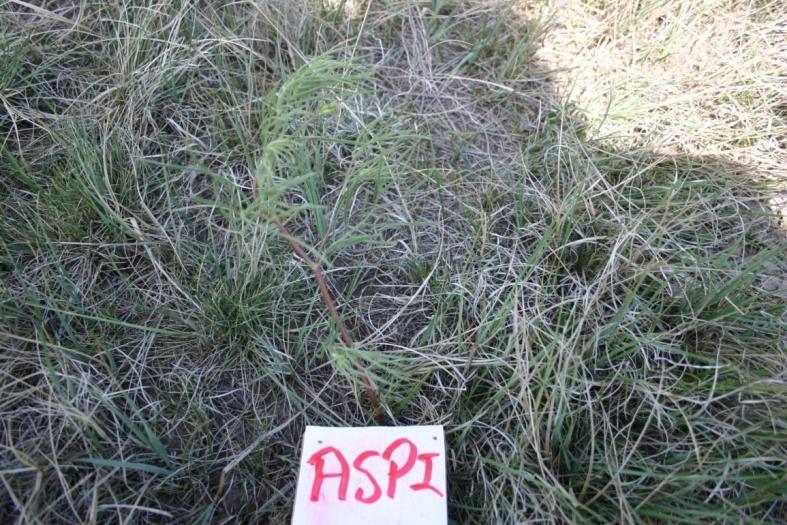 FORBS
Chenopodium incanum
mealy goosefoot
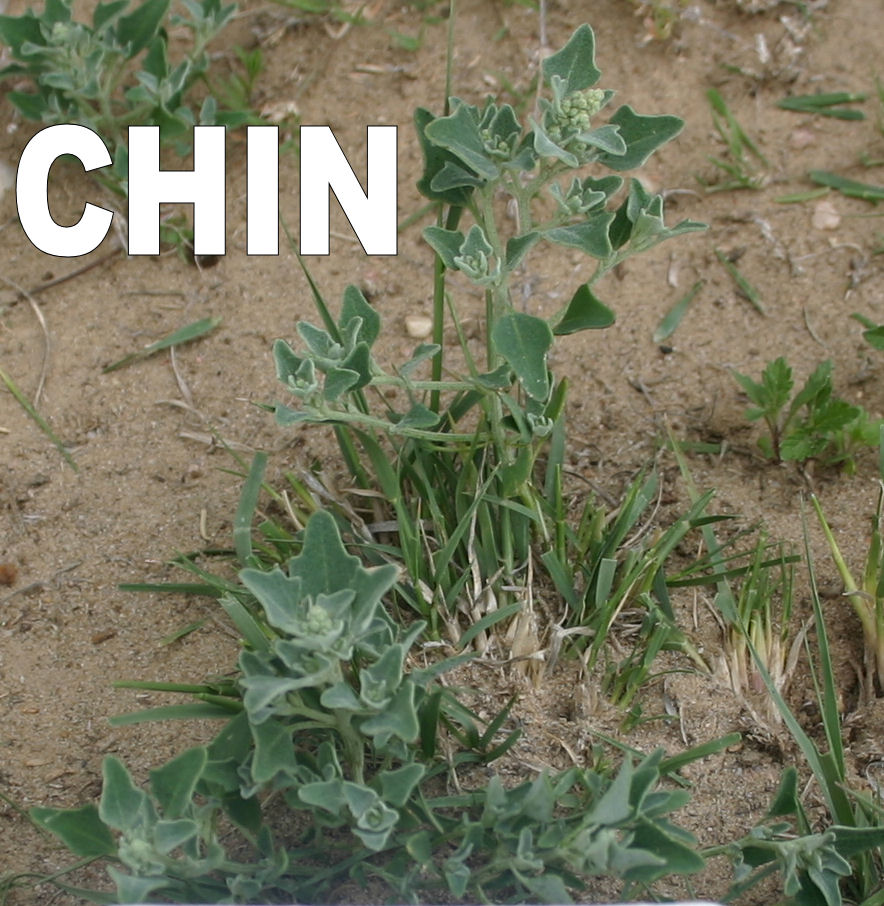 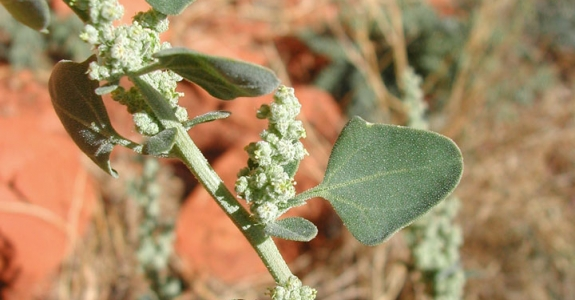 FORBS
Chenopodium leptophyllum
Narrowleaf goosefoot
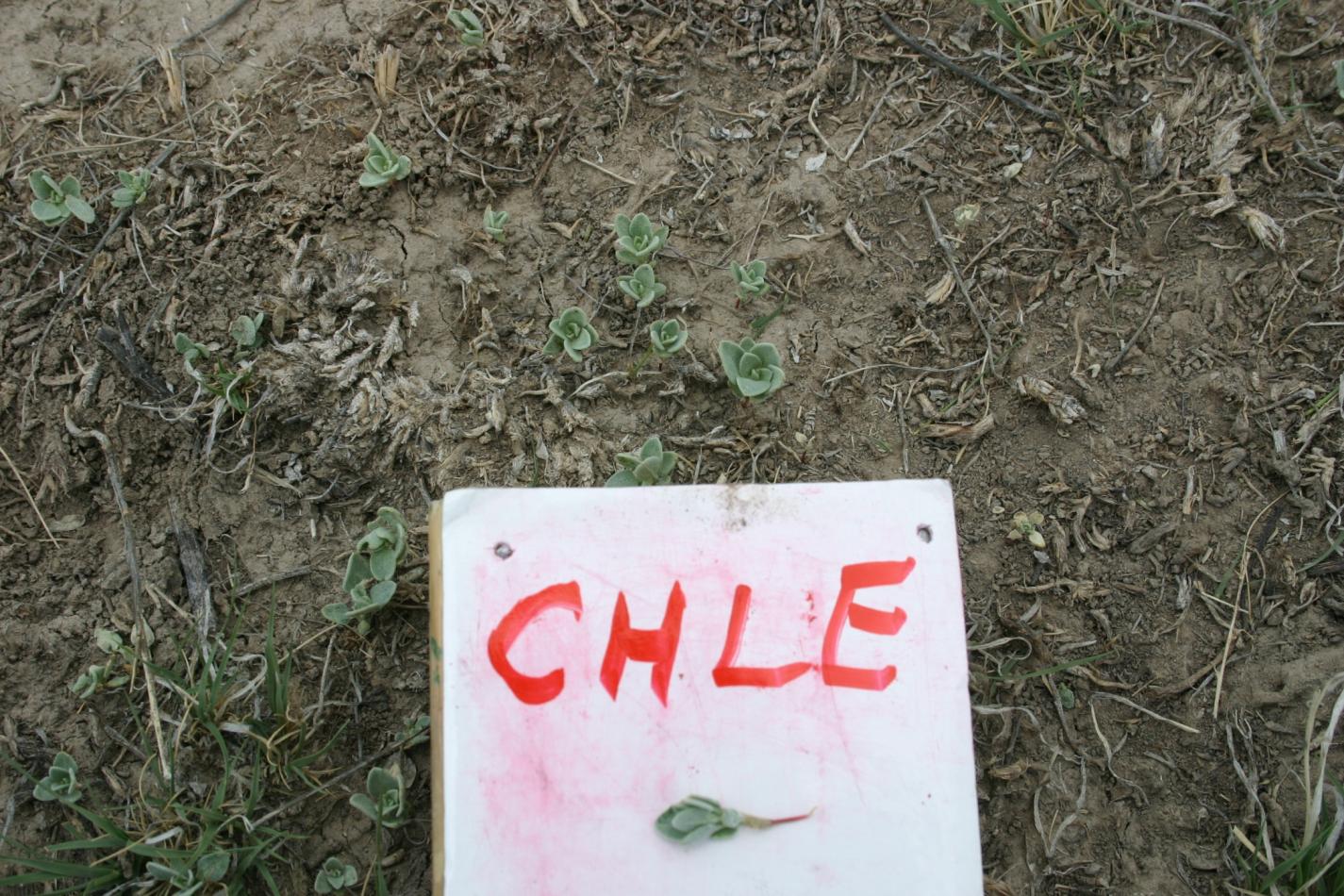 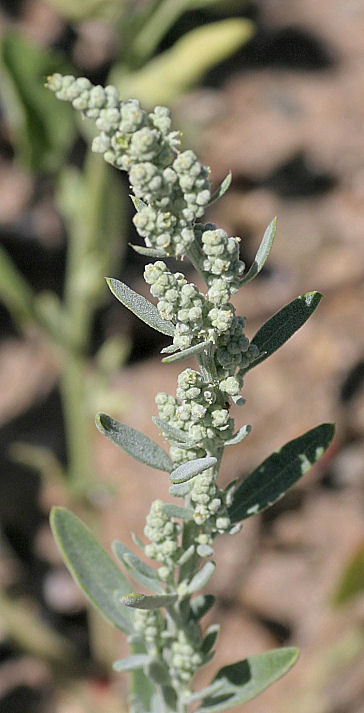 [Speaker Notes: Long skinny leaves (seen in the photo at the right)]
Heterotheca villosa
FORBS
hairy goldenaster
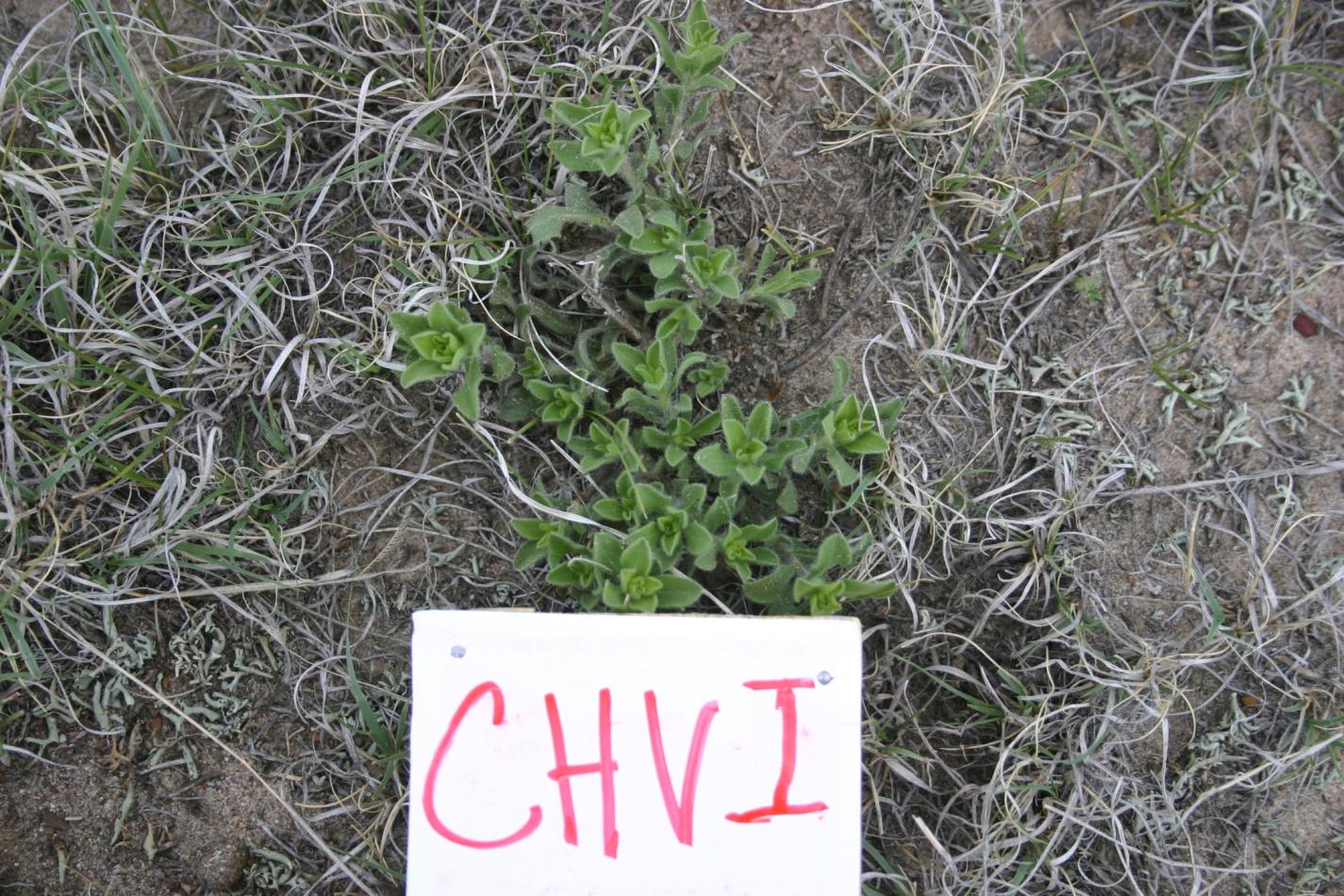 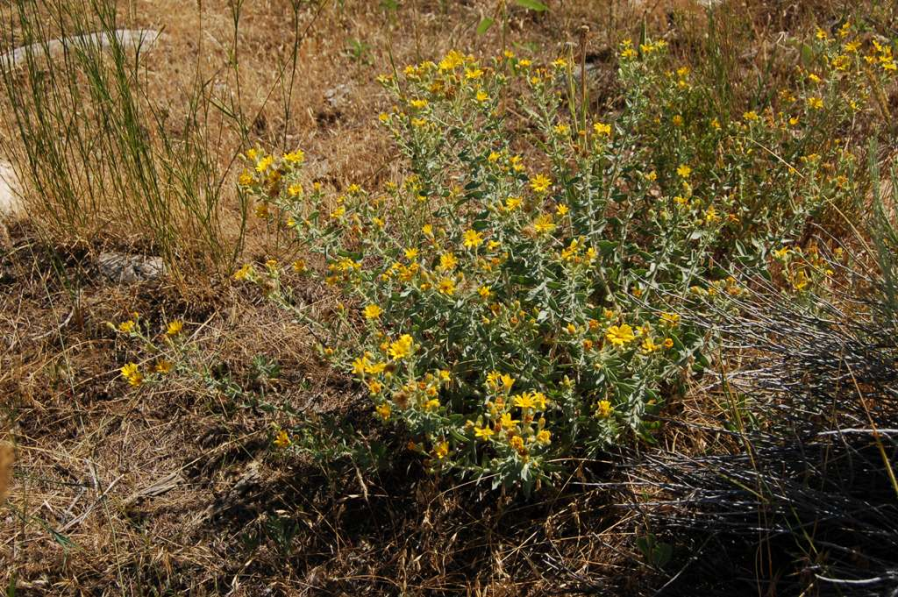 HEVI
[Speaker Notes: Yellow flowers; Hairy Goldenaster]
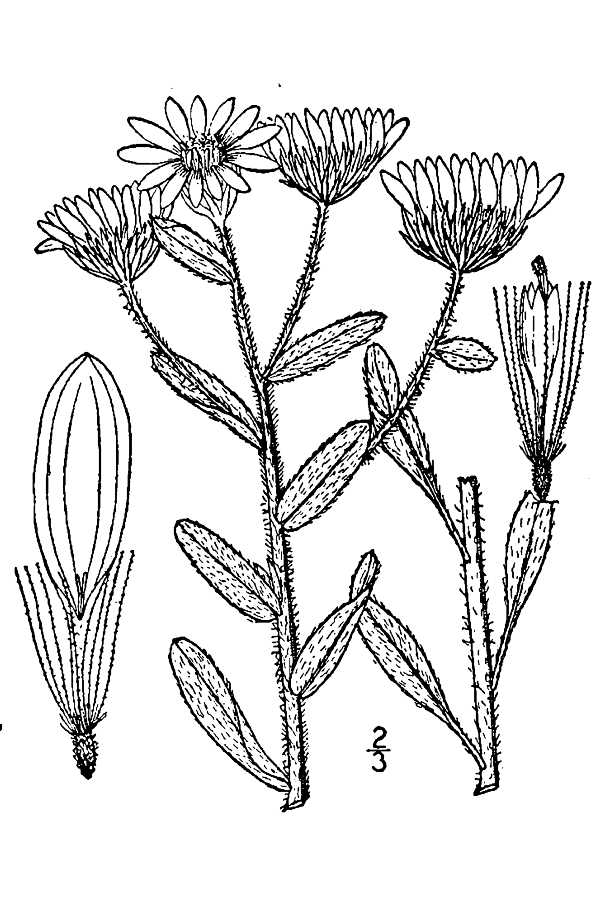 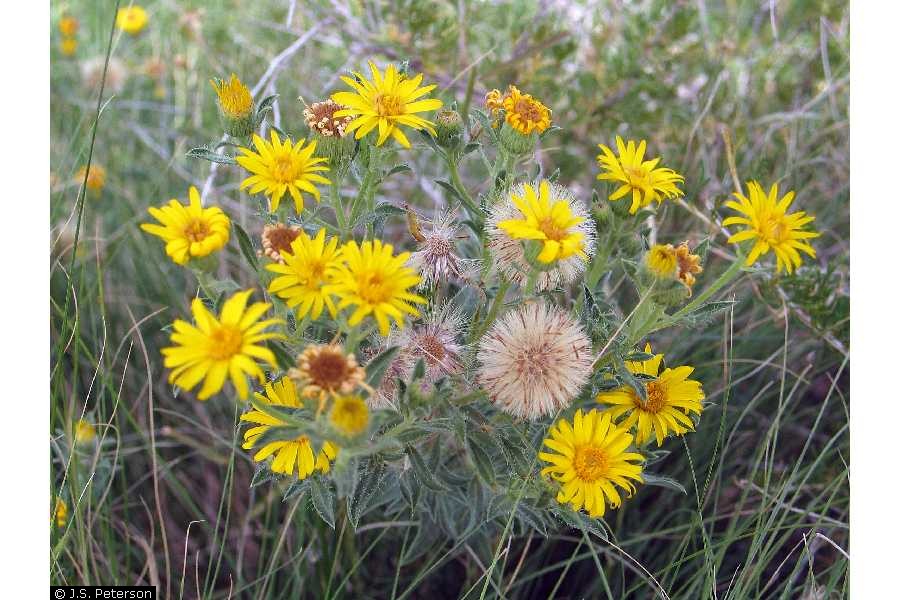 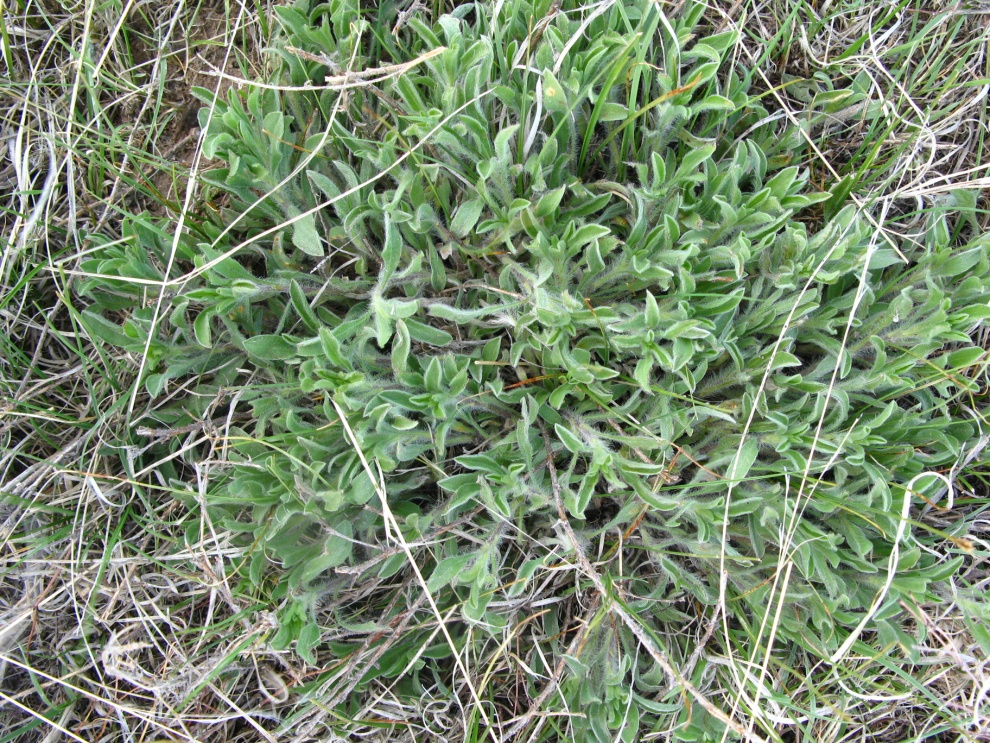 very fuzzy, sweet smell, grows in low patches,
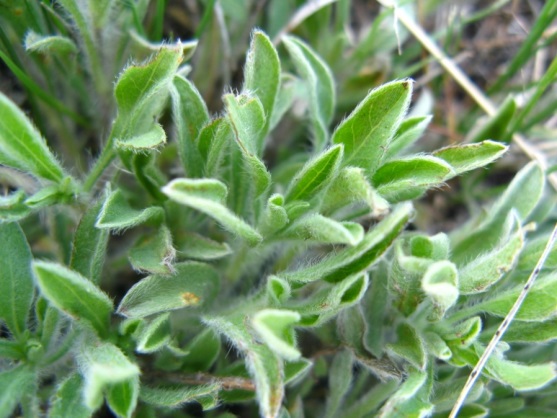 HEVI –Heterotheca villosa
FORBS
Cirsium undulatum
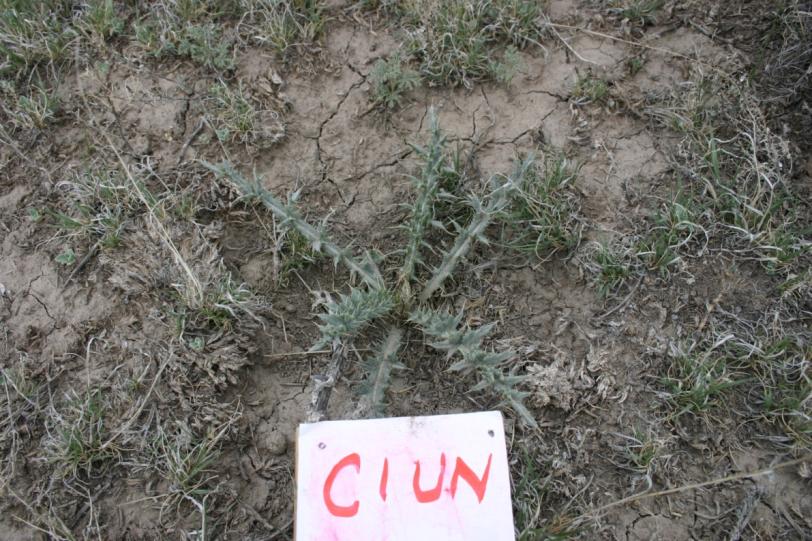 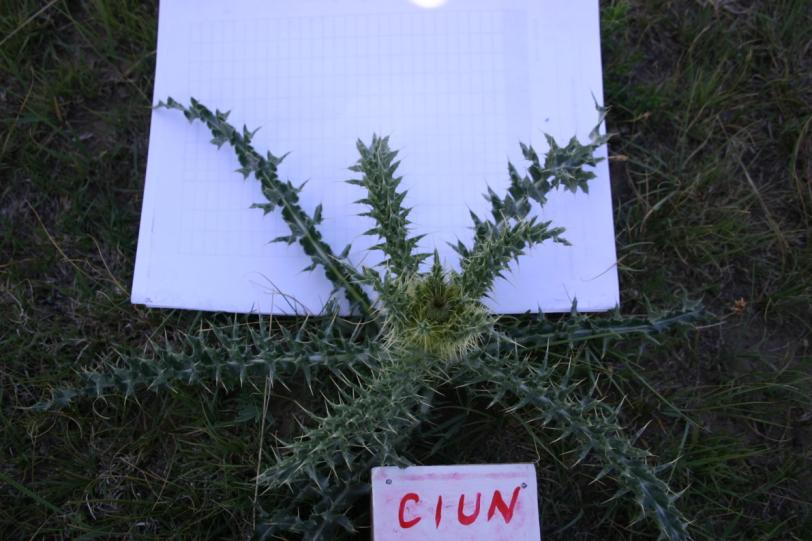 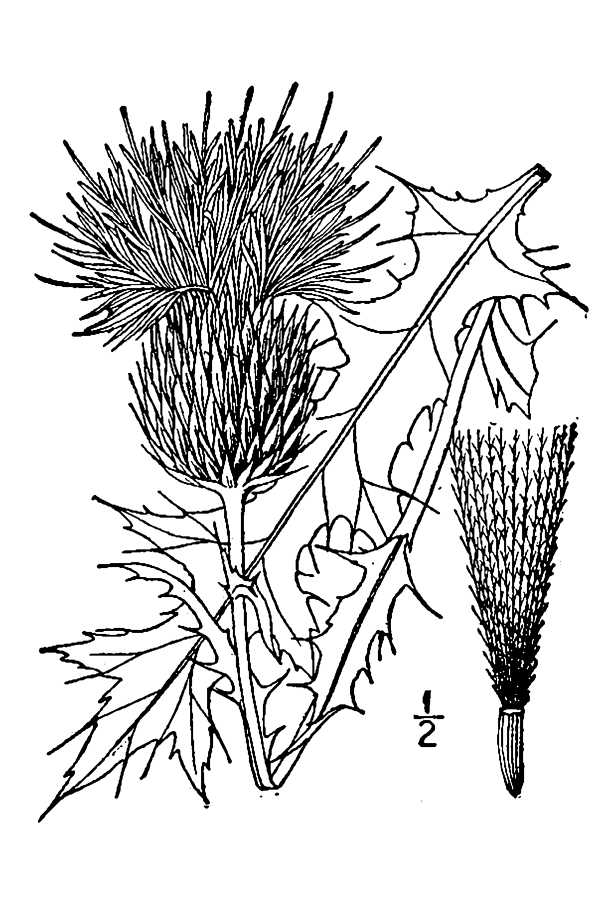 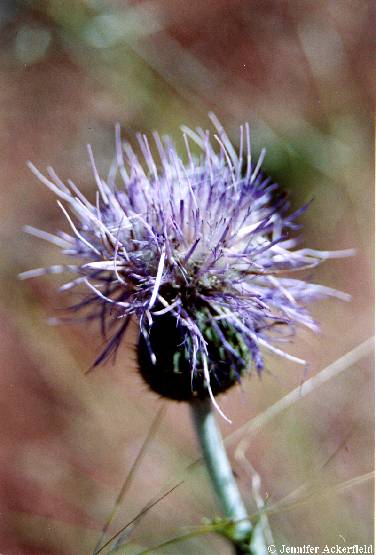 the only thistle in PHACE plots
CIUN – Cirium undulatum – wavy-leaved thistle
FORBS
Conyza canadensis
horseweed or marestail
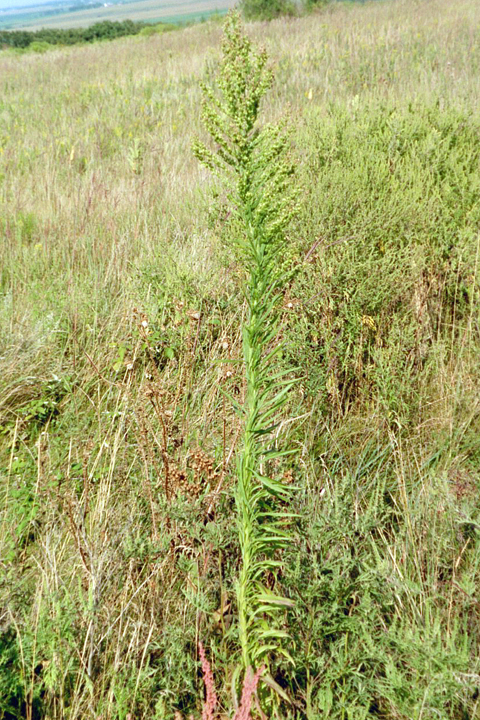 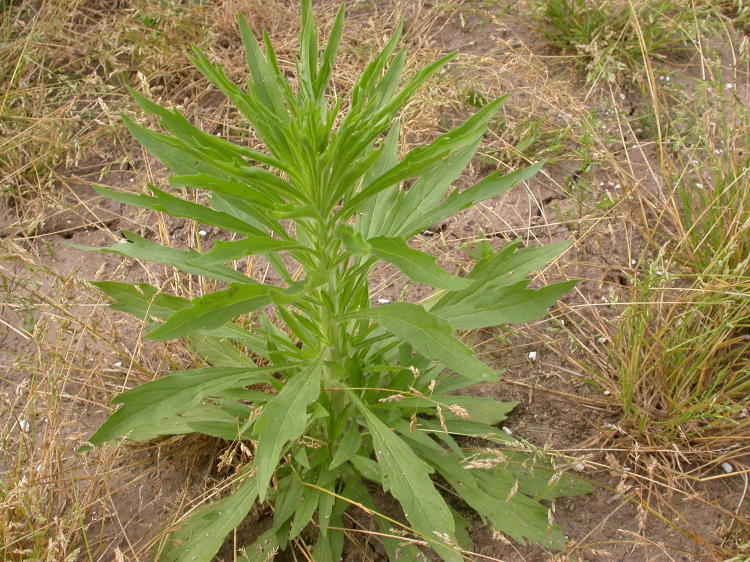 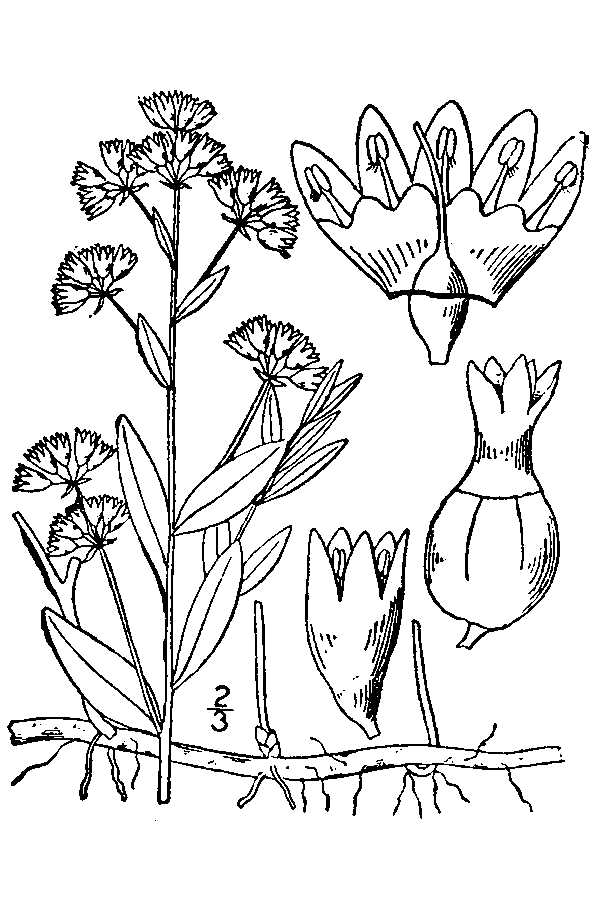 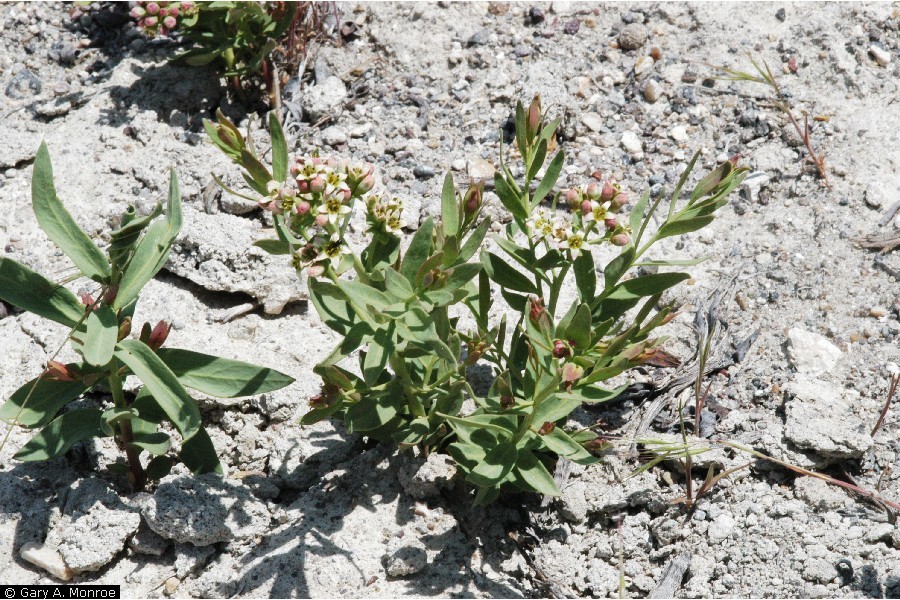 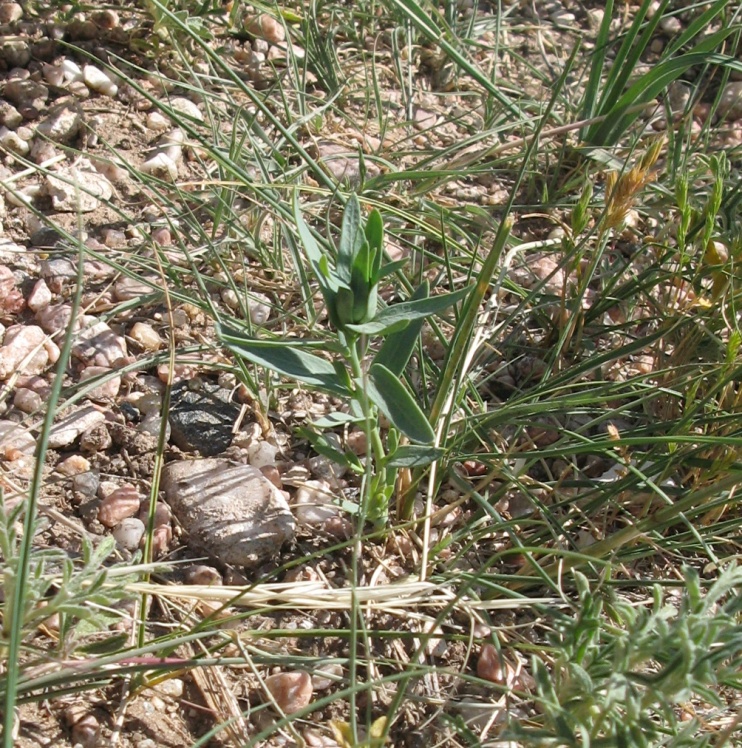 Leaf margins smooth, unlike GACO.
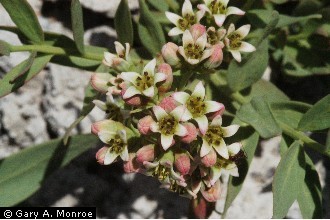 COUM – Comandra umbellata – bastard toadflax
FORBS
Cryptantha minima
plains cryptantha
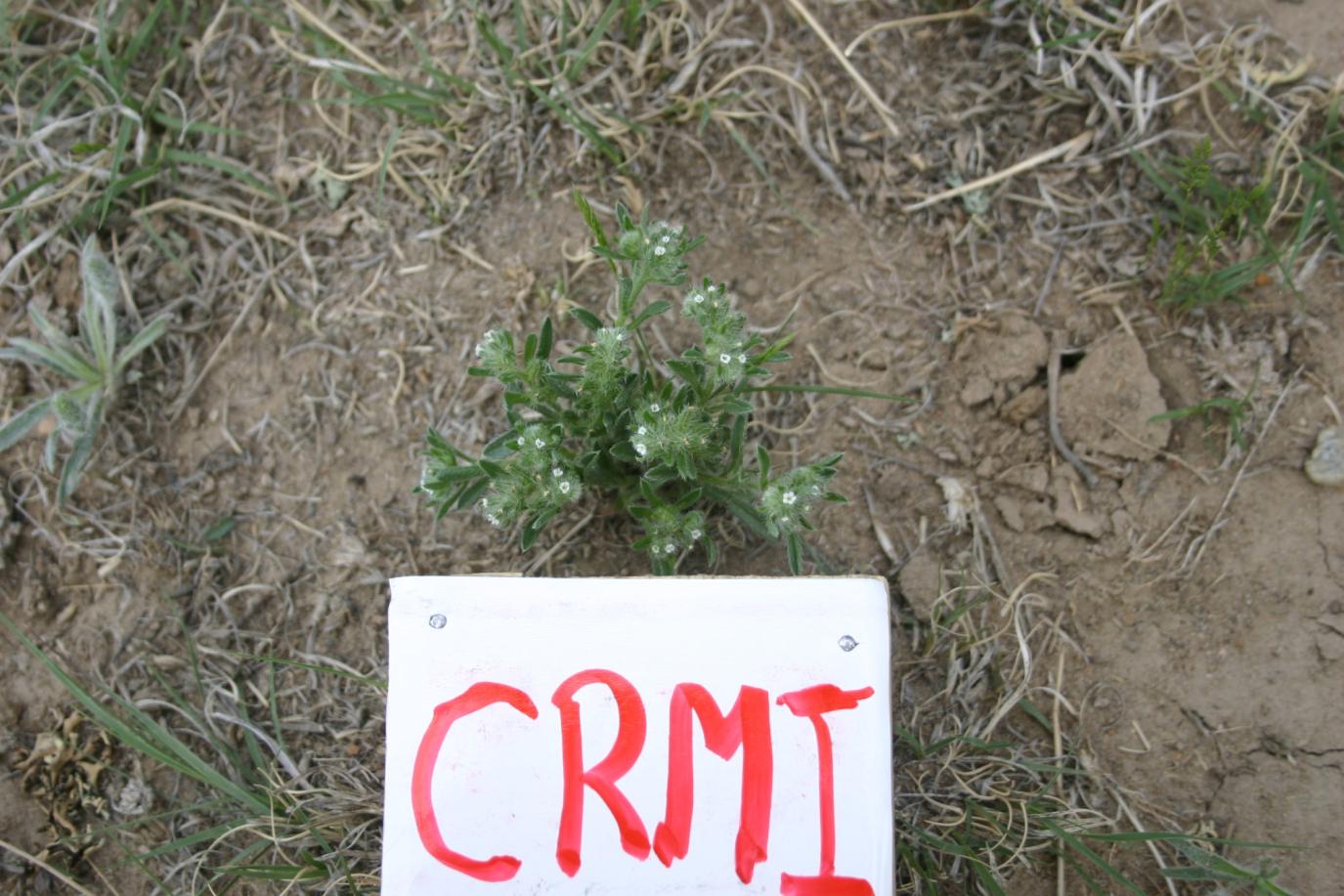 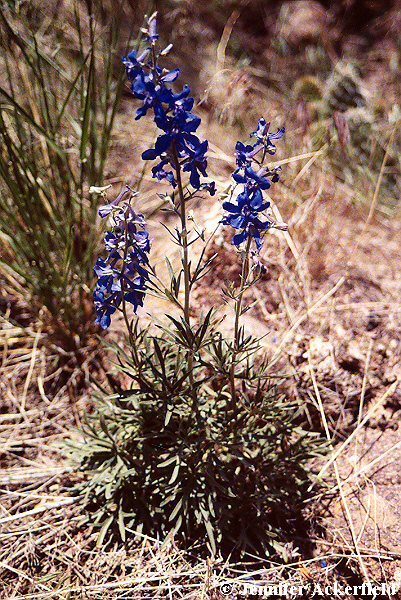 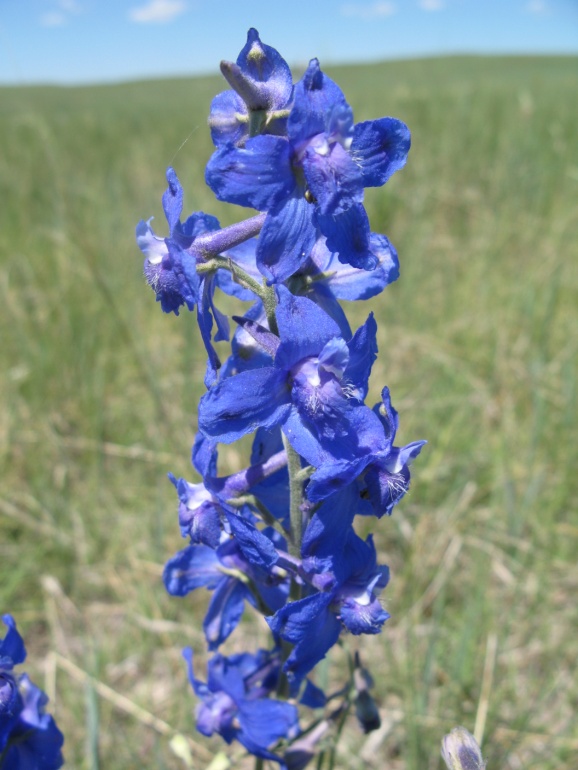 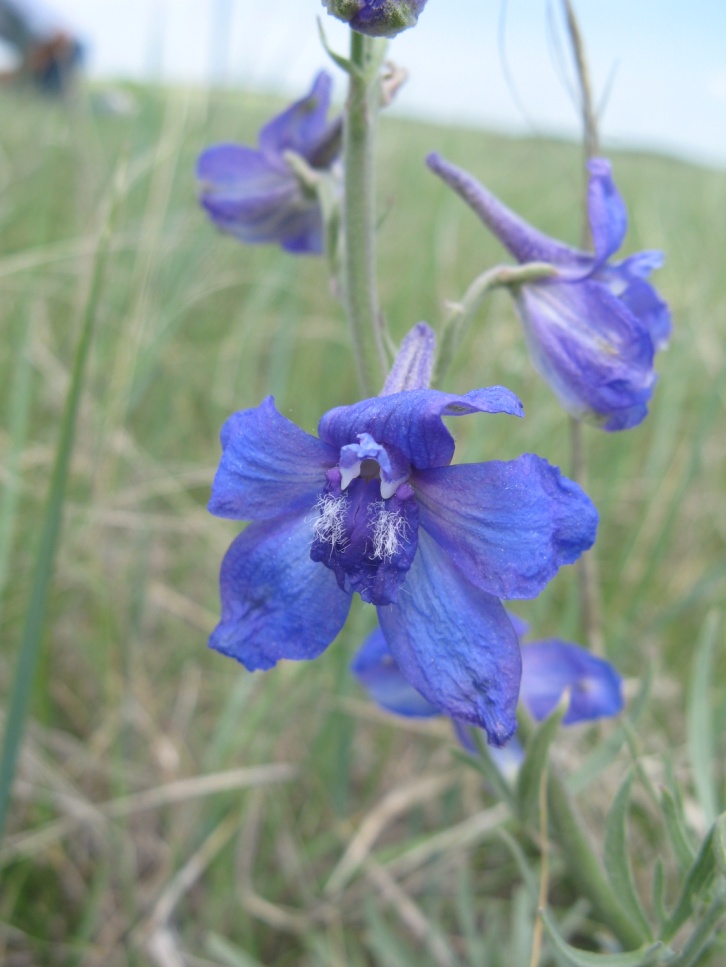 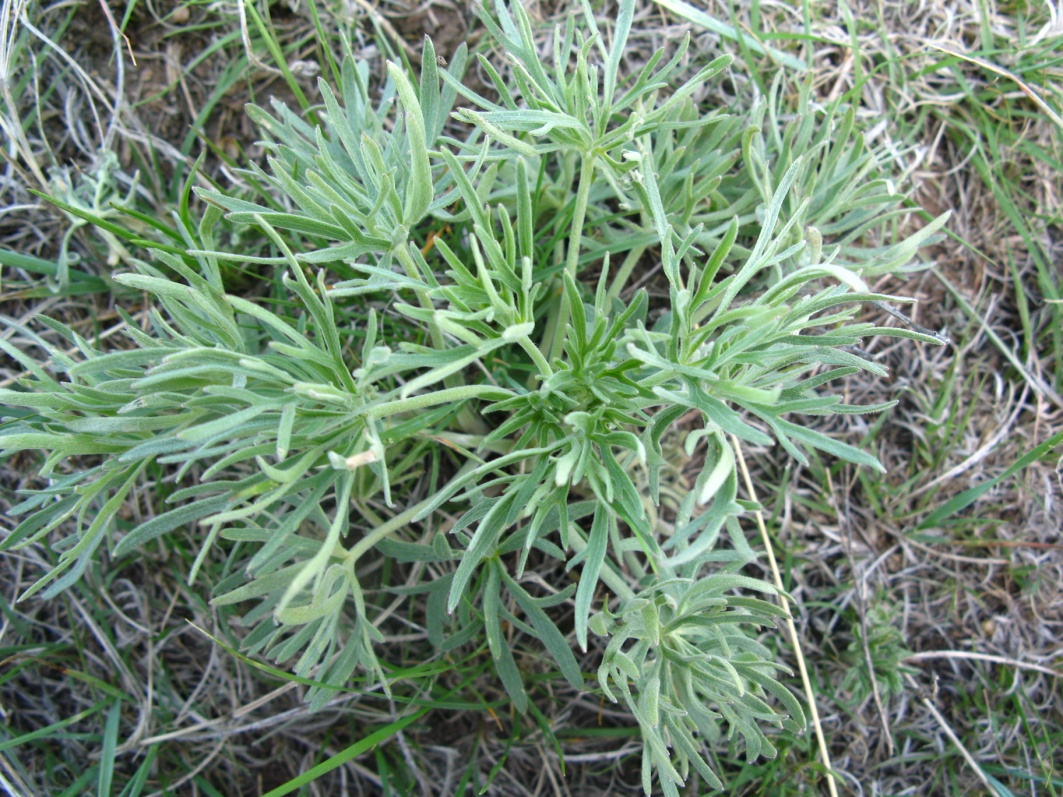 extremely divided-palmate leaves;
DEGE – Delphinium geyeri - larkspur
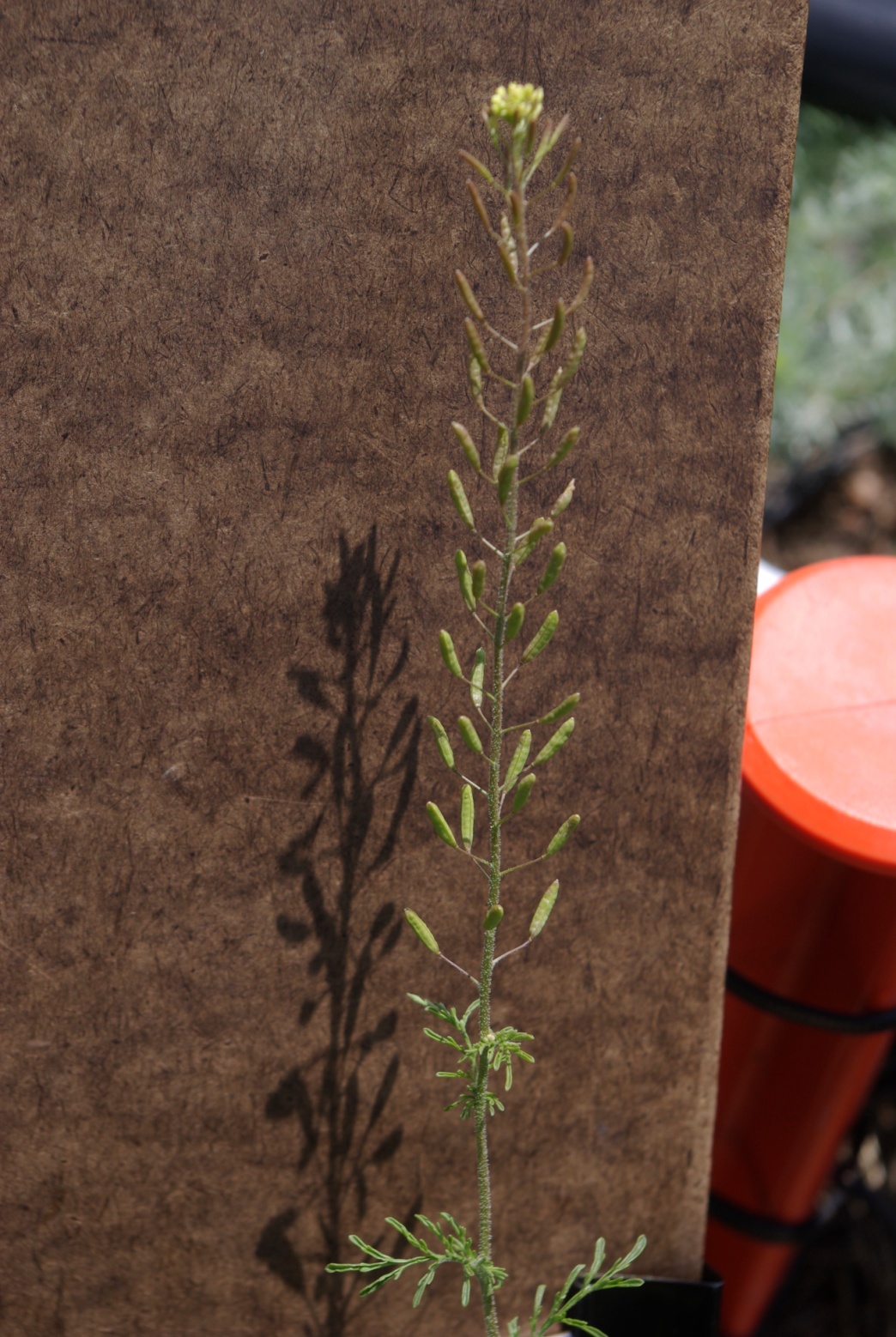 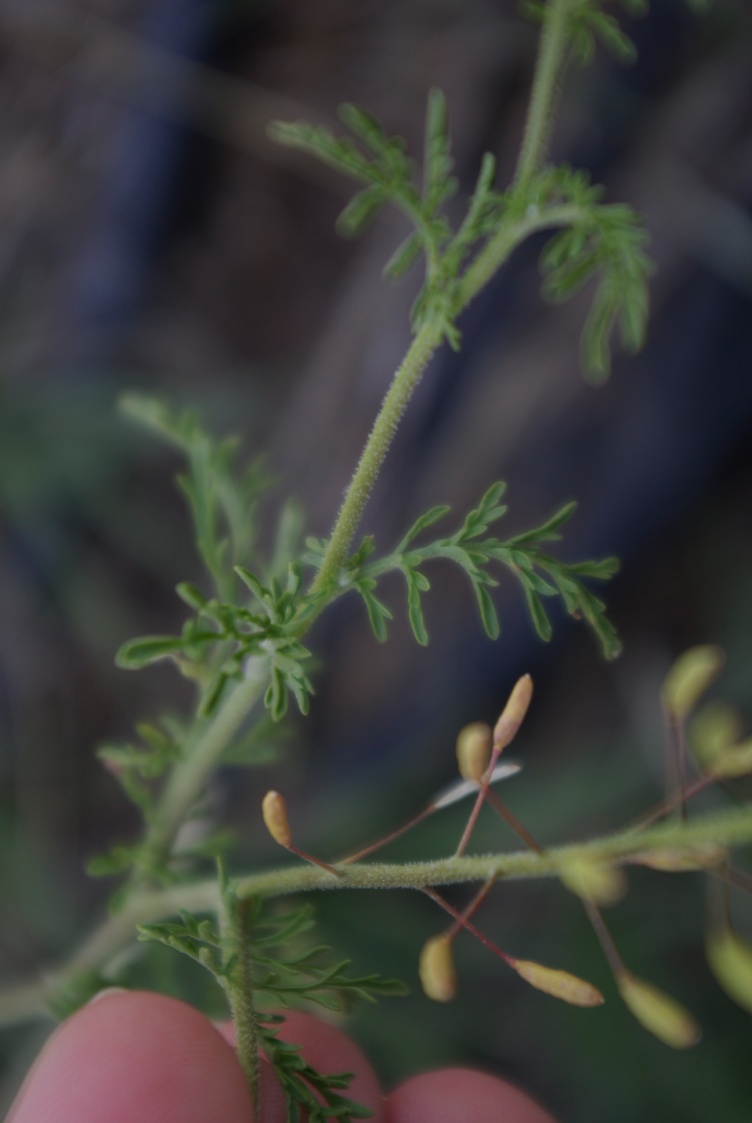 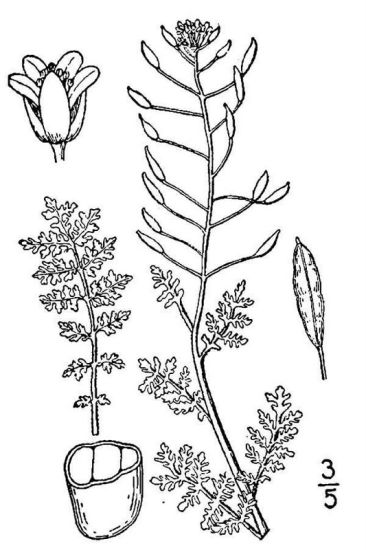 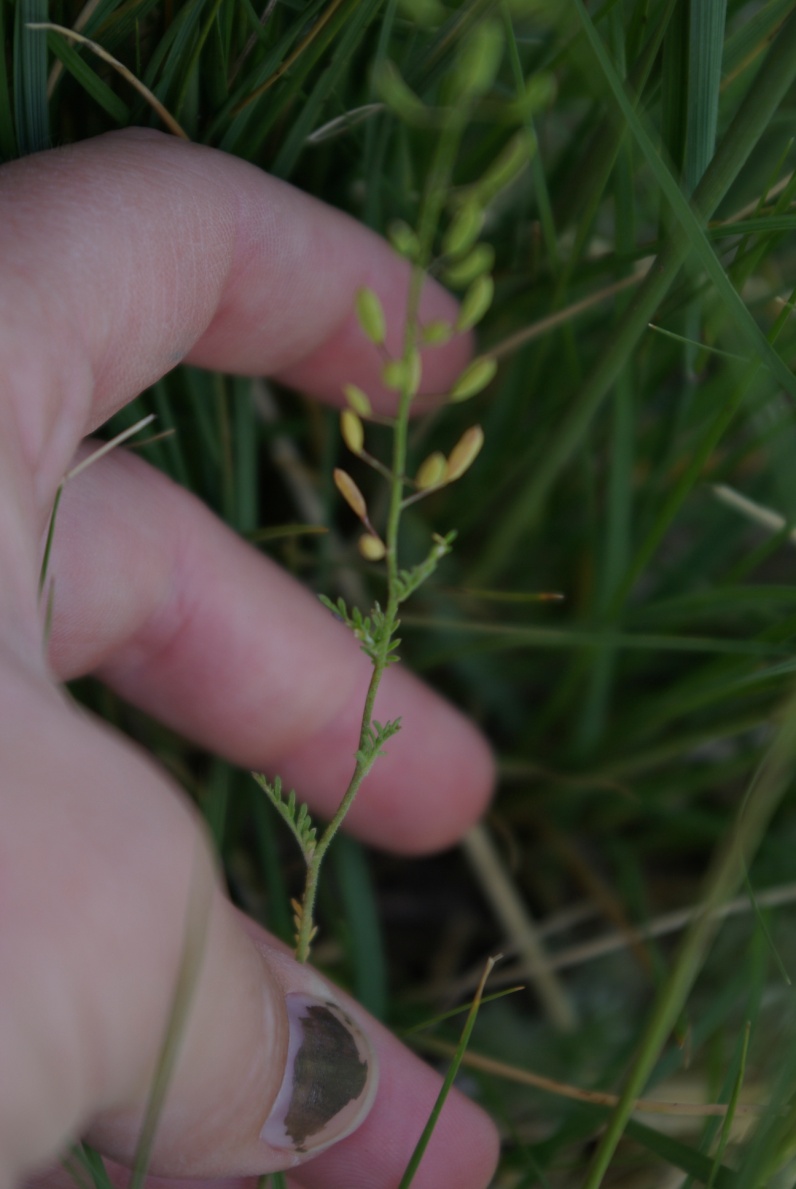 note unique seed pods; DEPI has more
 oblong pods than DESO which has long,
 thin pods.
DEPI – Descurainia pinnata – tansy-mustard
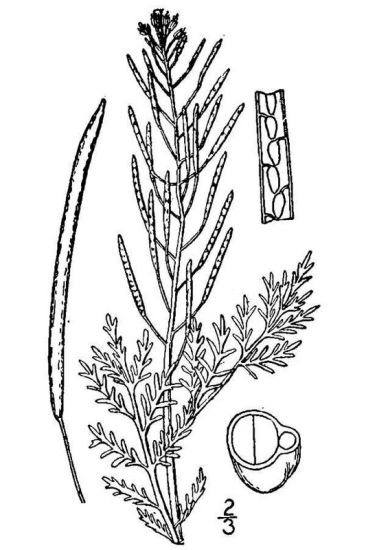 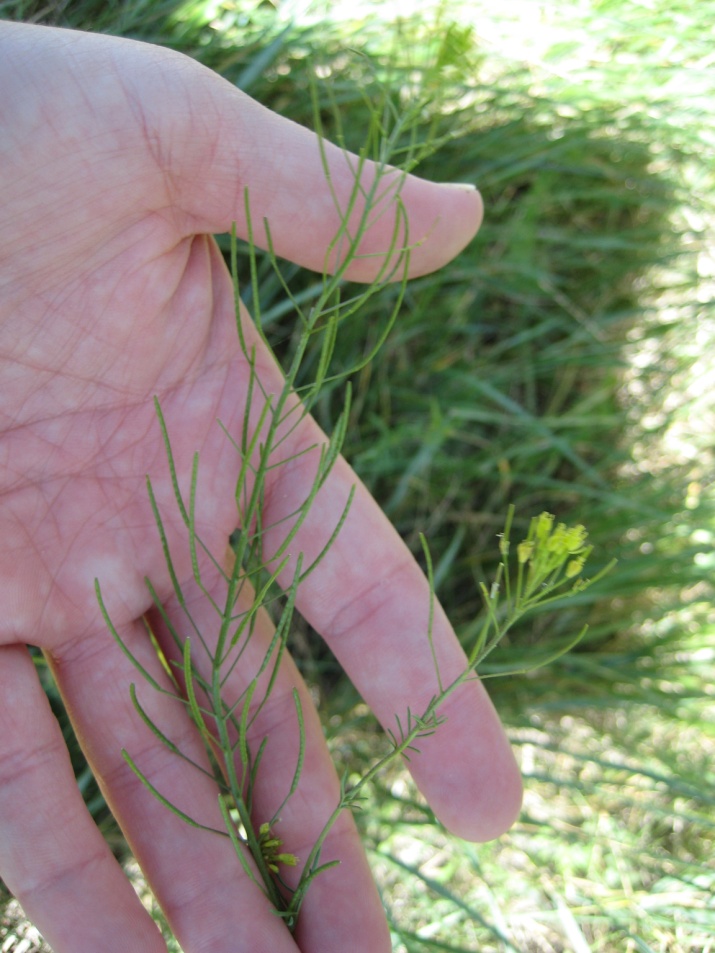 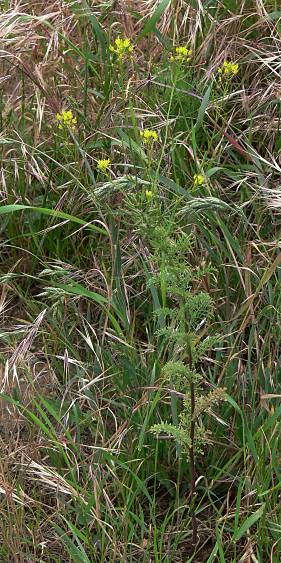 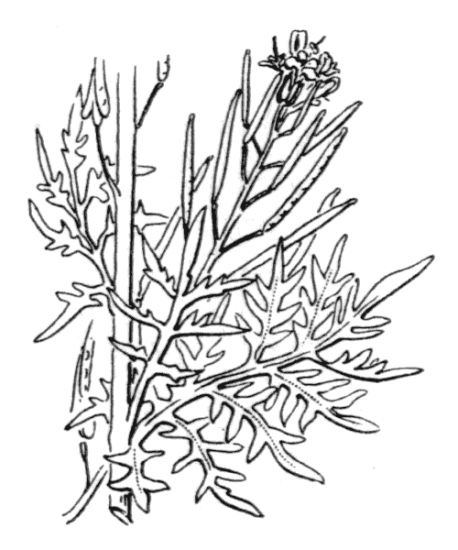 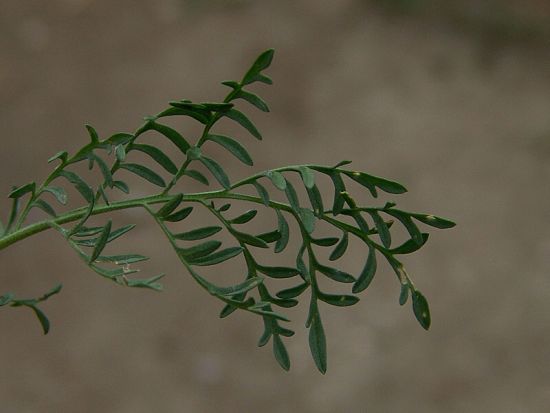 long and thin seed pods
DESO – Descurainia sophia – tansy mustard
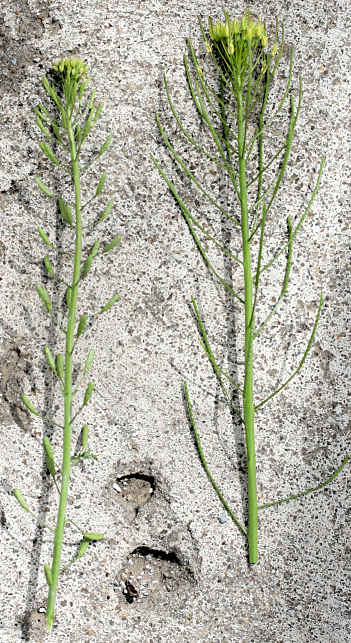 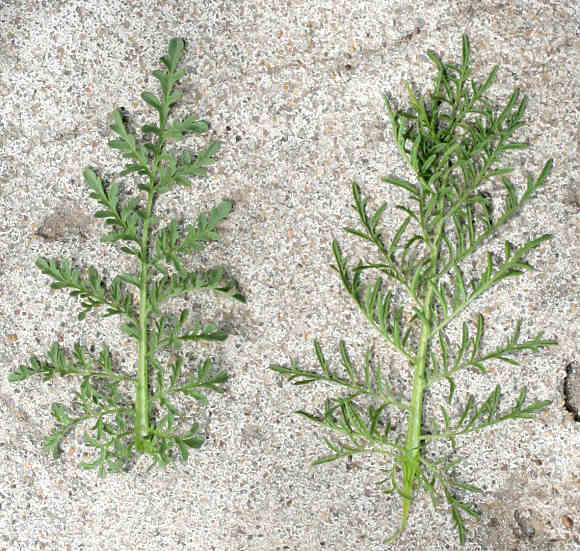 Fruits of D. pinnata are clubbed shaped (left) while D. sophia are linear shaped (right)
Leaves of D. pinnata have wider divisions (left)while D. sophia the divisions are narrower (right).
DEPI VS. DESO
FORBS
Erysimum asperum
western wallflower
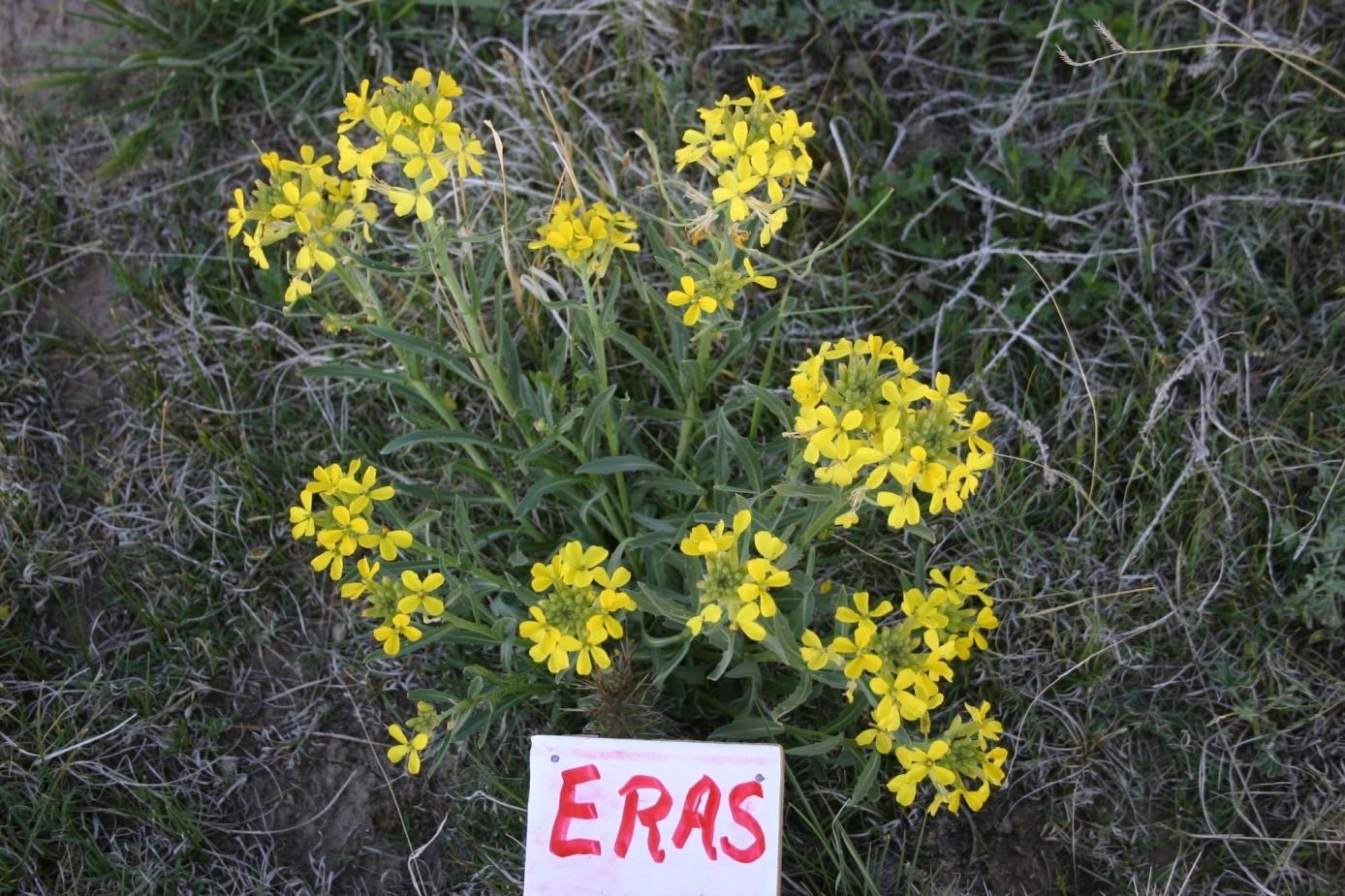 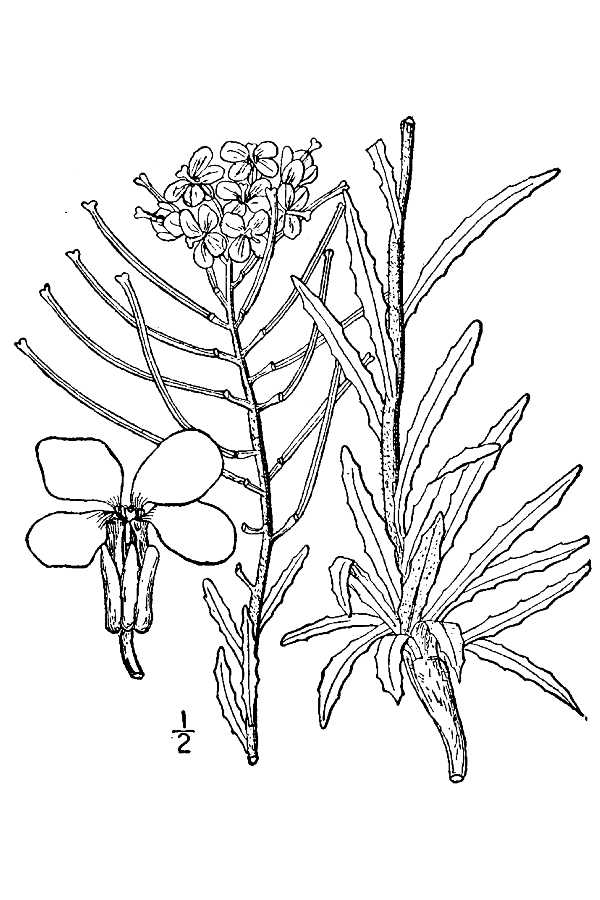 note ‘wavy’ leaf margins, cruciferus flower and
seed pods; lvs much longer than GACO and less
“waxy” than PEAL.
ERAS - Erysimum asperum
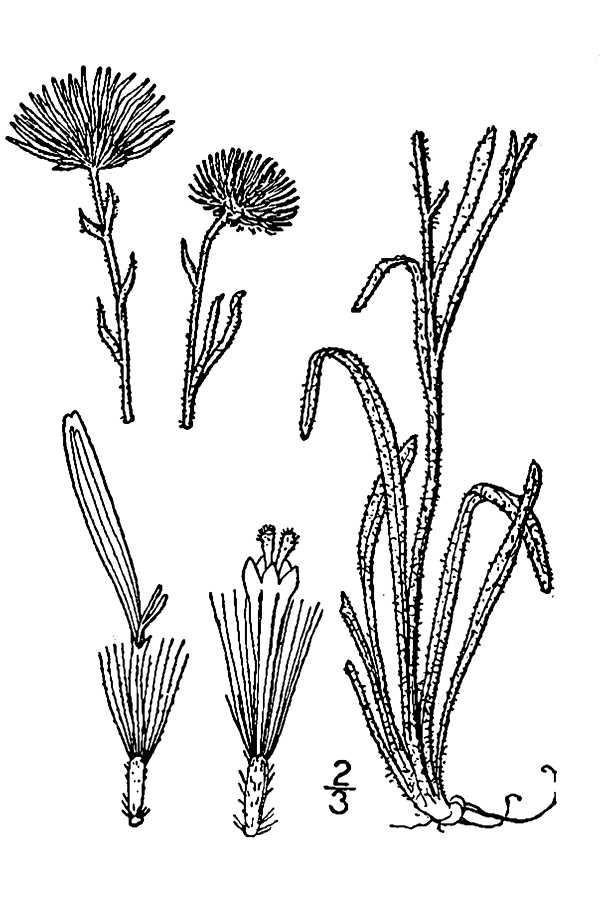 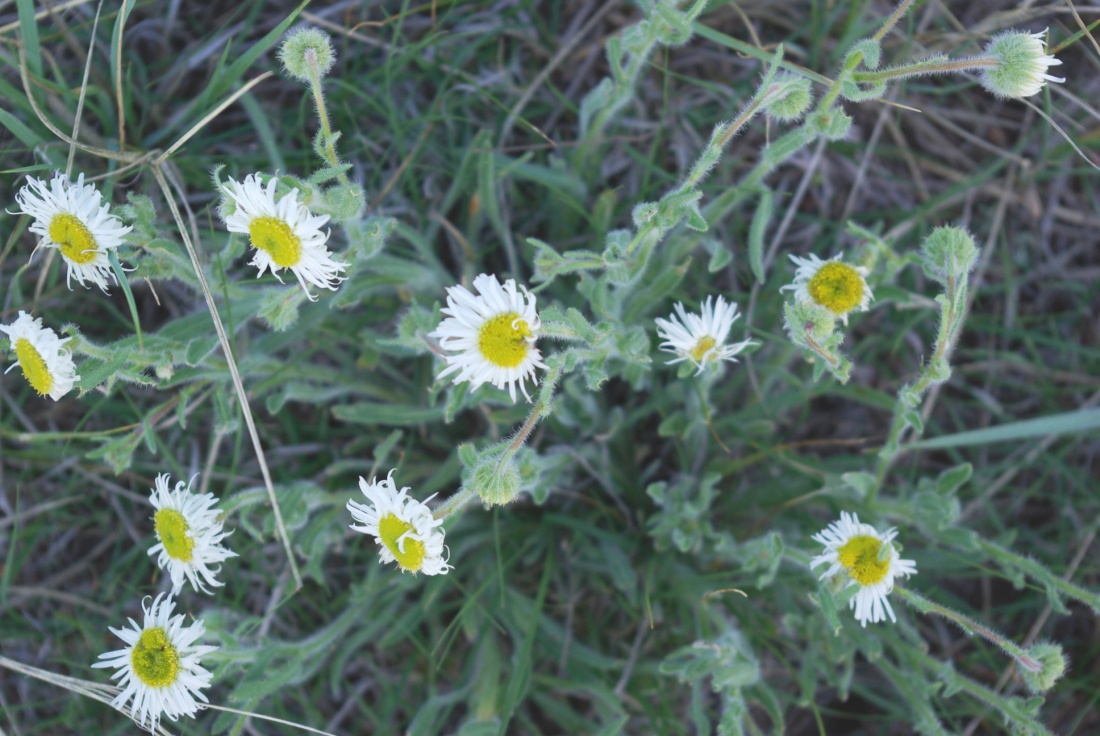 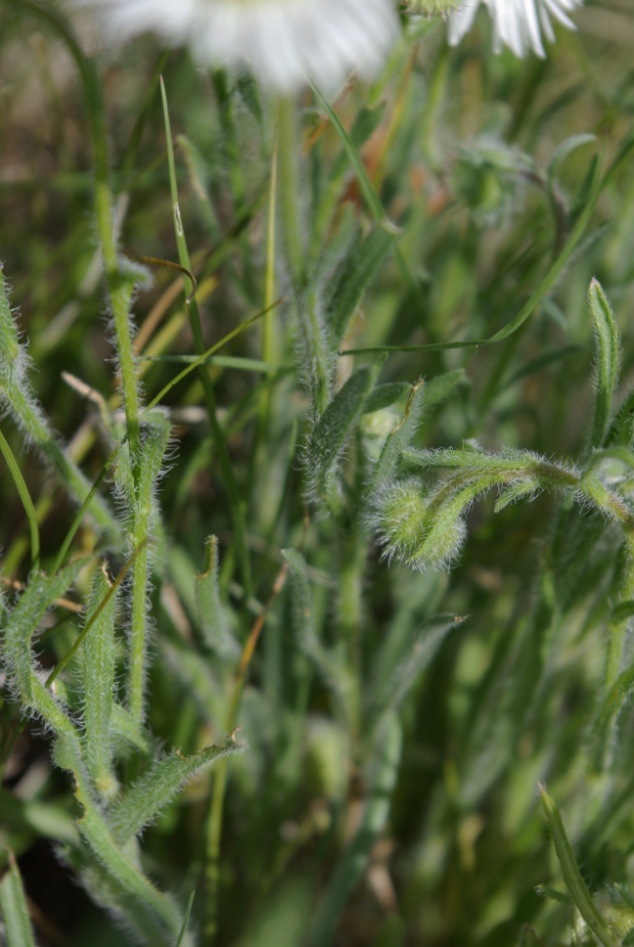 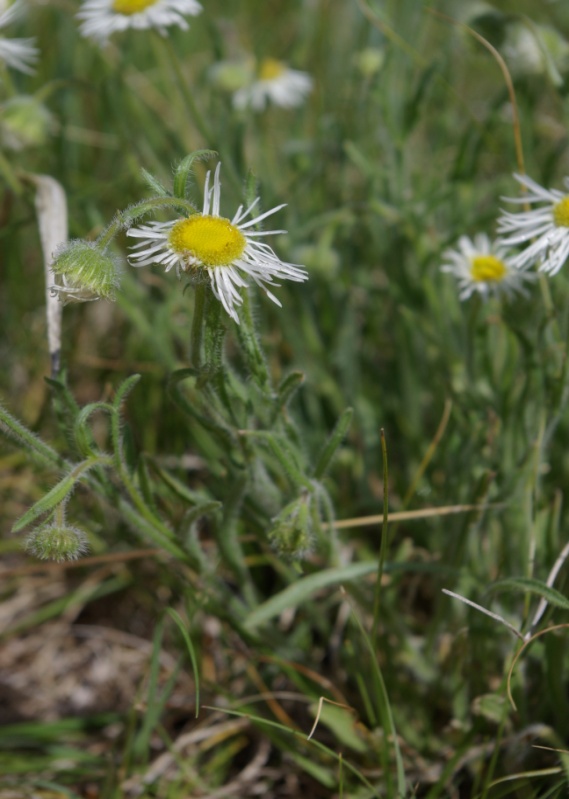 very fuzzy, lvs mostly basal; white-daisy-like
flower; longer leaves than CHVI; found in most
PHACE plots; much more common than CRTH .
ERPU - Erigeron pumilus – hairy fleabane
FORBS
Euphorbia glyptosperma
ridgeseed euphorbia
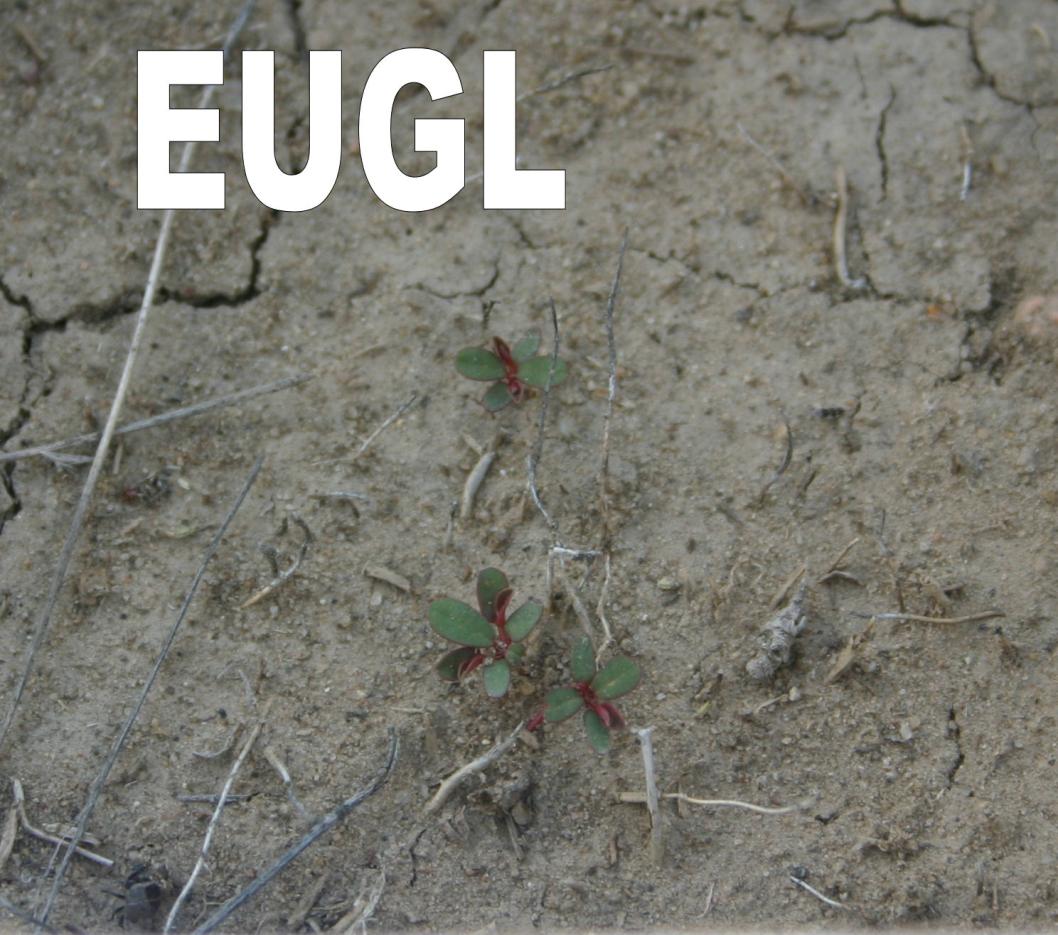 FORBS
Evolvulus nuttallianus
Nuttal’s evolvulus
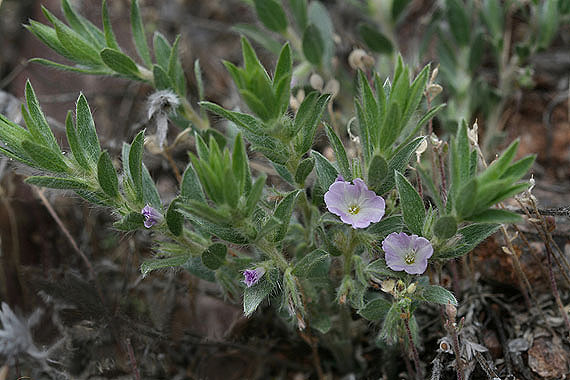 EVNU
FORBS
Gaura coccinea
scarlet guara
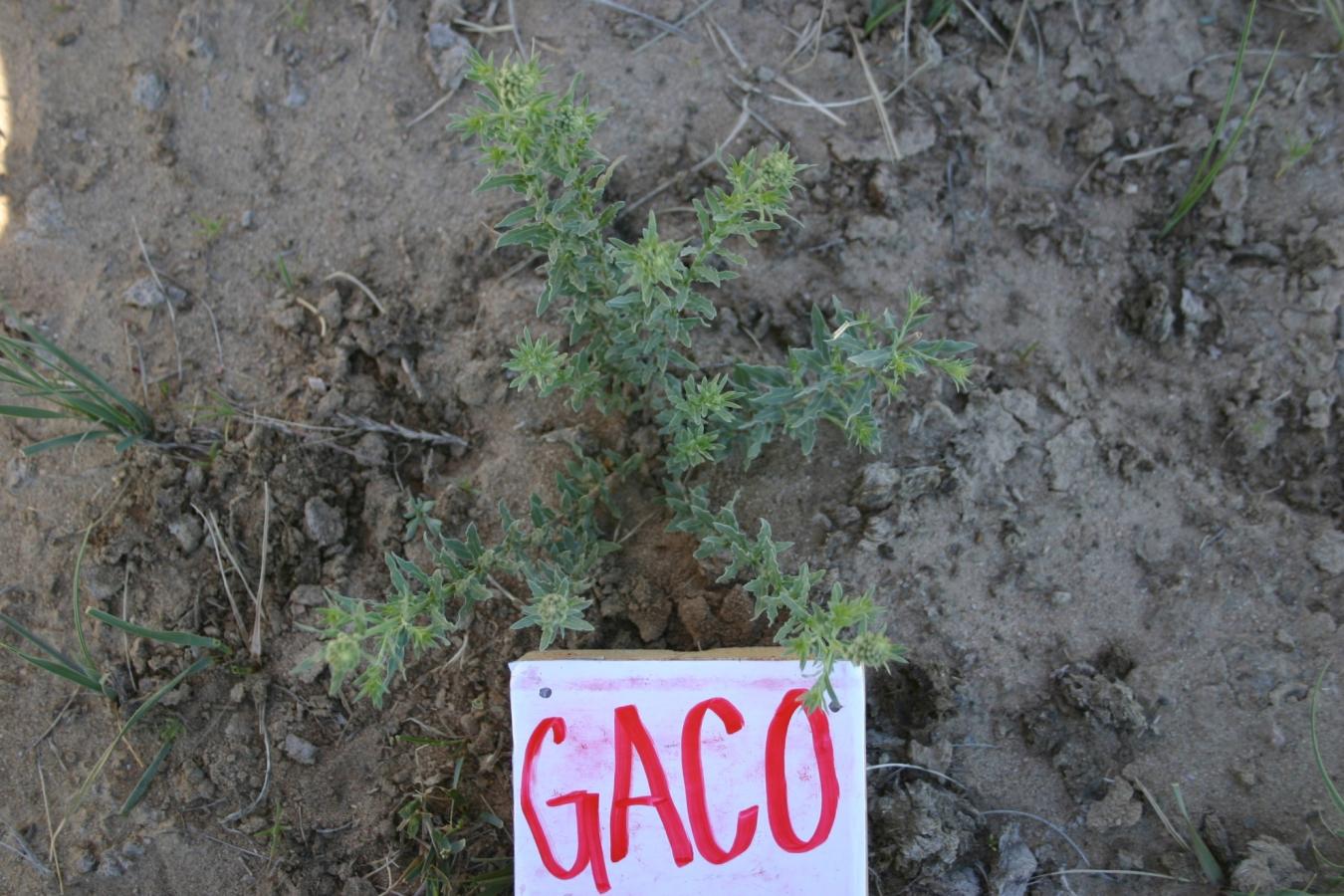 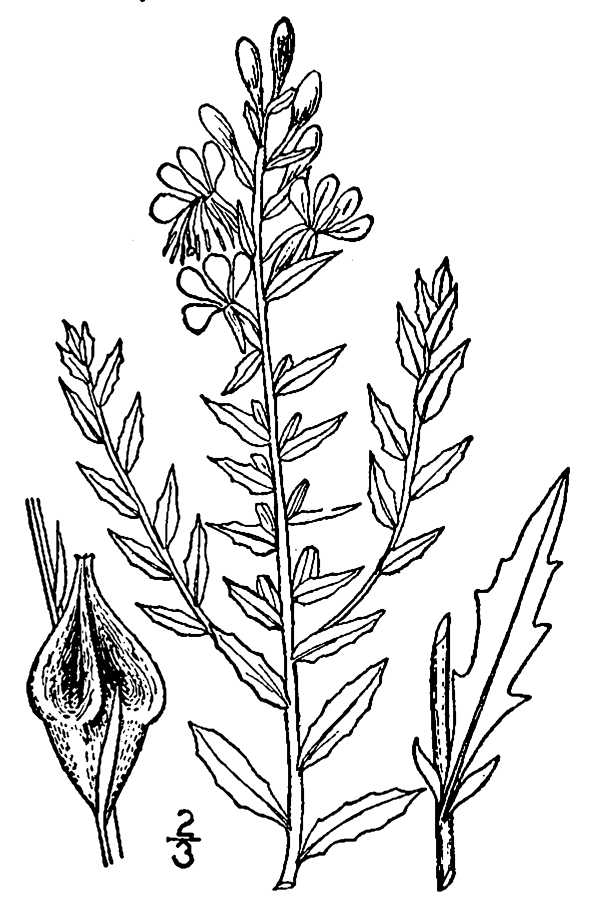 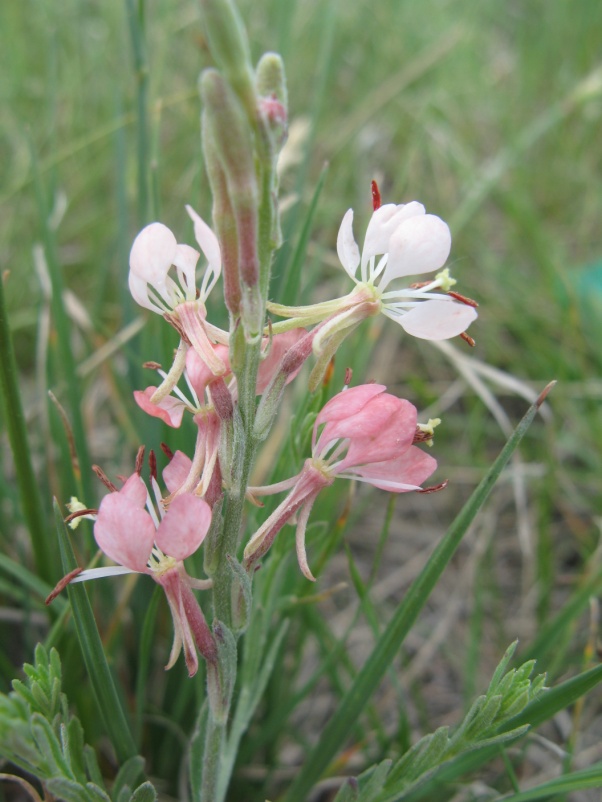 usually a small, single stemmed plant; leaf margins
with small ‘tooths’, unique ‘orchid-like’ flower;
confused with COUM and young LIDA, but those
have smooth leaf margins and lvs are thicker.
GACO – Gaura coccinea
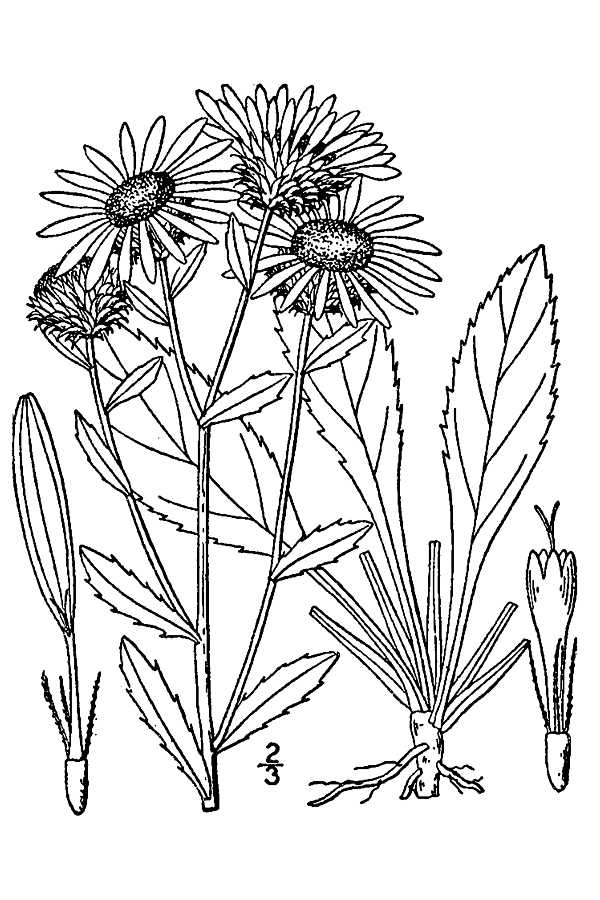 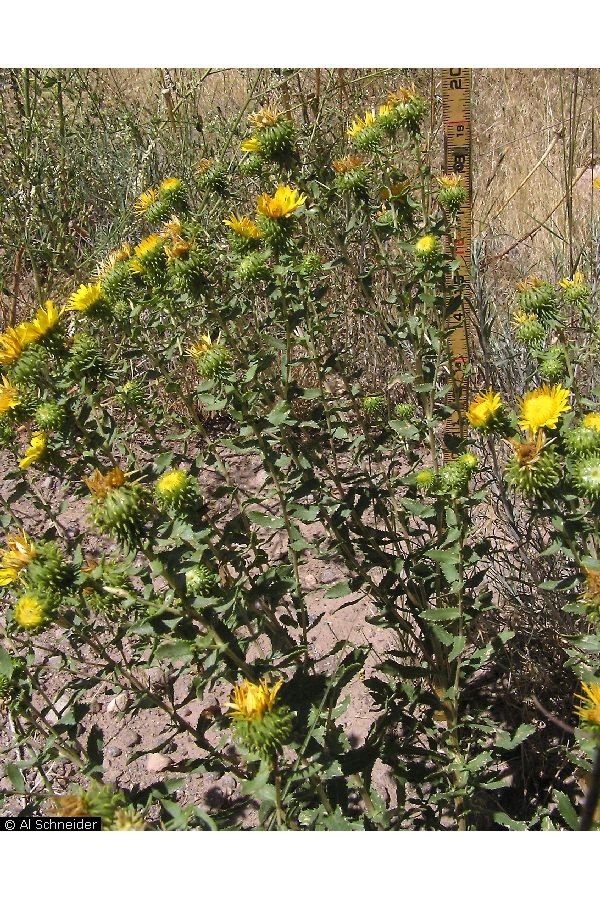 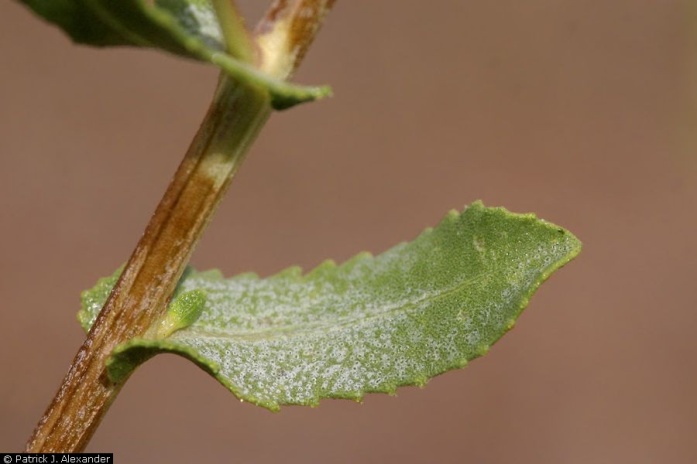 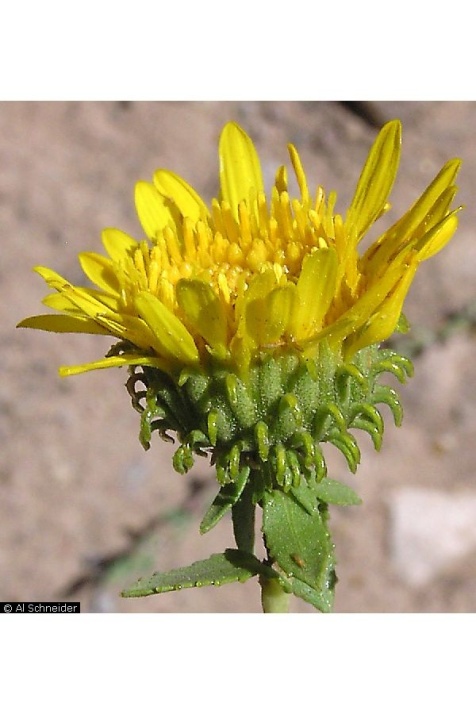 GRSQ – Grindlia squarrosa – curlycup gumweed
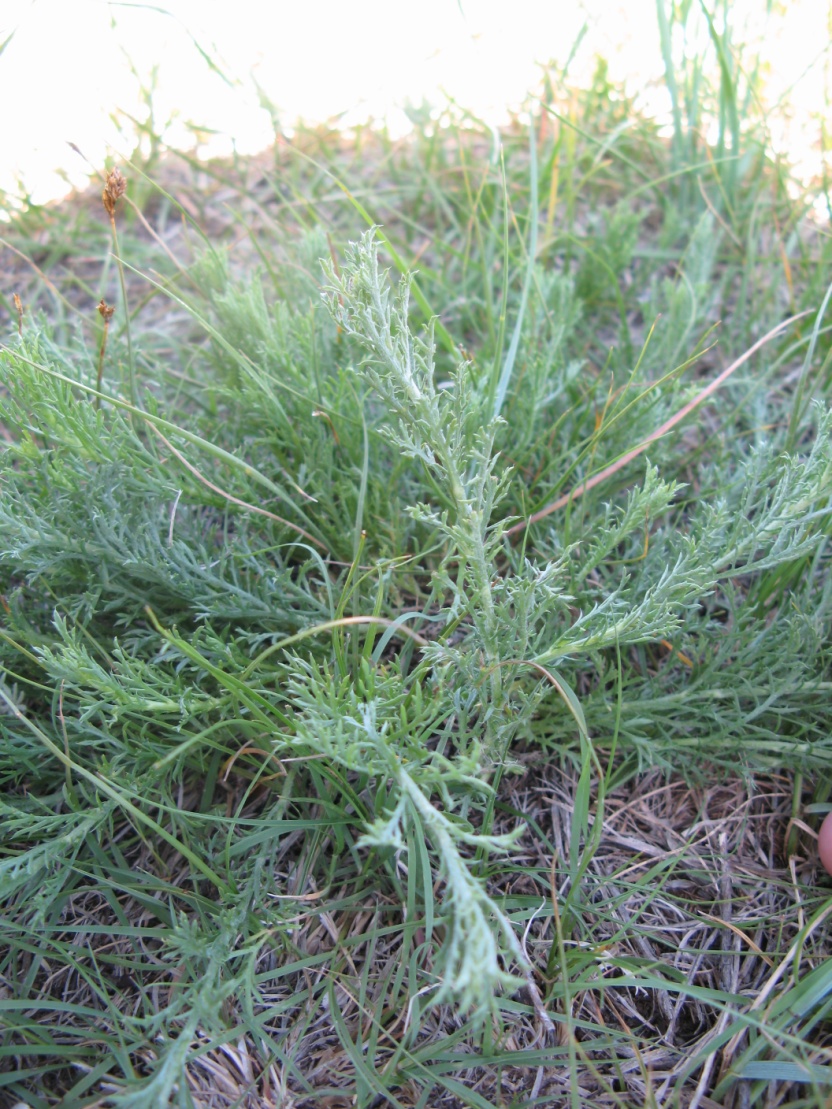 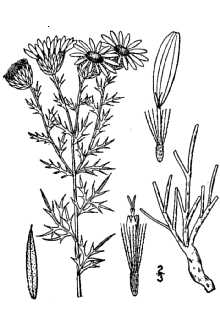 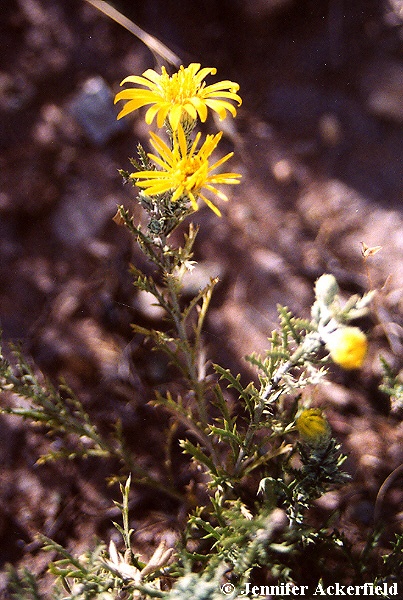 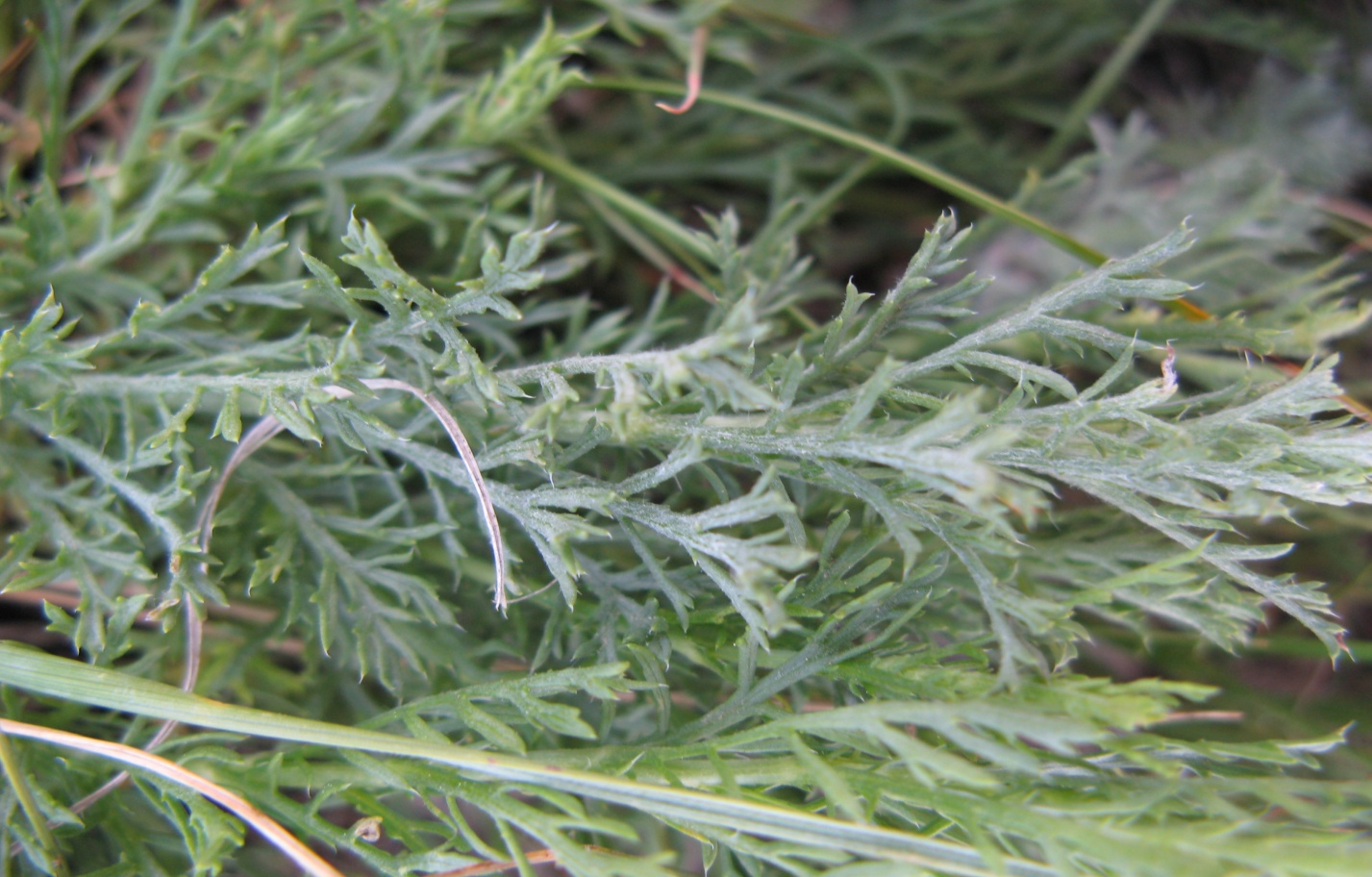 extremely divided leaves; confused for ARFR but
is not really ‘fuzzy’; just extremely divided
 and no sage smell.
HASP – Haplopappus spinulosus – ironplant tansyaster
FORBS
Ipomopsis laxiflora
looseflowered gilia
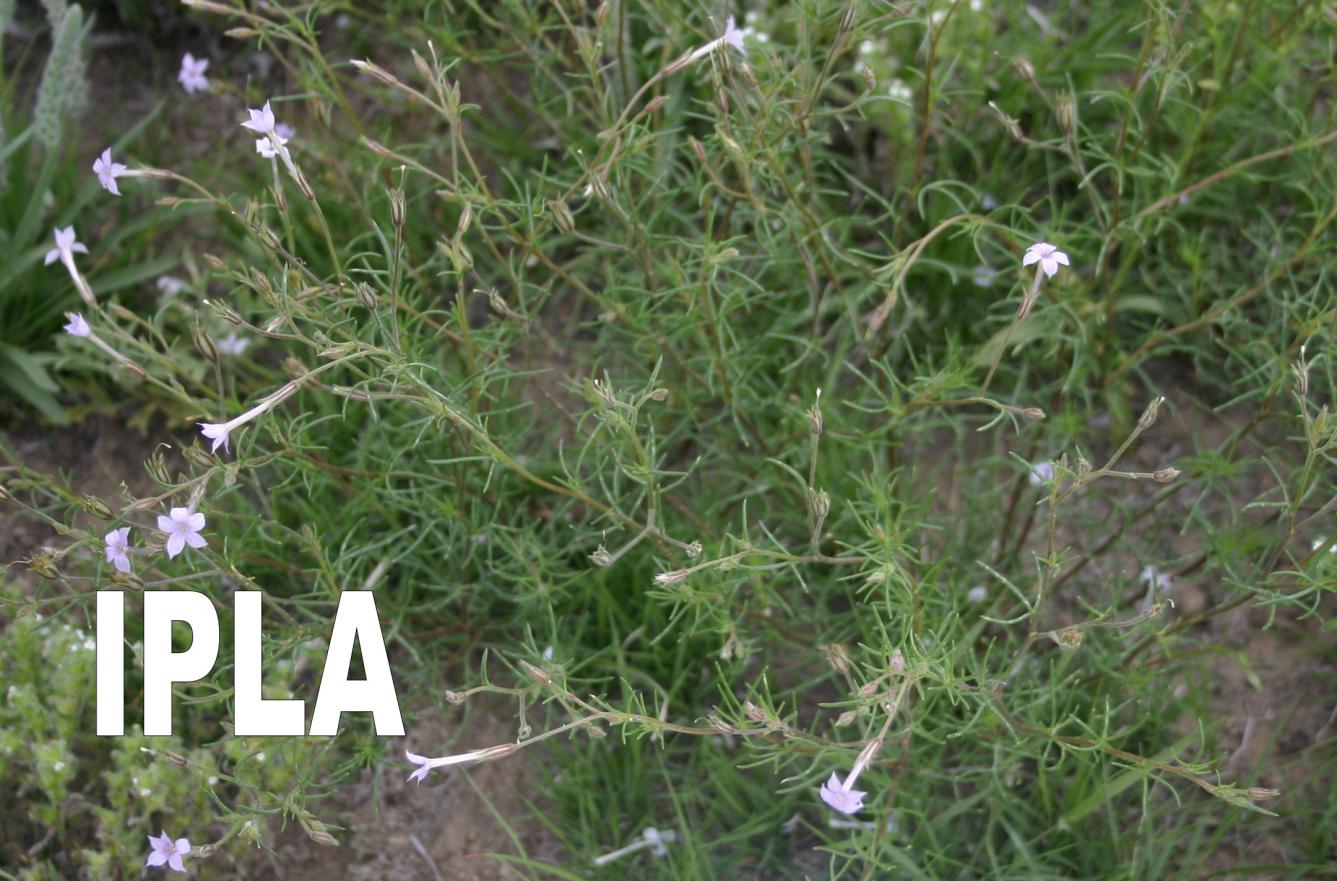 FORBS
Iva axillaris
povertyweed
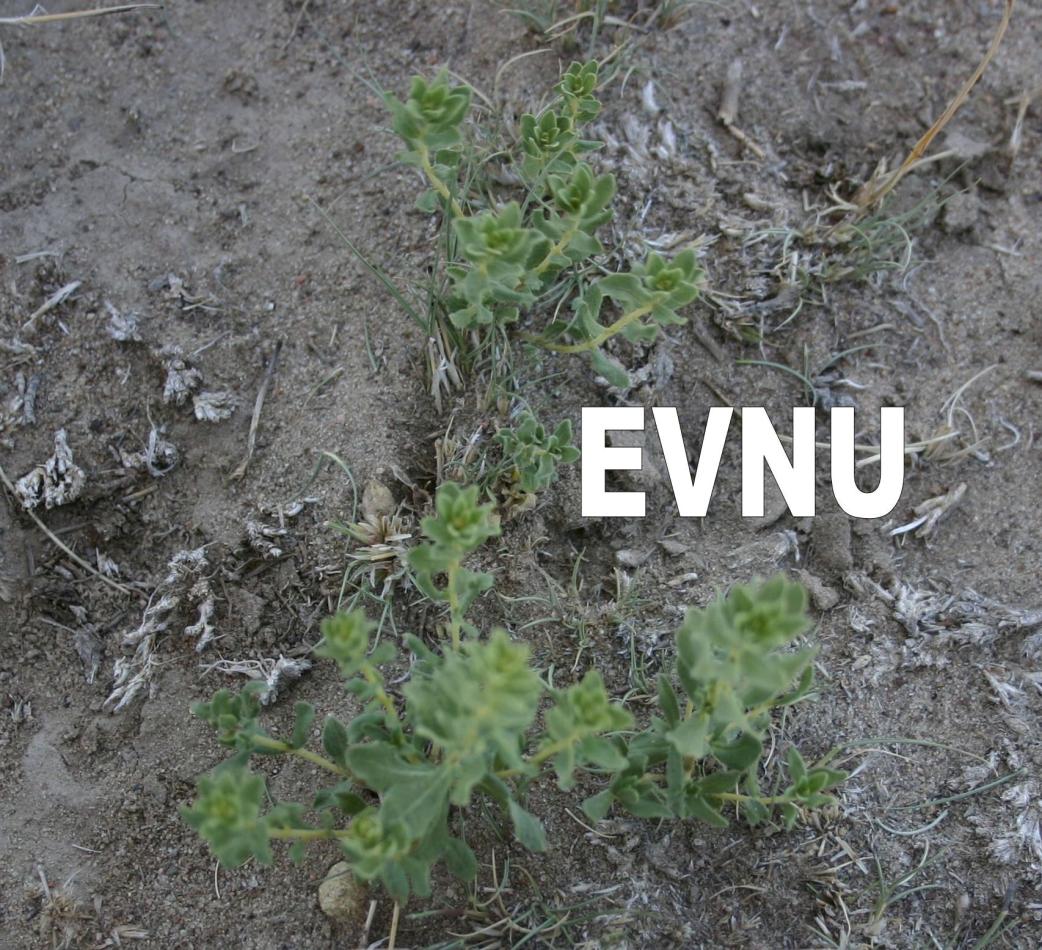 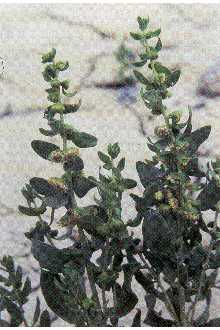 IVAX
FORBS
Kochia scoparia
burningbush
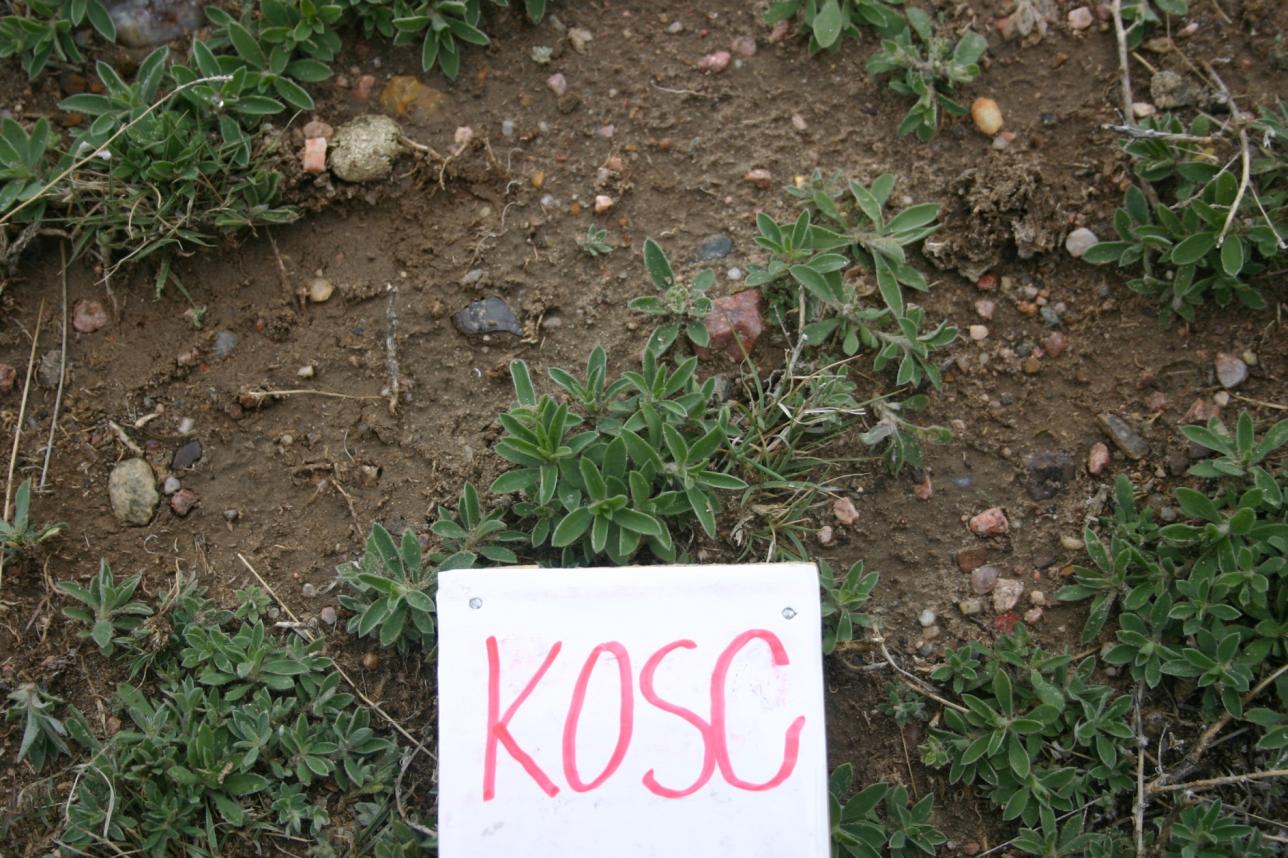 FORBS
Lappula redowskii
blueburr stickseed
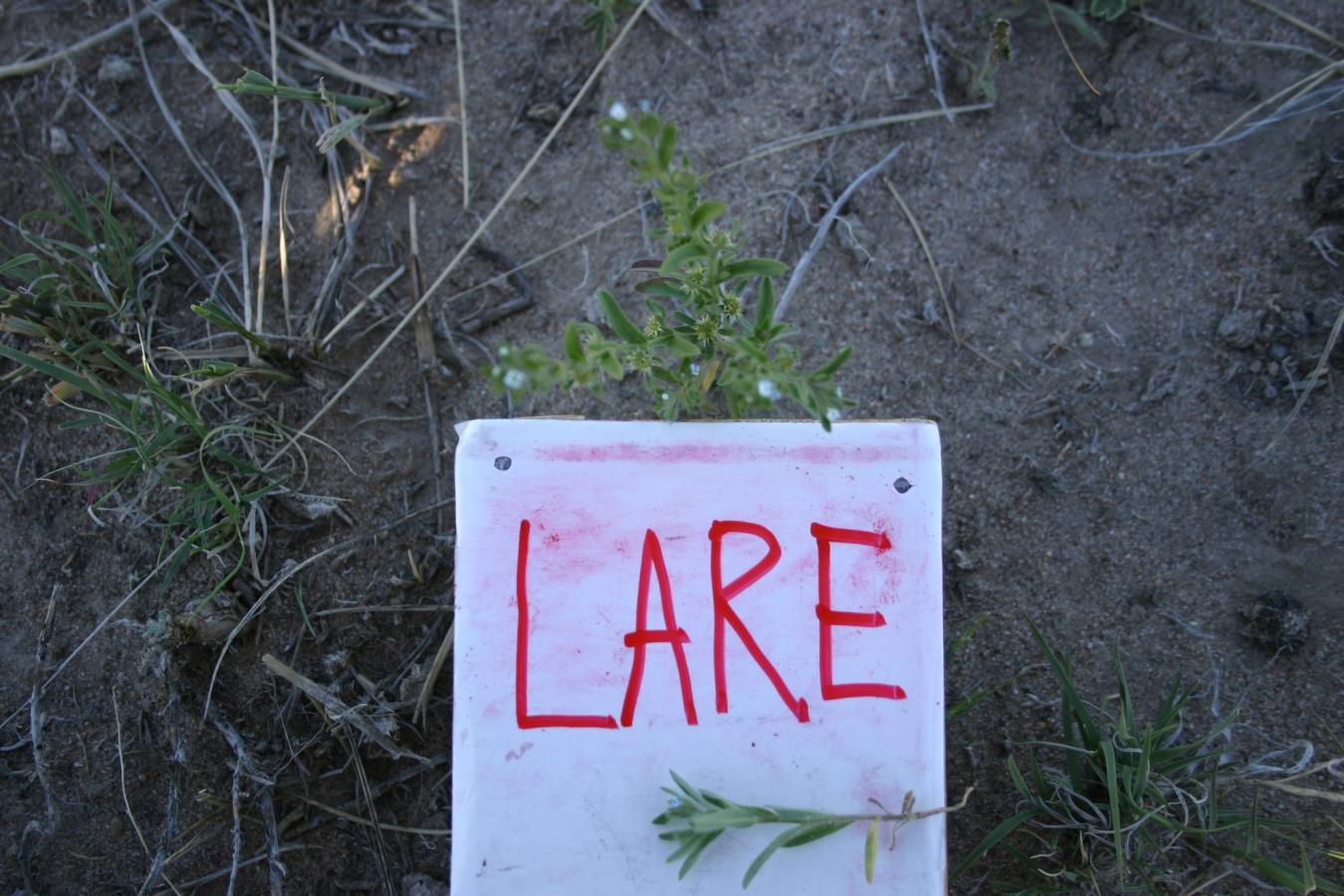 FORBS
Lepidium densiflorum
prairie pepperweed
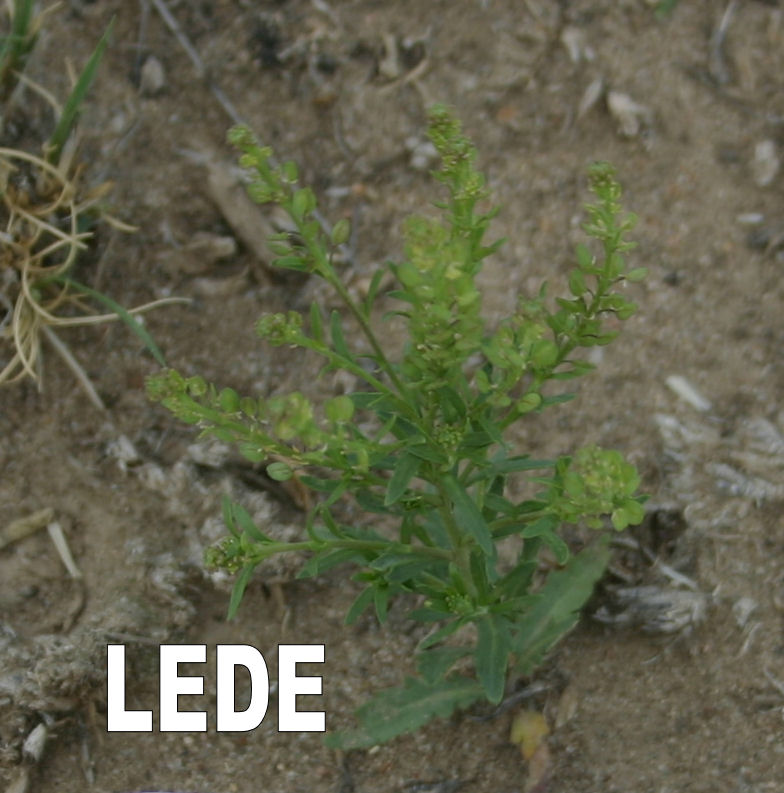 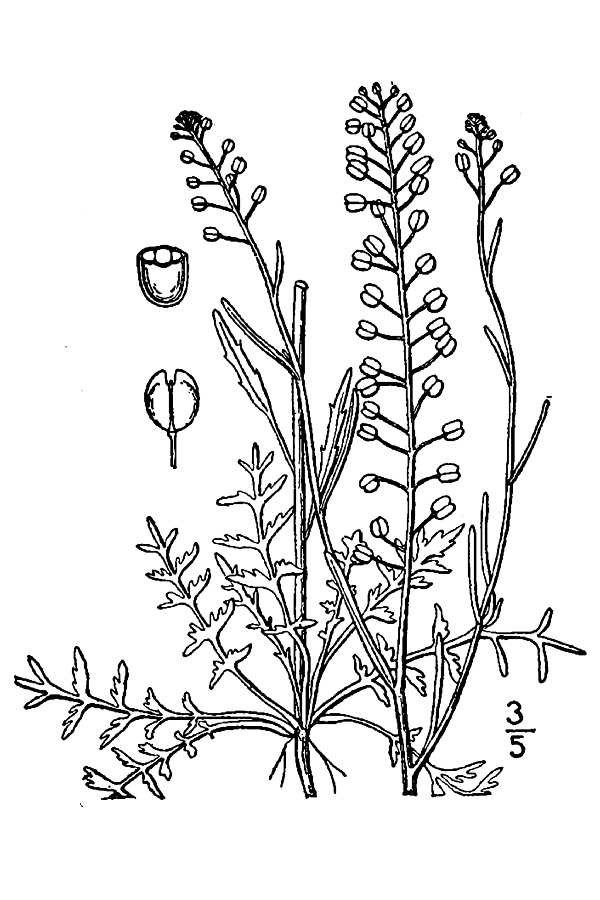 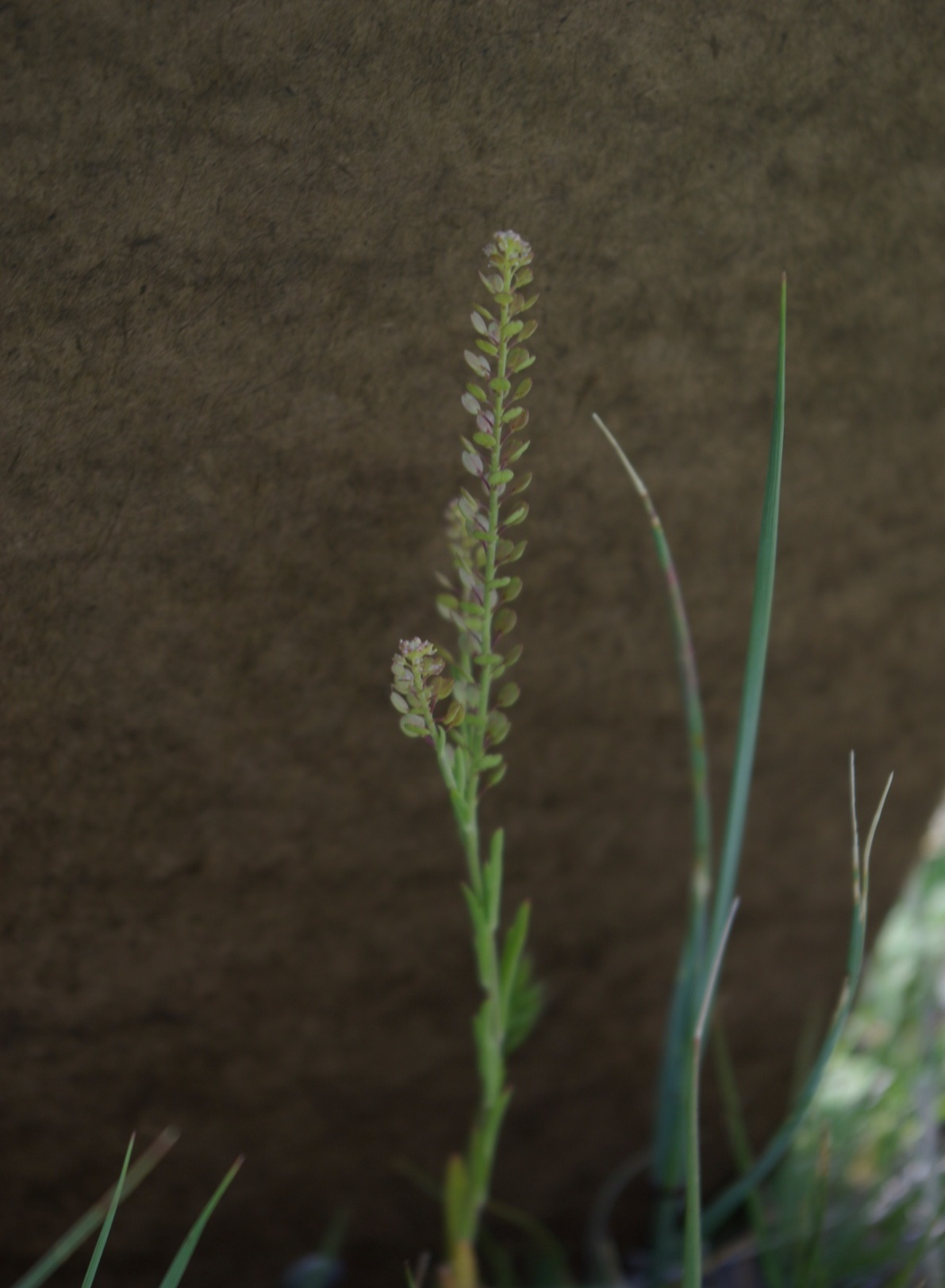 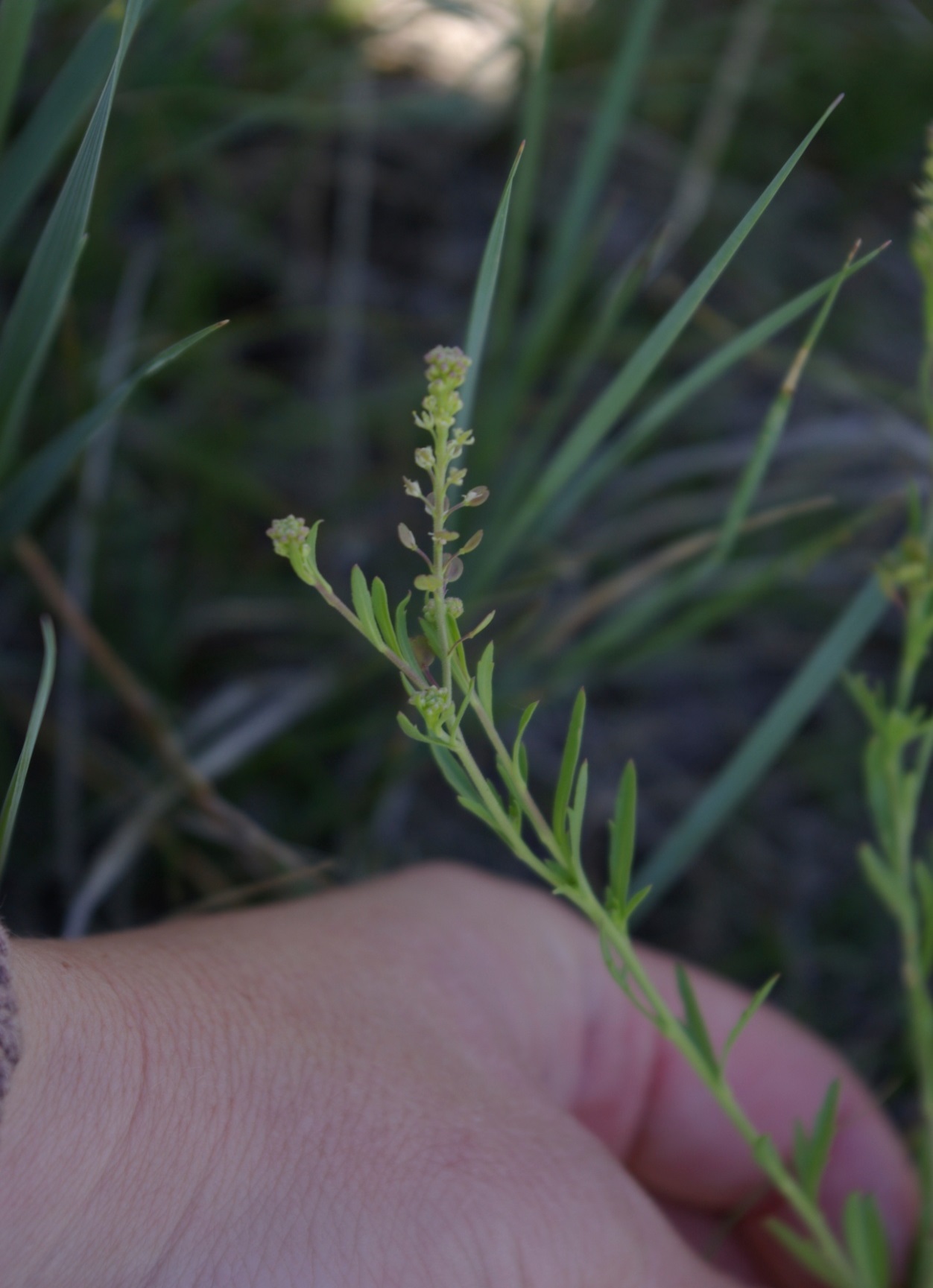 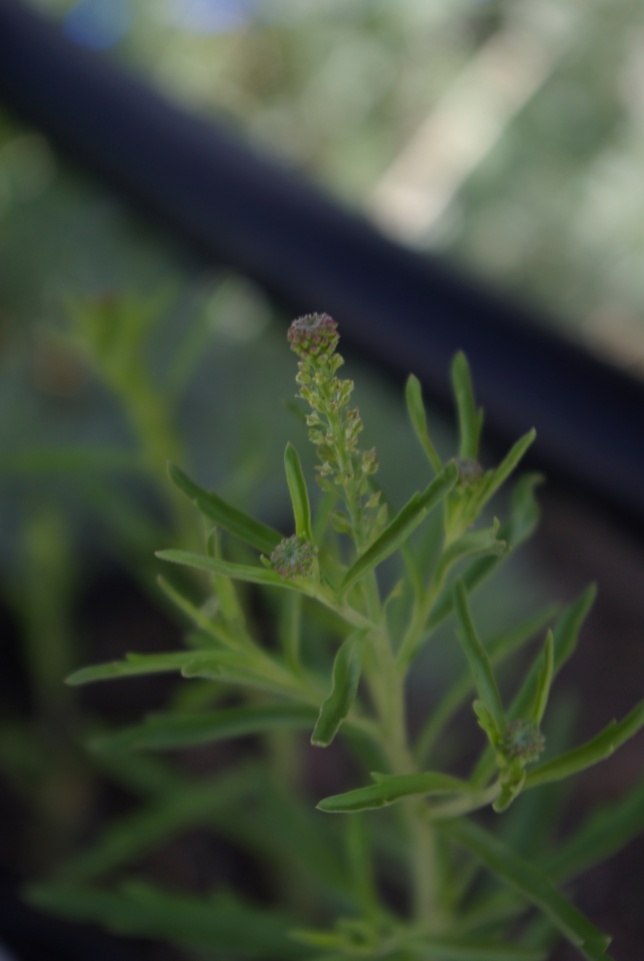 leaves look like GACO but ‘pepper-like’ seeds are diagnostic
LEDE – Lepidium densiflorum – prairie pepperweed
FORBS
Leucocrinum montanum
common starlily
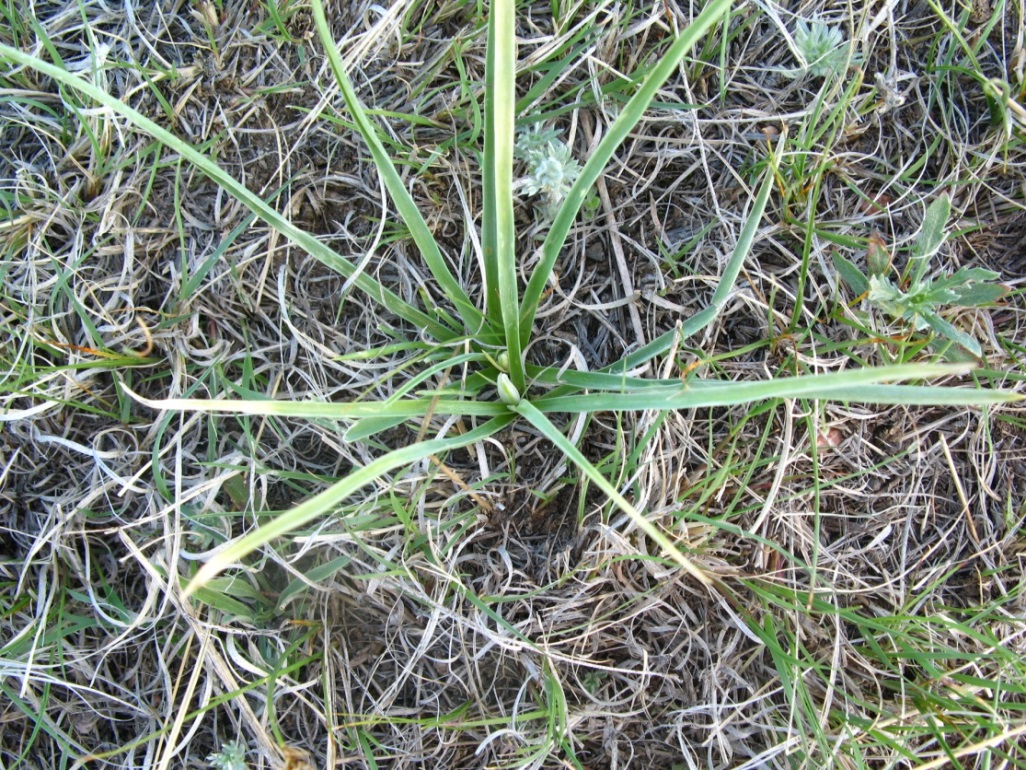 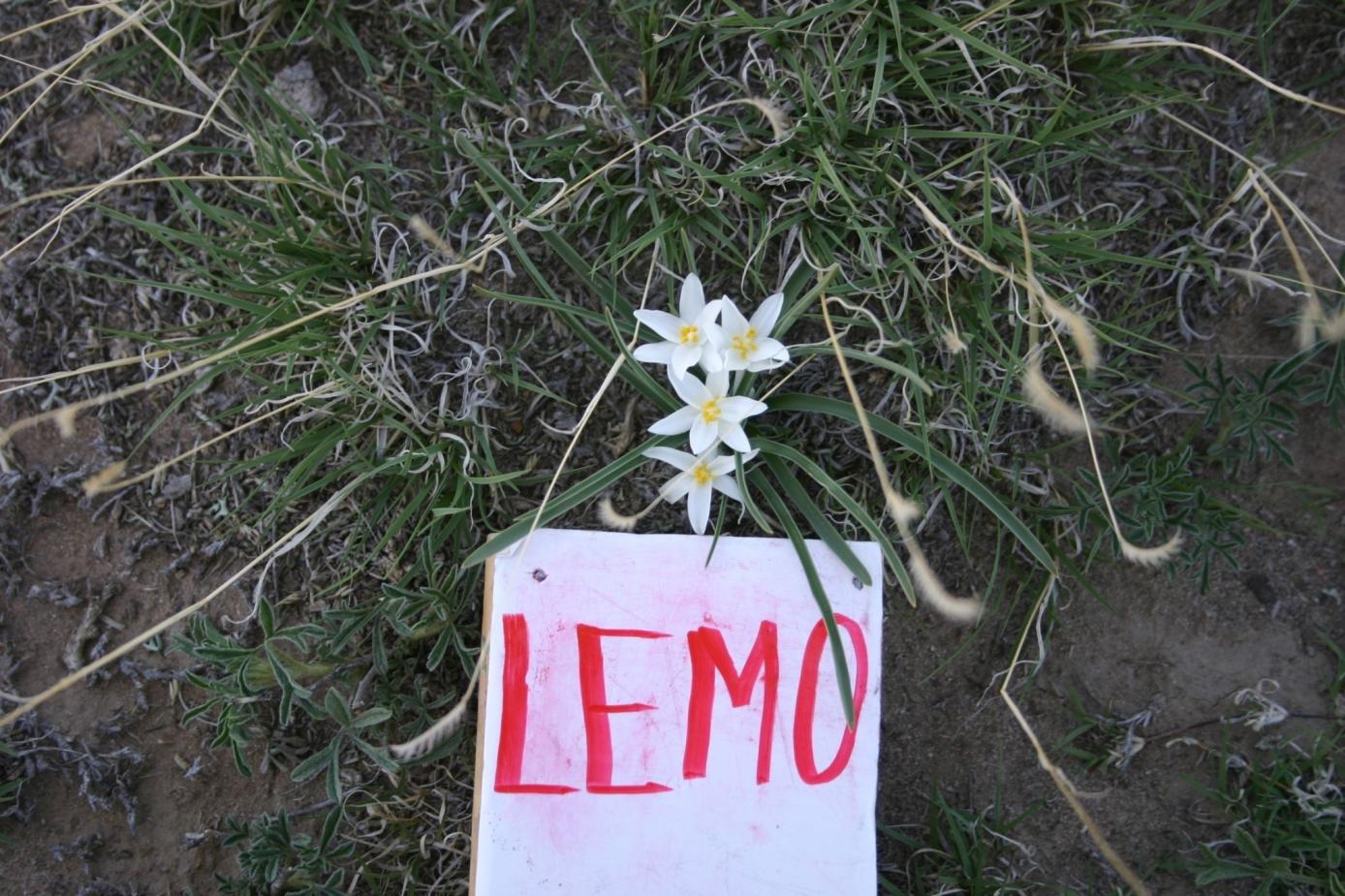 FORBS
LIIN (Lithospermum incisum)
narrowleaf gromwell
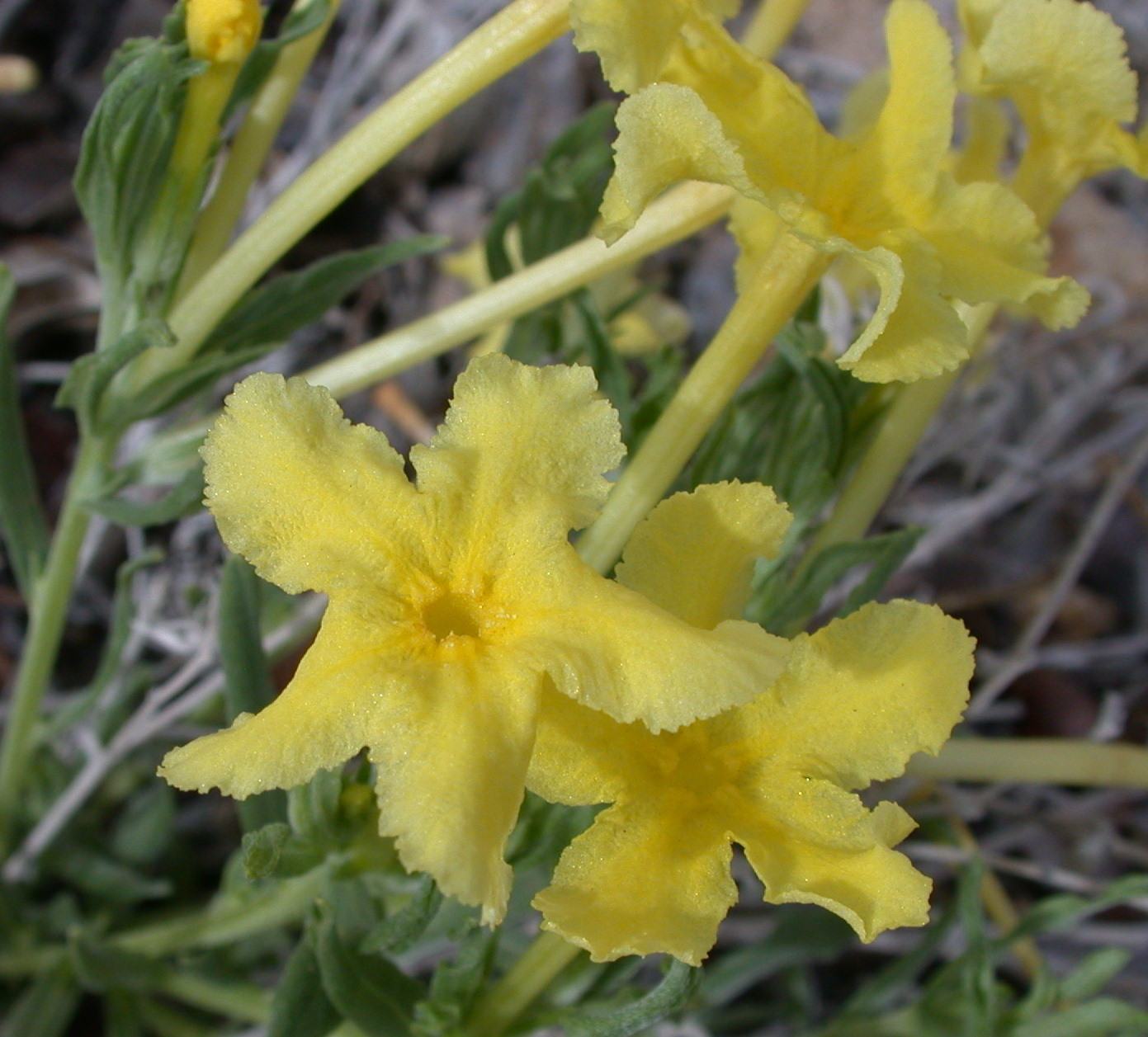 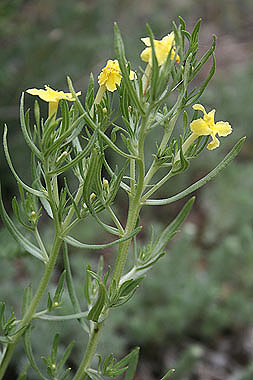 FORBS
Lupinus pusillus
low lupine
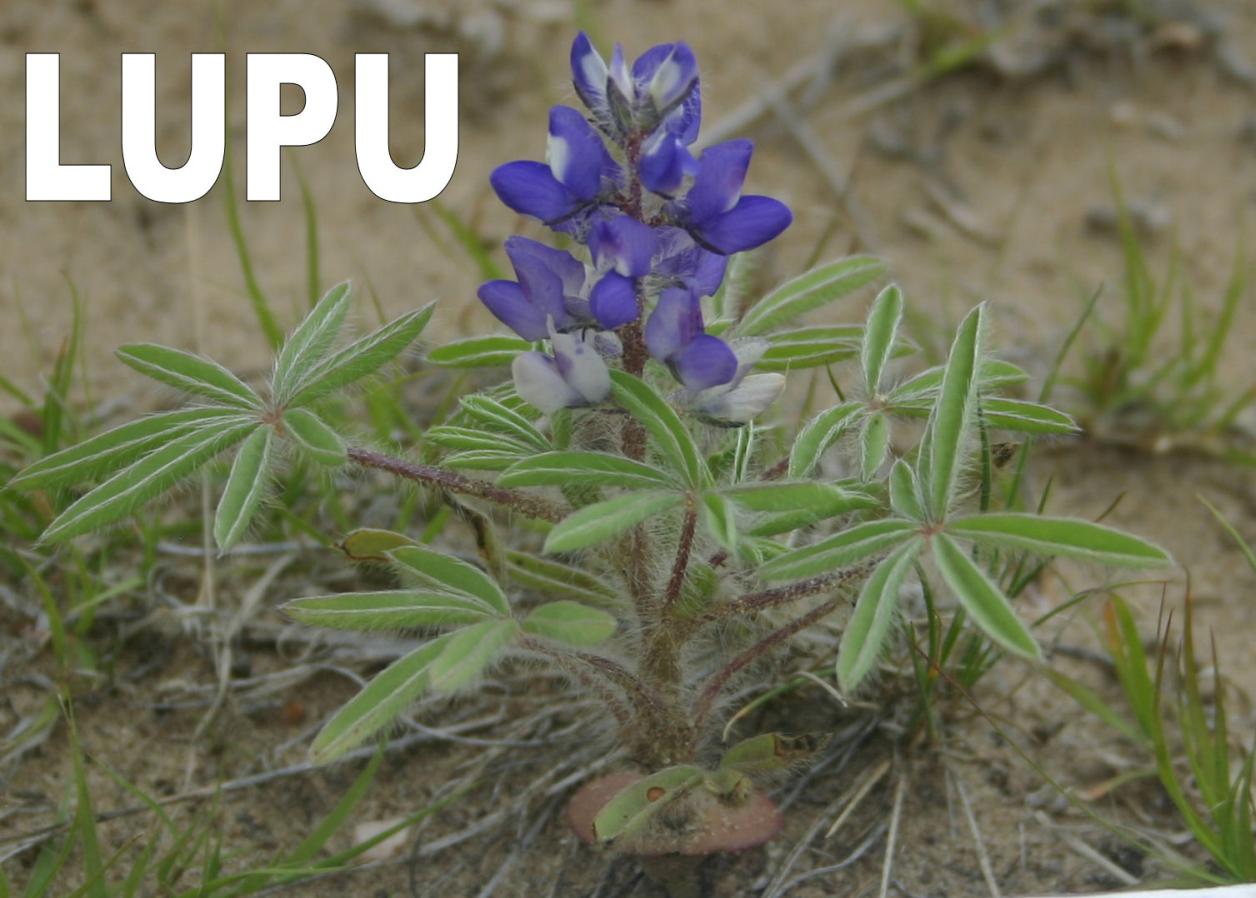 FORBS
Lygodesmia juncea
rush skeletonweed
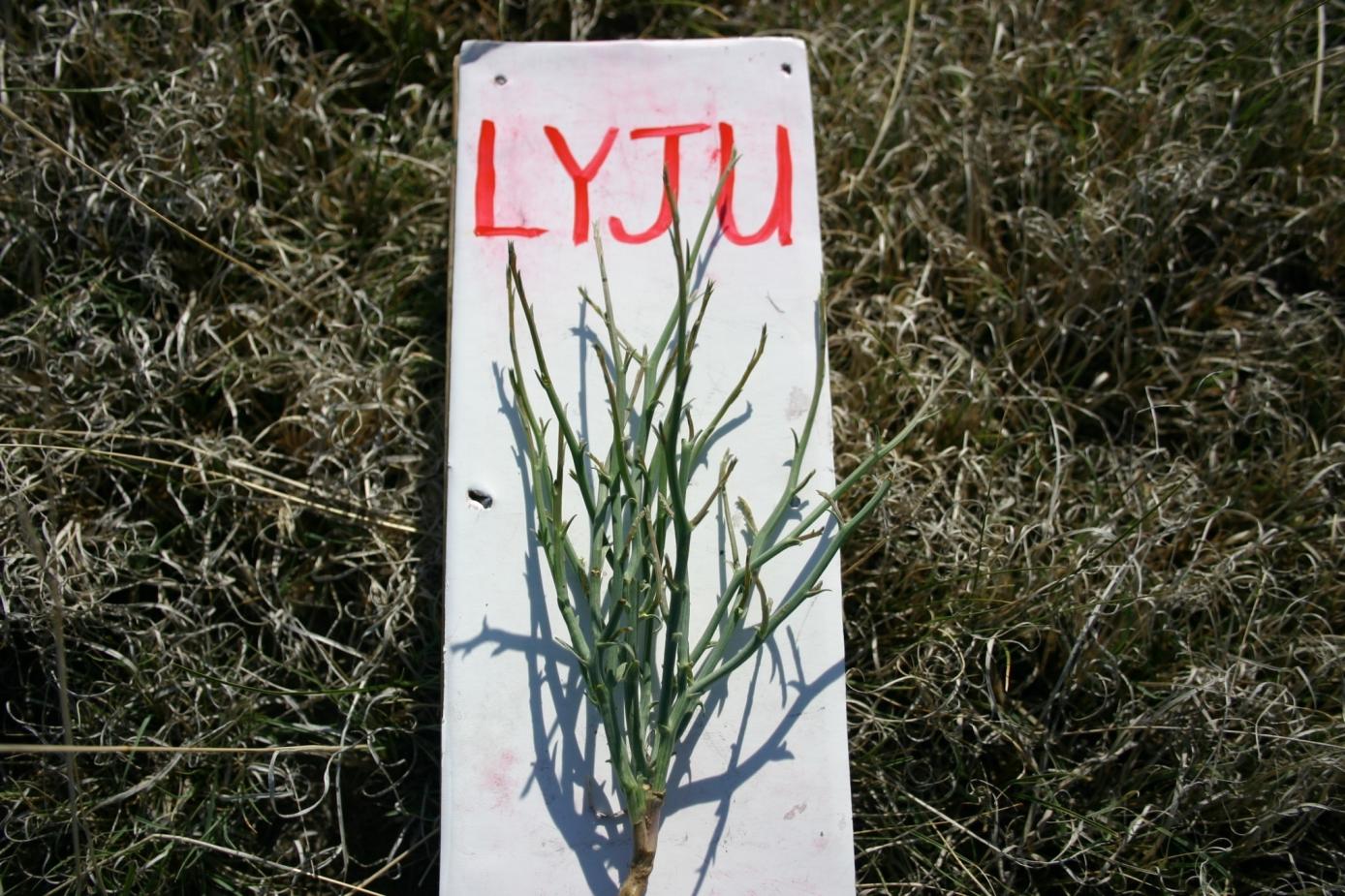 FORBS
Machaeranthera tanacetifolia
tansyleaf aster
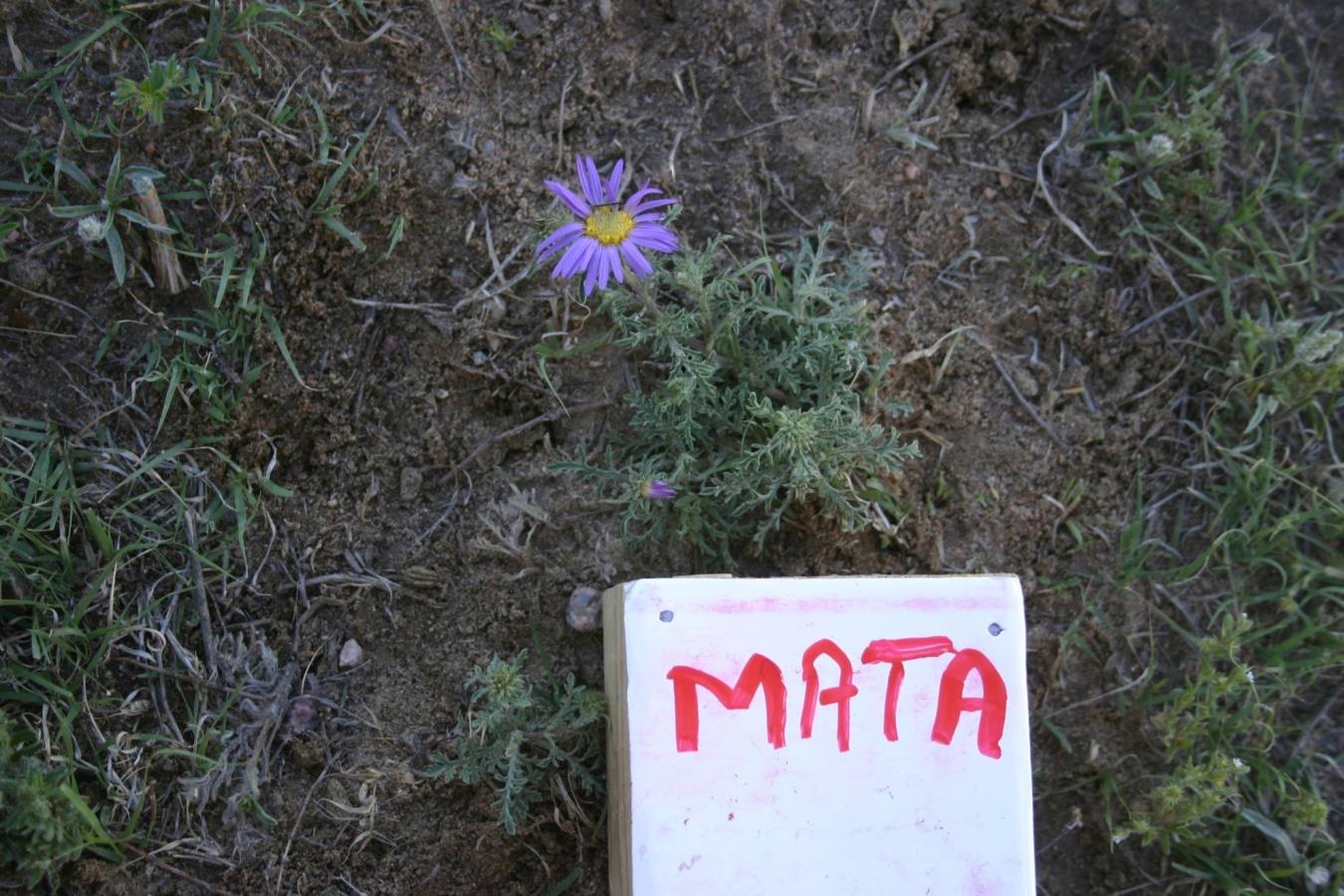 FORBS
Melolotus officinalis
yellow sweetclover
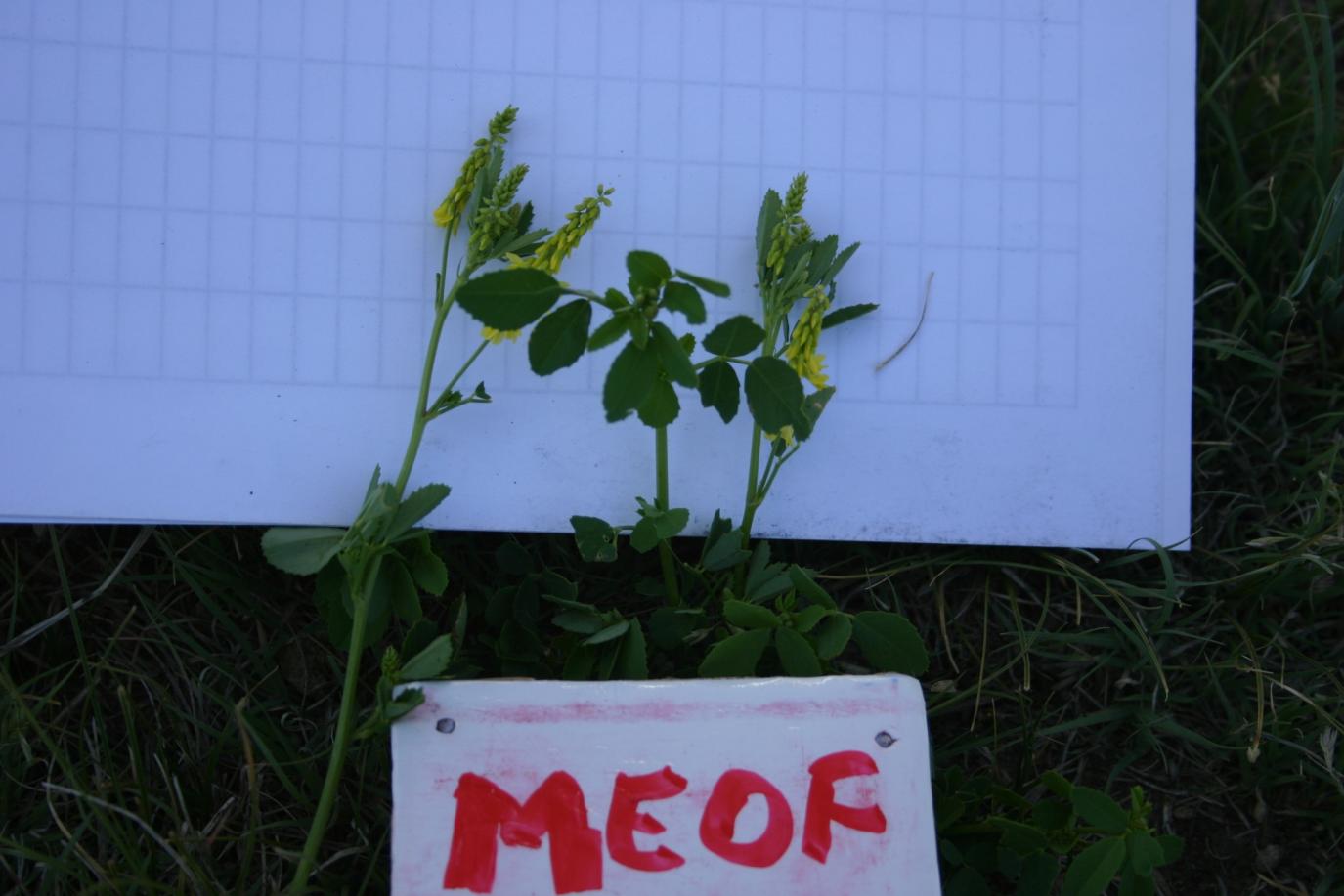 FORBS
Mirabilis linearis
narrowleaf four o’clock
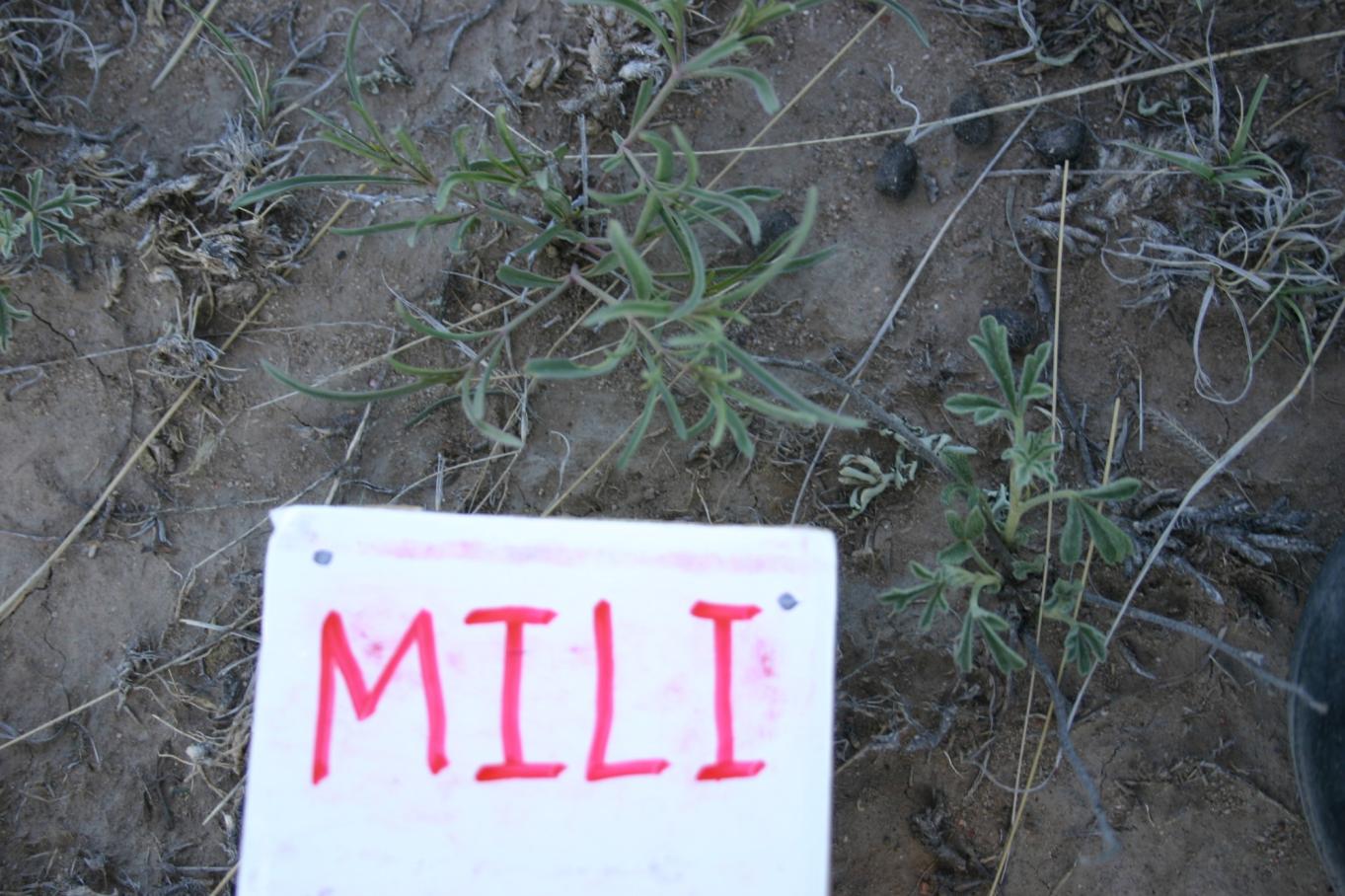 Long, 
thin, 
non-serrated
leaves
FORBS
Musieon divaricatum
leafy musineon
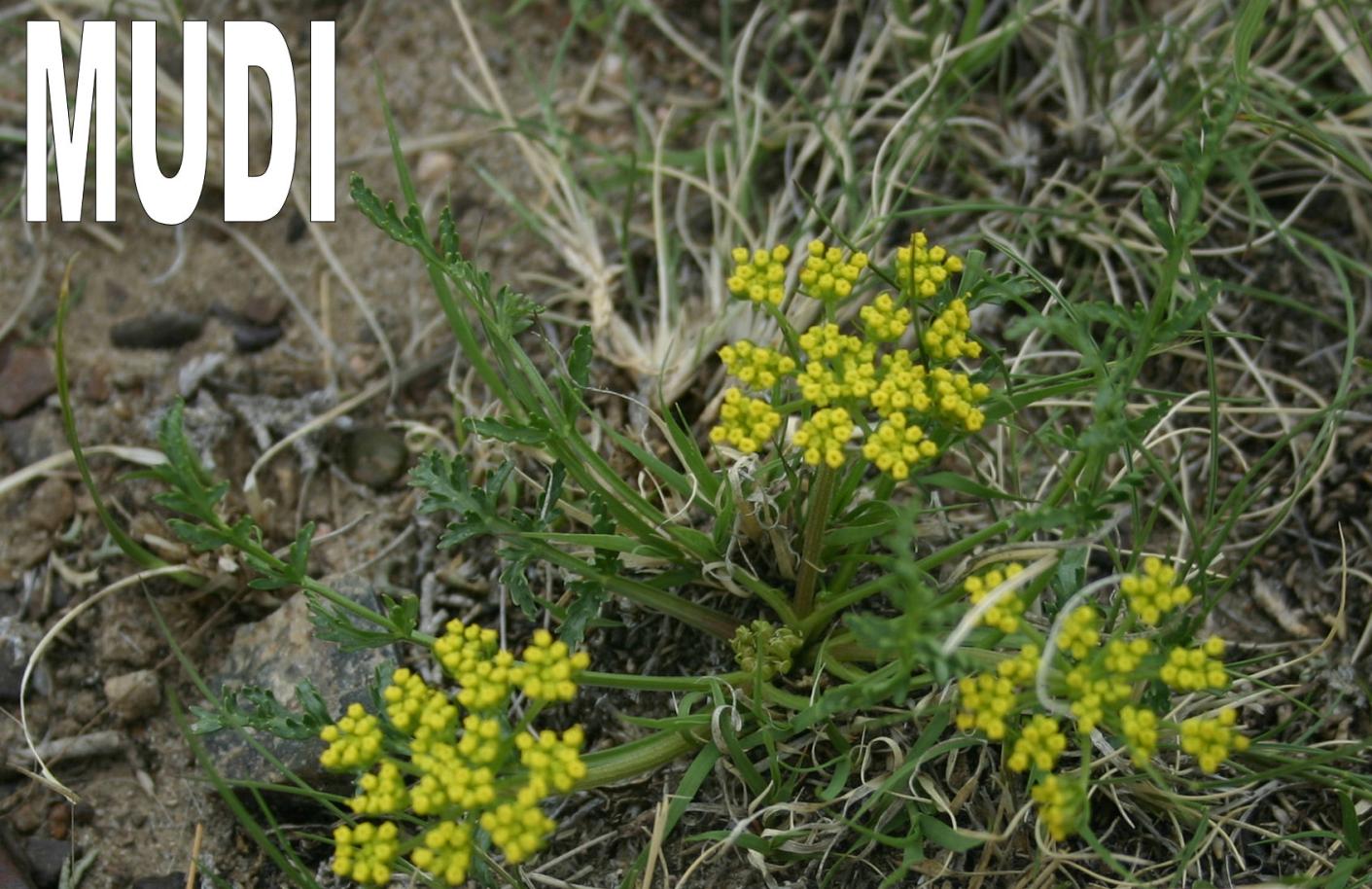 [Speaker Notes: CYAC species up at PHACE]
FORBS
Oenothera albicaulis
prairie evening primrose
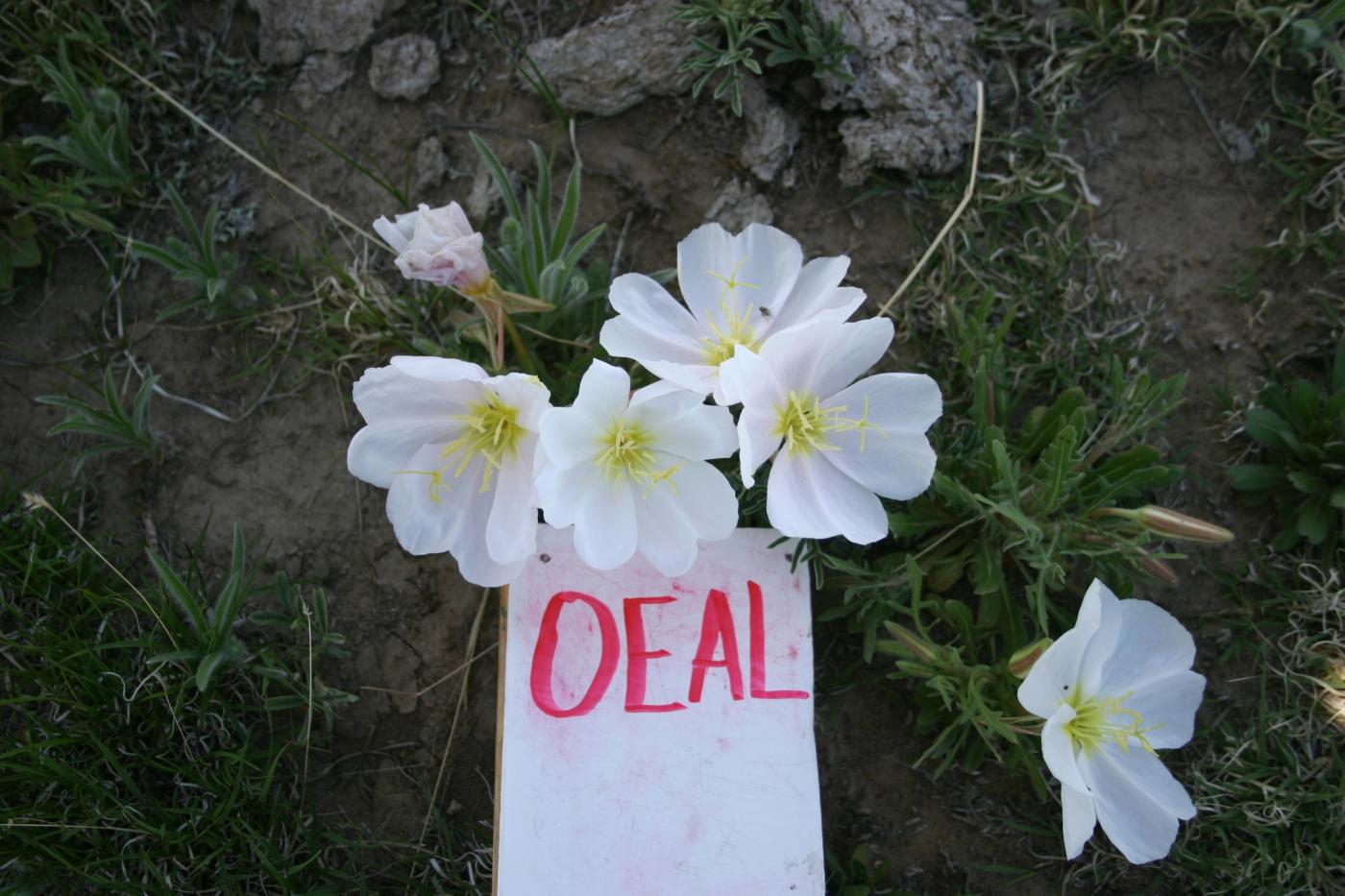 FORBS
Oenothera coronopifolia
coronopsus evening primrose
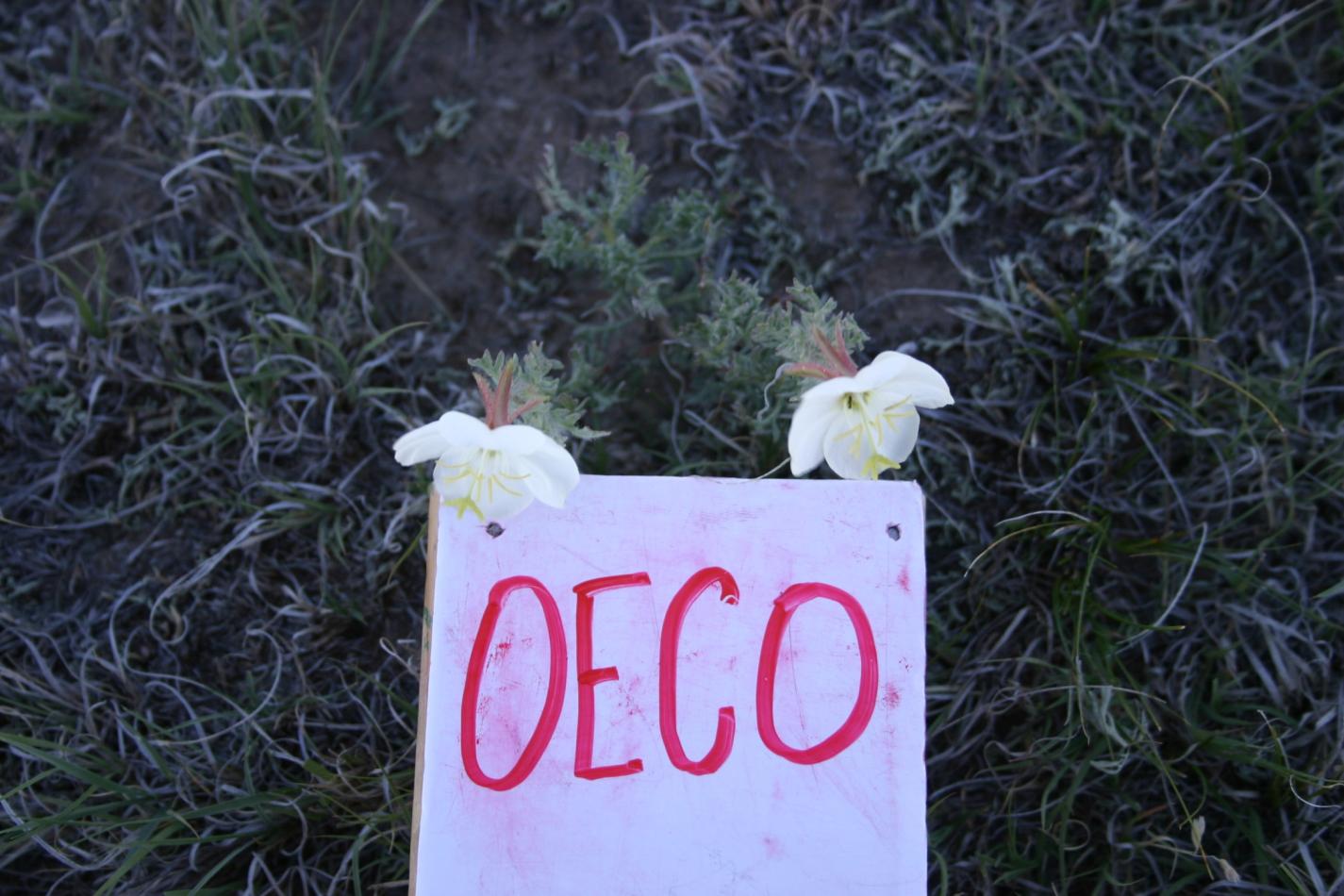 FORBS
Penstemon albidus
white penstemon
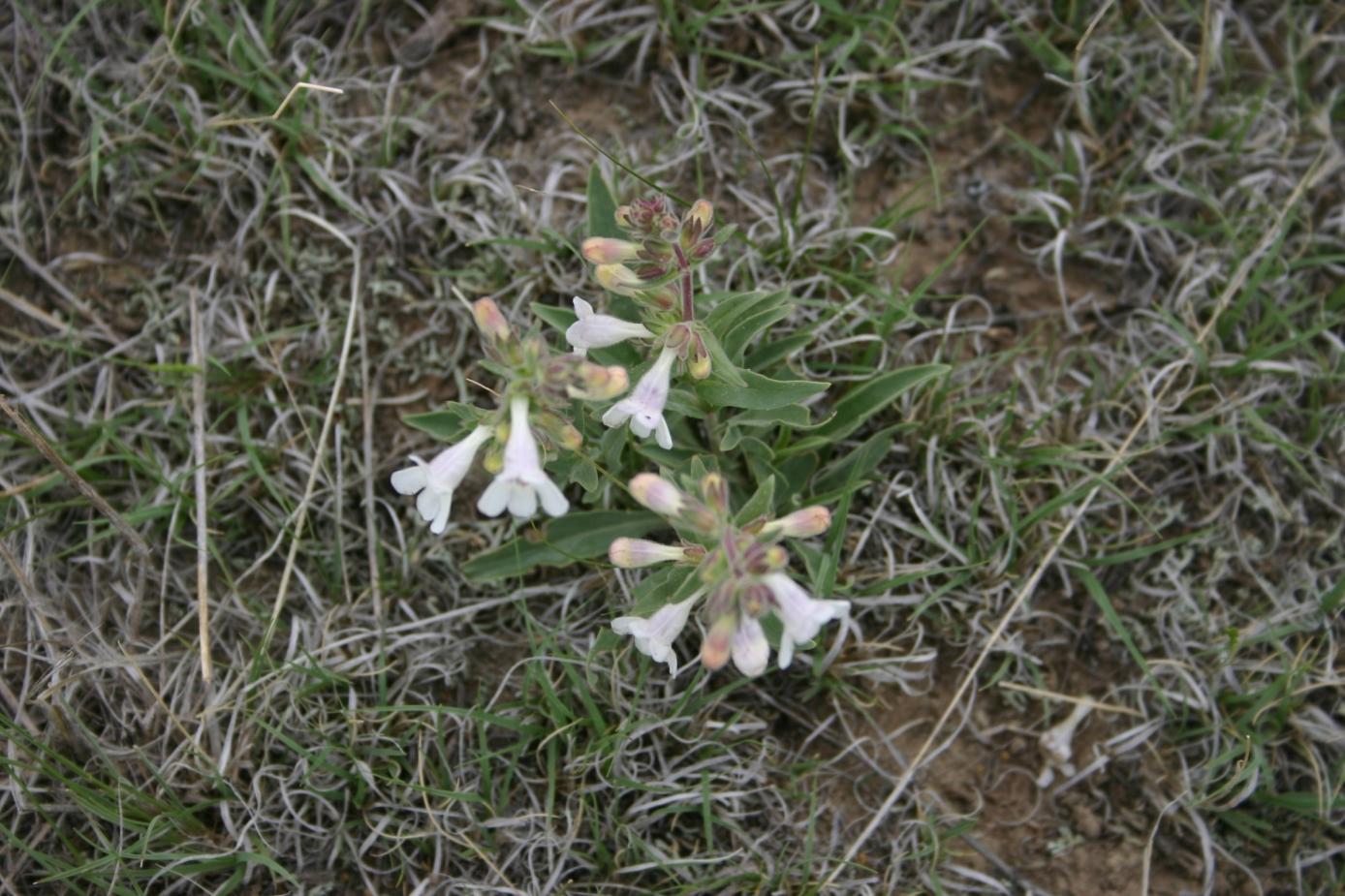 PEAL
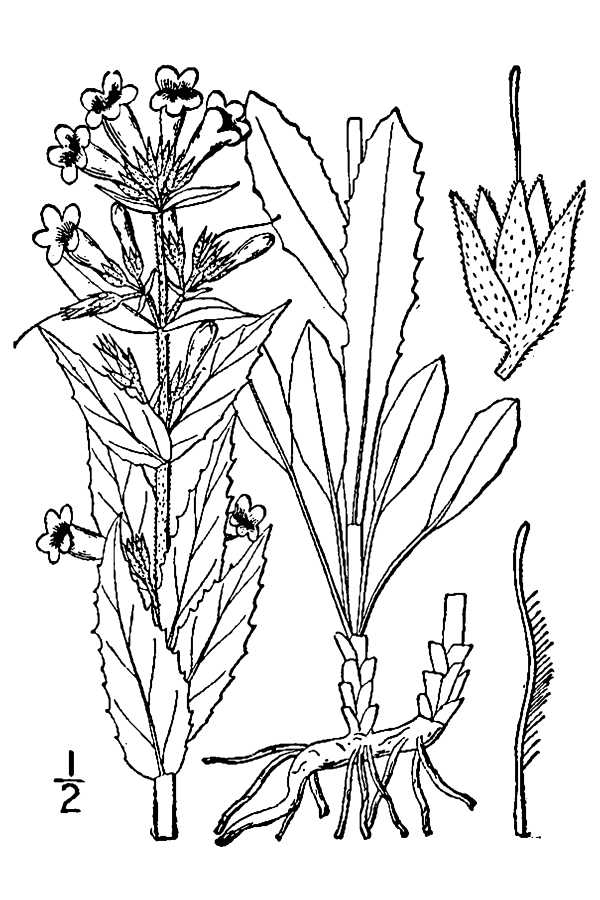 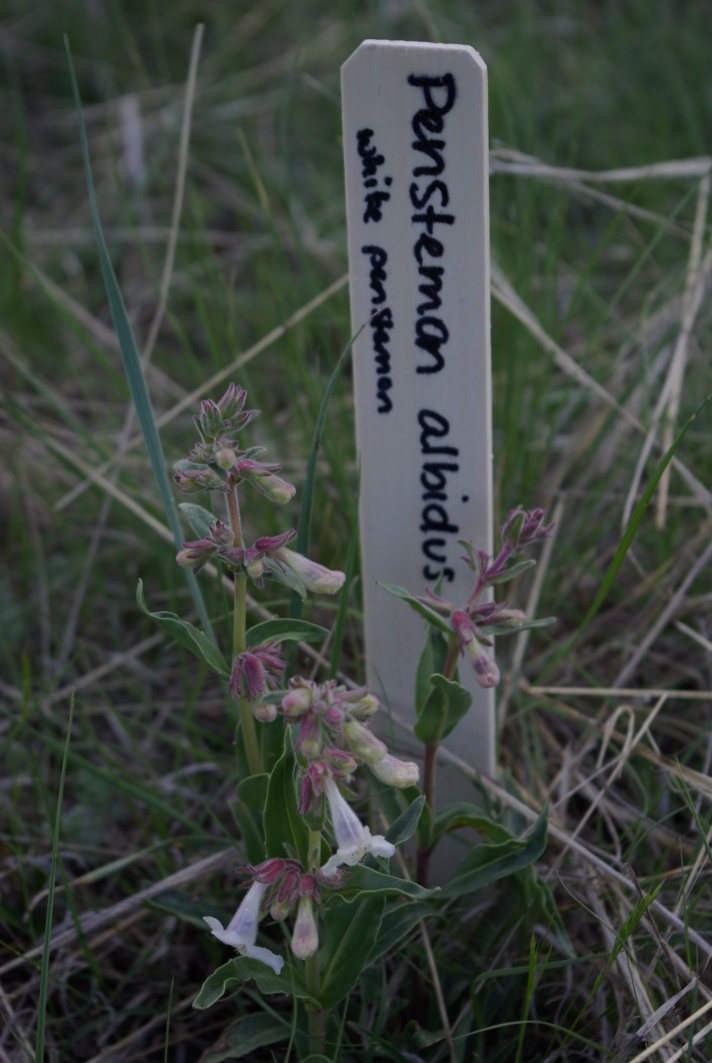 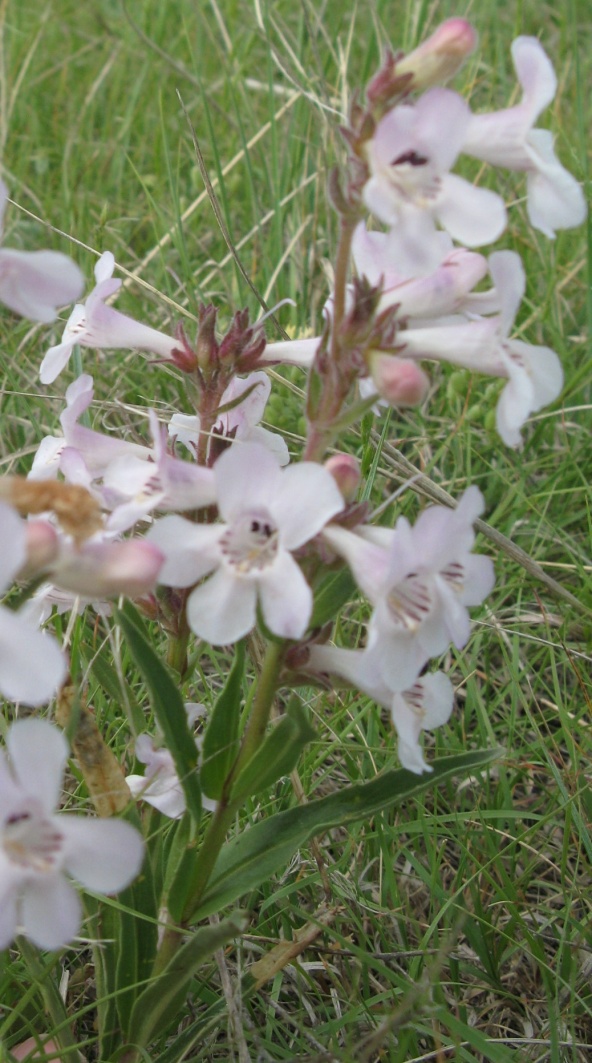 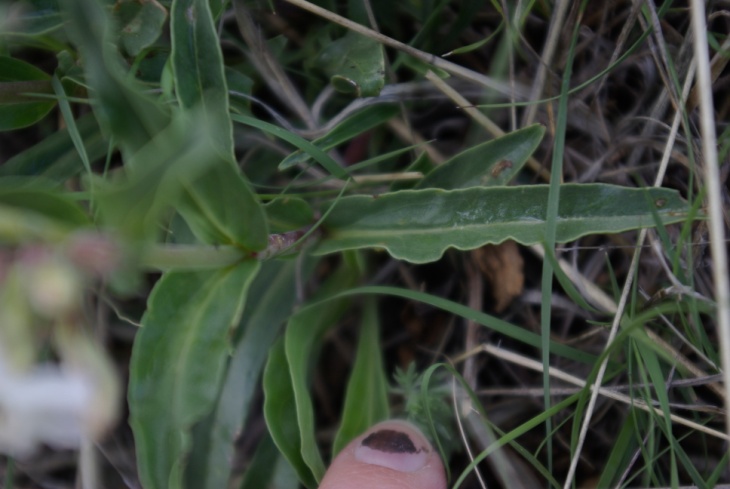 “waxy-shiny” leaves; distinct flowers; was flowering in mid-june. Similar
Species with blue flowers = PEAN
PEAL – Penstemon albidus – white penstemon
FORBS
Penstemon angustifolius
narrowleaved penstemon
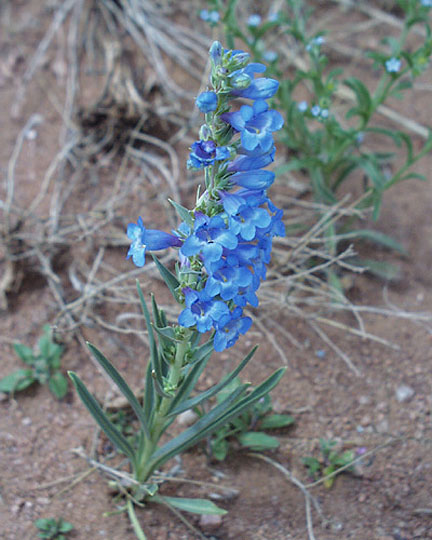 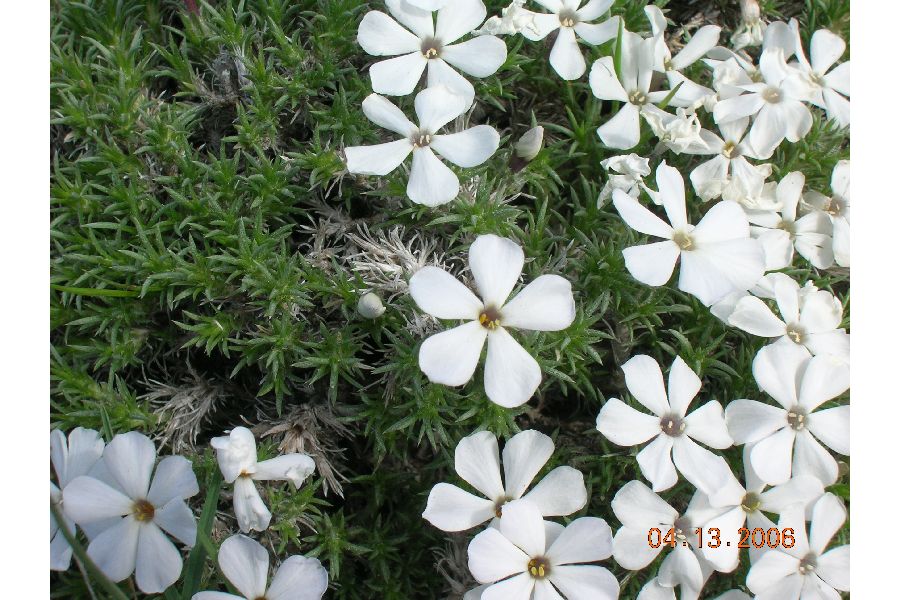 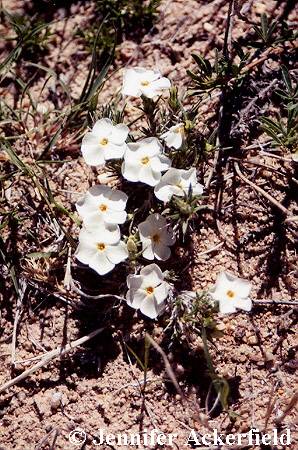 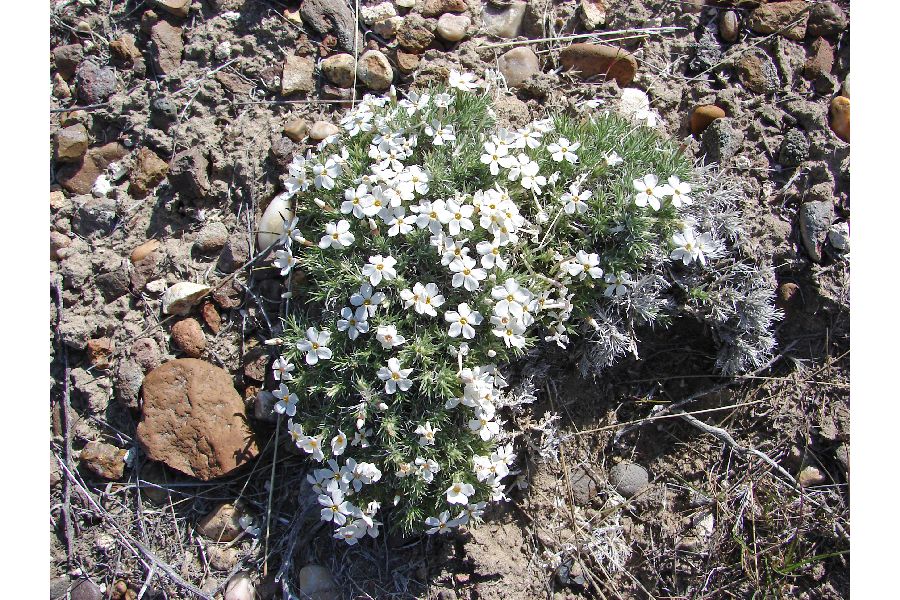 very low growing in tight clusters; “spiky” leaves;
flowers very early; confused with small HASP but
HASP has large & extremely divided leaves.
PHHO – Phlox hoodii – Hood’s phlox
FORBS
Picradeniopsis oppositifolia
plains bahia
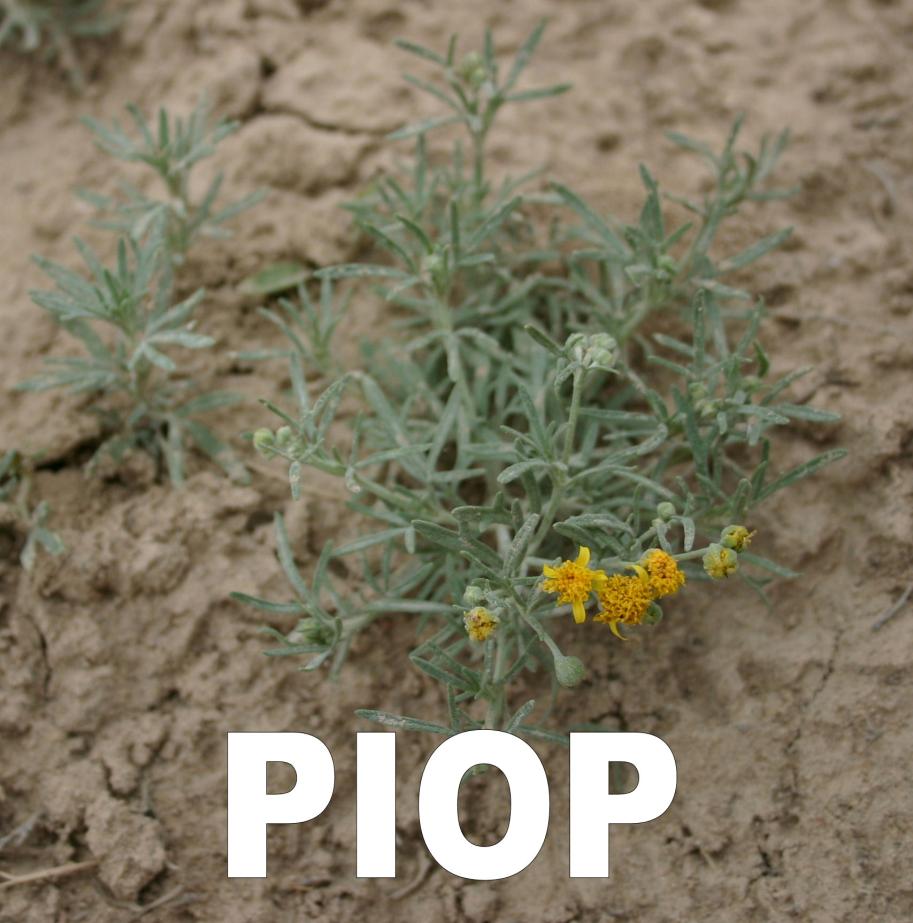 FORBS
Plantago patagonica
wooly plantain
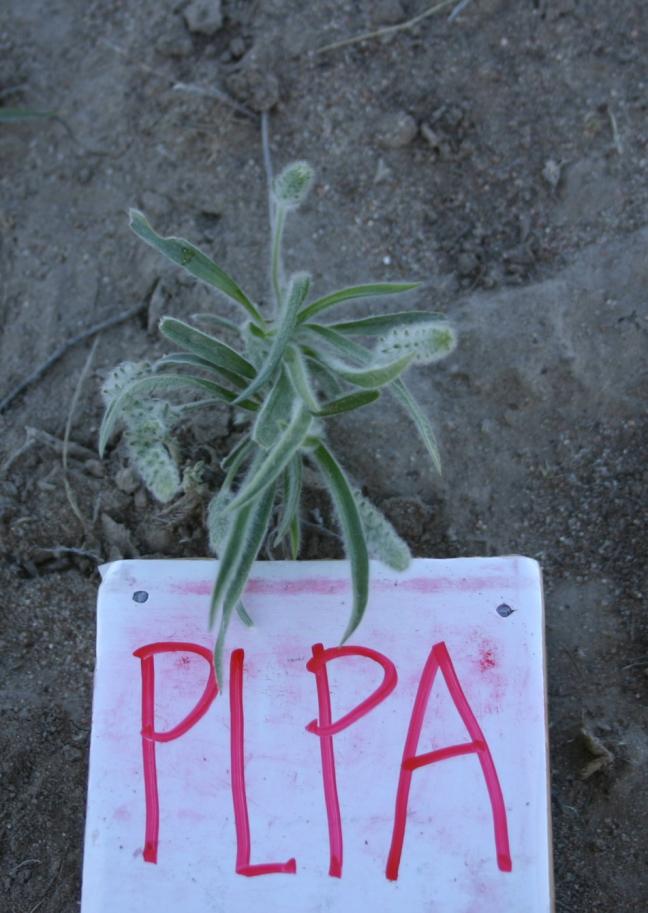 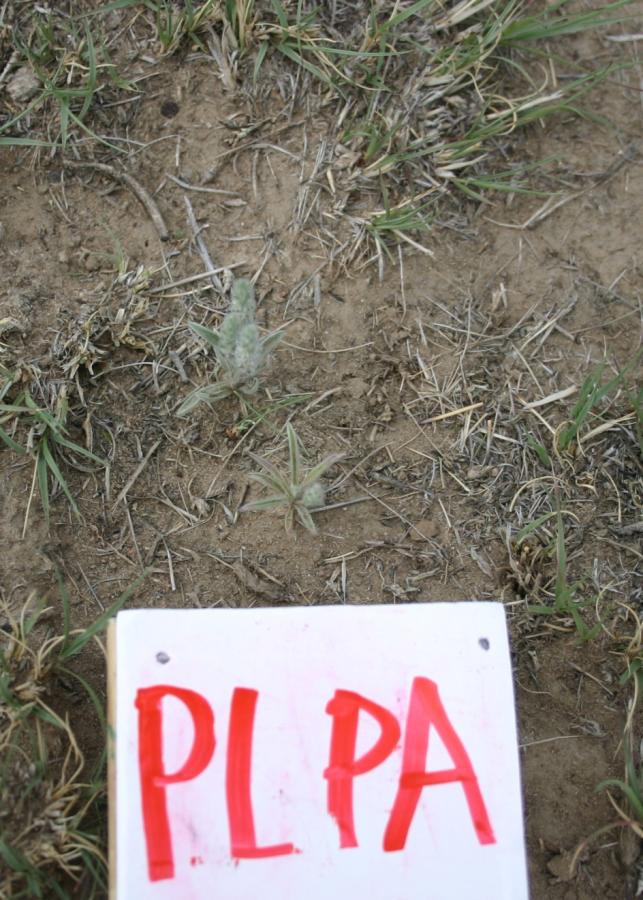 FORBS
Portulaca oleracea
common purslane
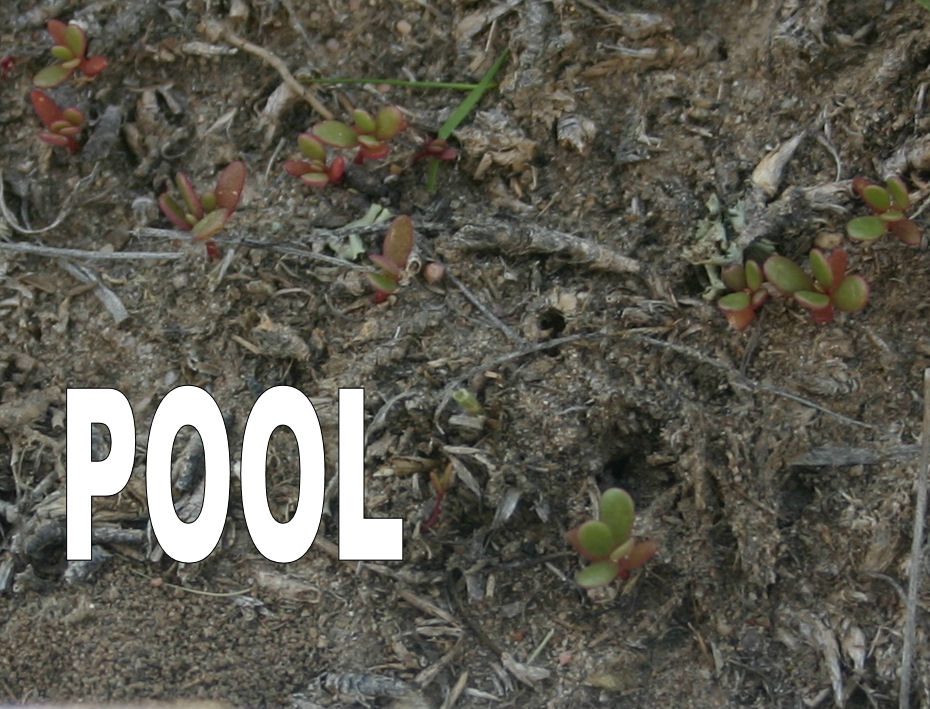 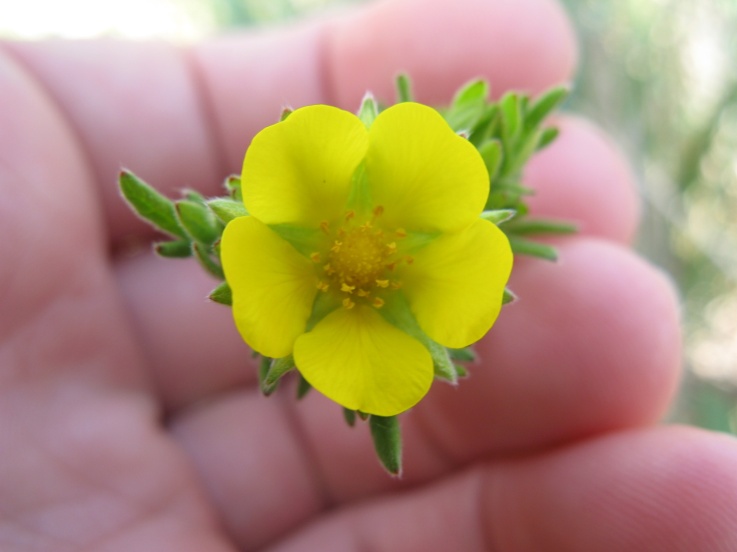 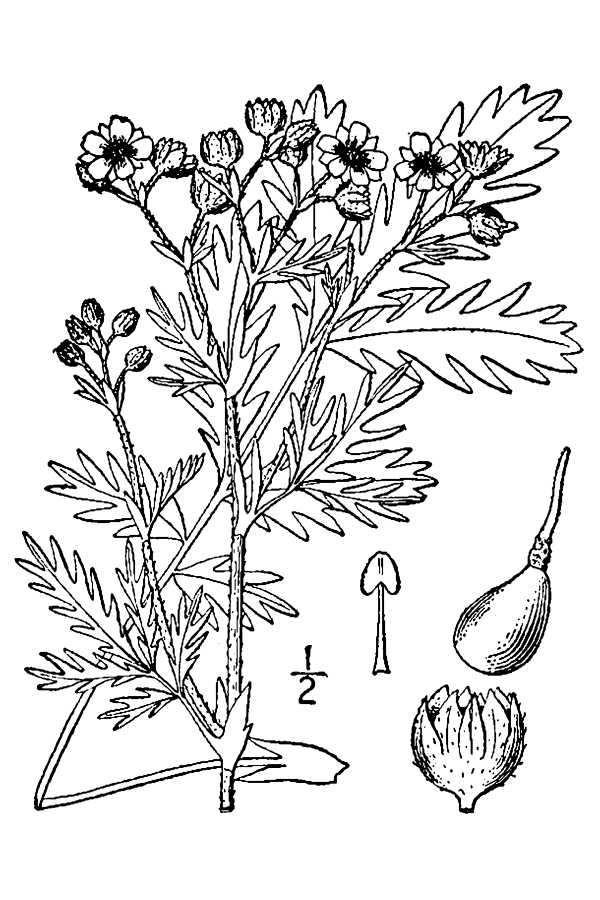 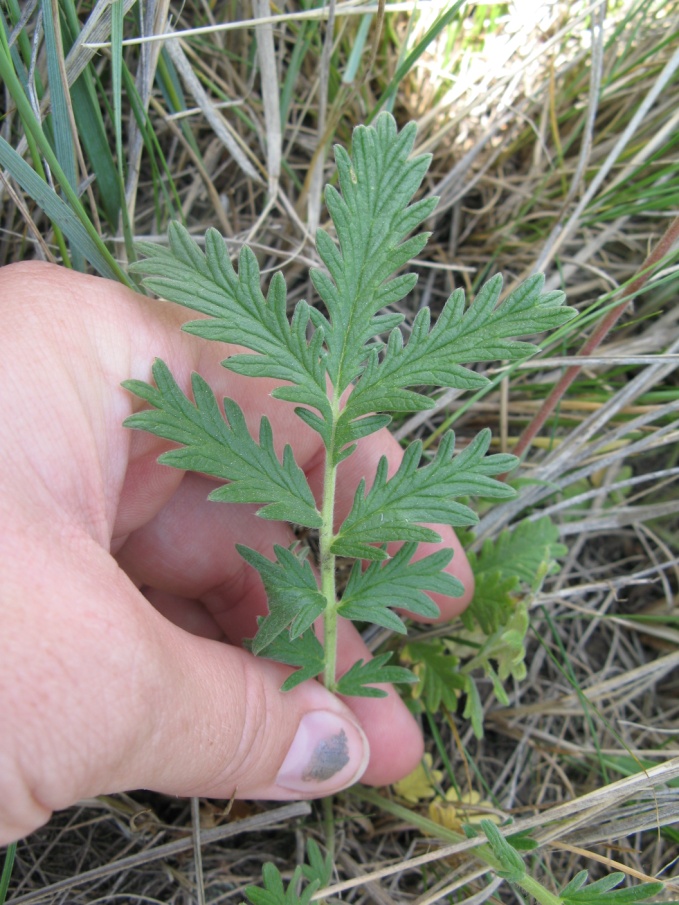 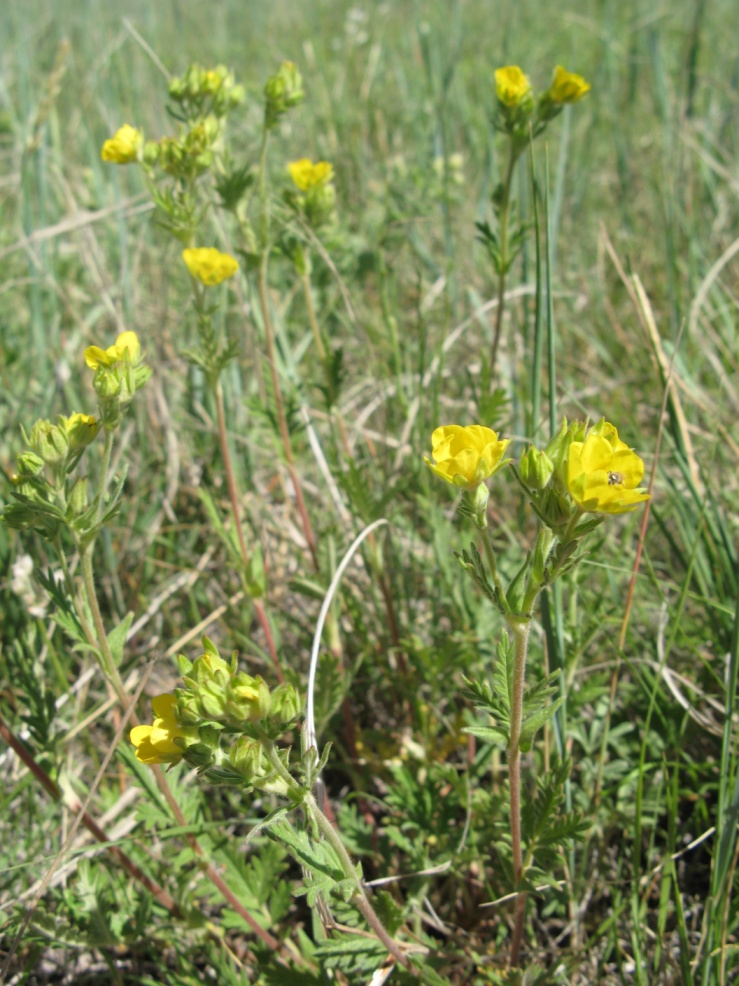 not easily confused with other species; very unique lvs.
POPE – Potentilla pensylvanica – Prairie cinquefoil
FORBS
Psoralea  tenuiflorum
slimflower scurfpea
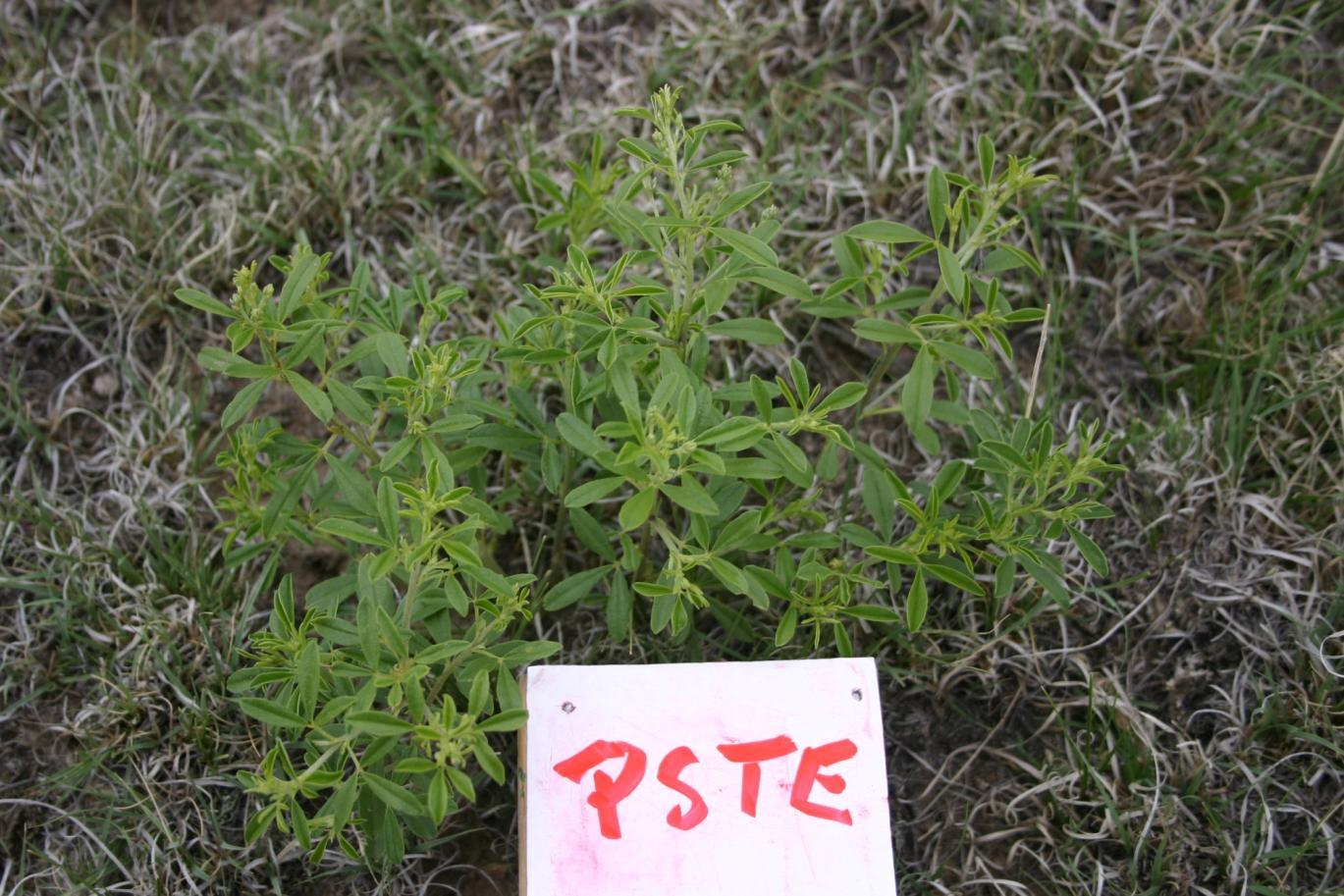 FORBS
Salsola iberica
Russian thistle
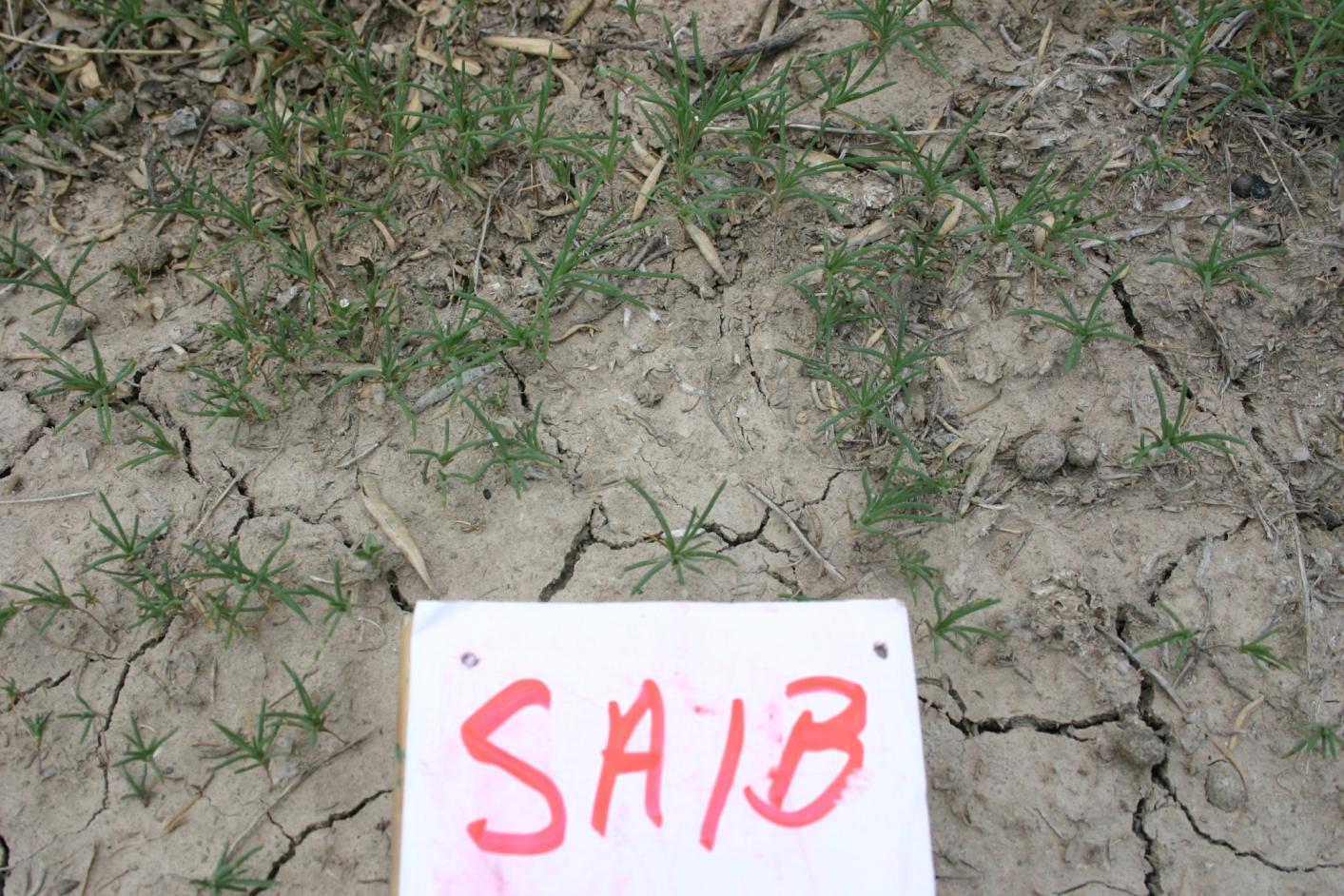 FORBS
Scutellaria brittonii
(blue/purple flowers)
Brittion's skullcup
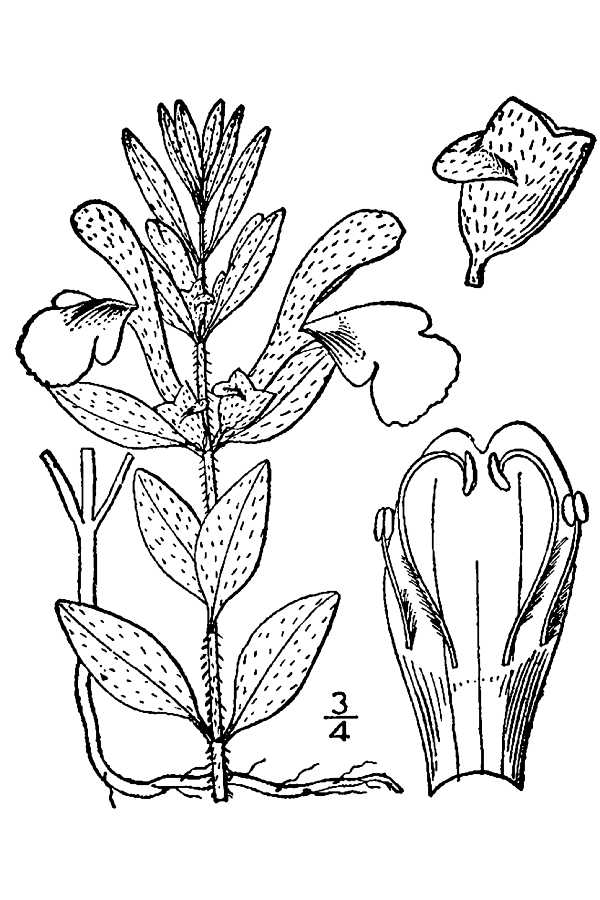 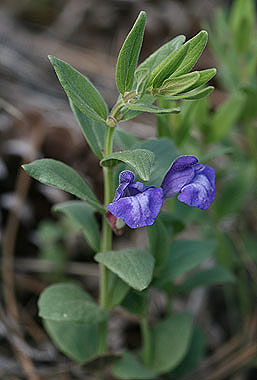 SCBR
FORBS
Senecio tridenticulatus
prairie groundsel
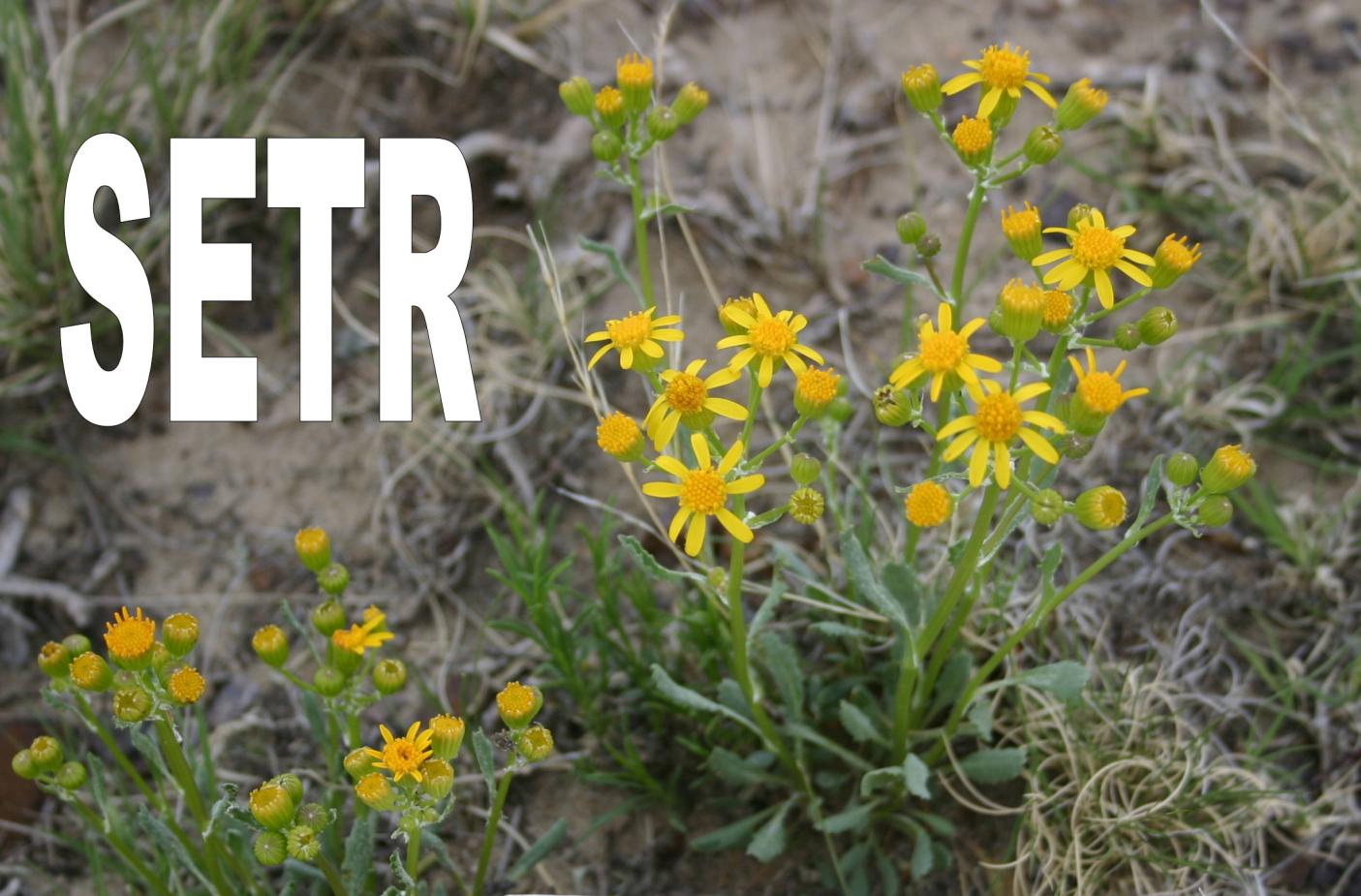 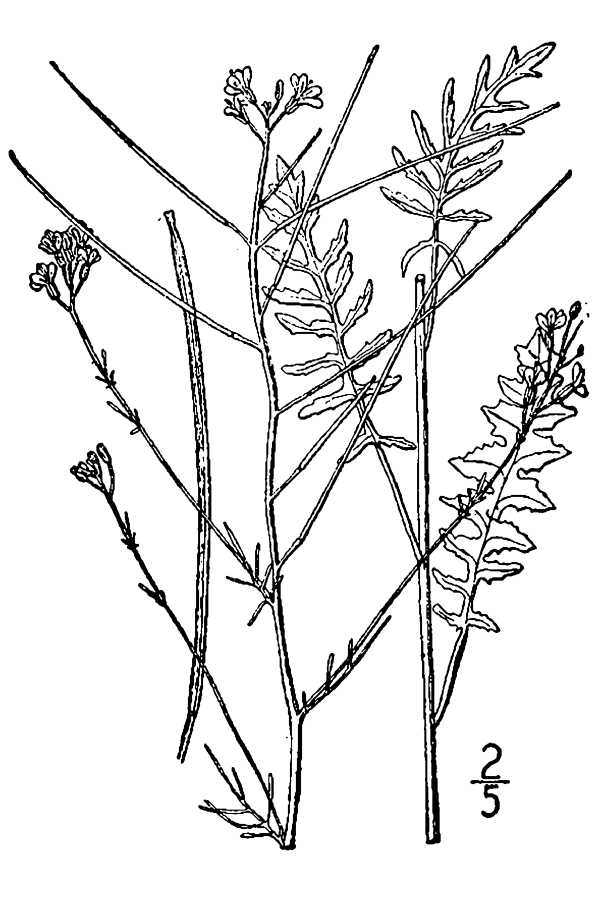 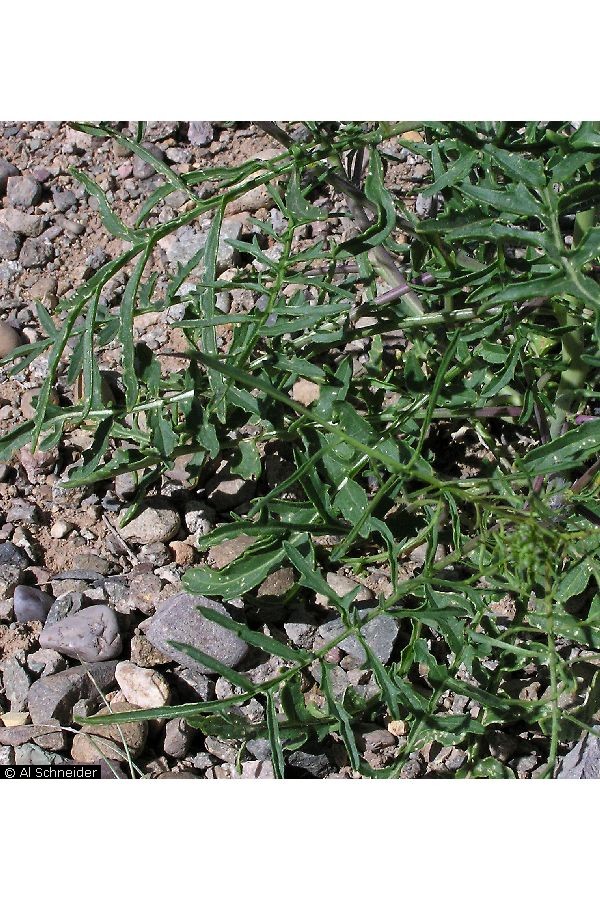 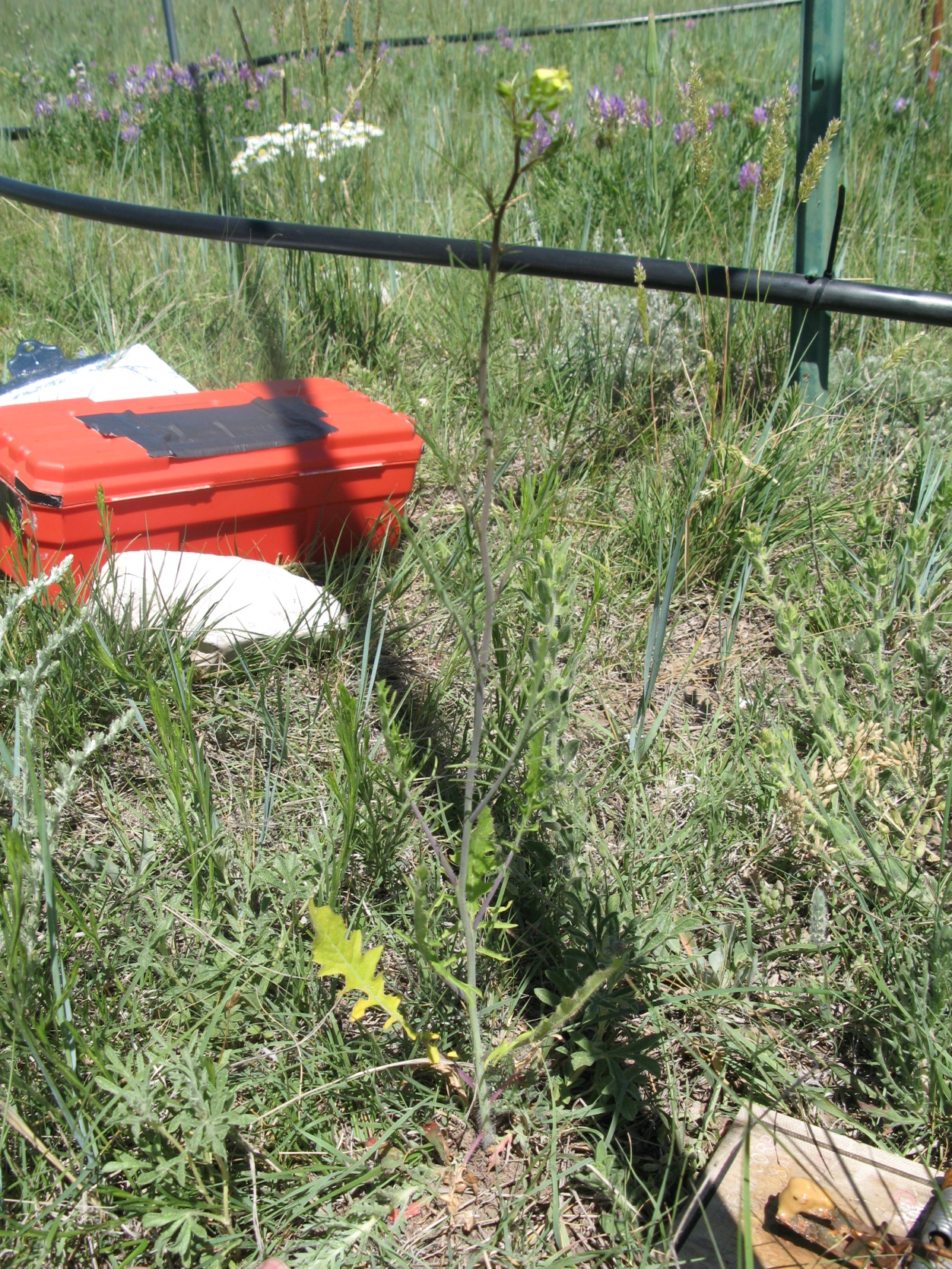 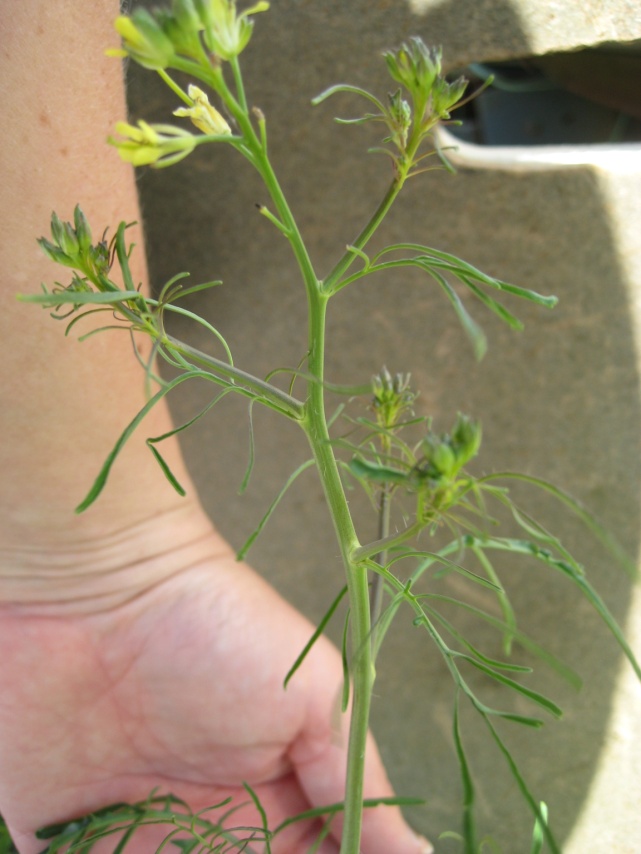 basal leaves large and
deeply lobed; long-thin seed pods. Confused
with DESO and DEPI.
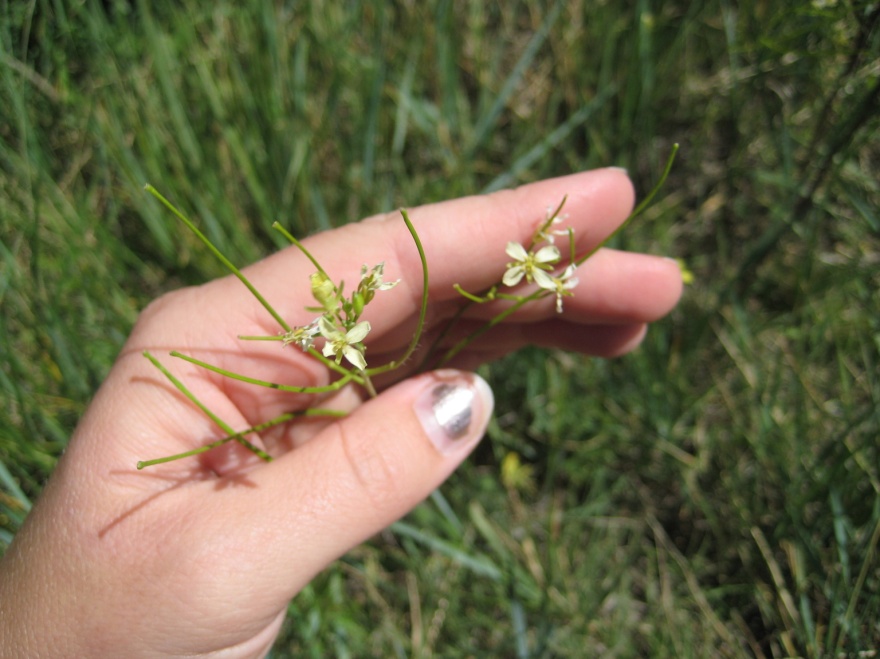 SIAL – Sisymbriun altissimum –tumble hedgemustard
FORBS
Sphaeralcea coccinea
scarlet globemallow
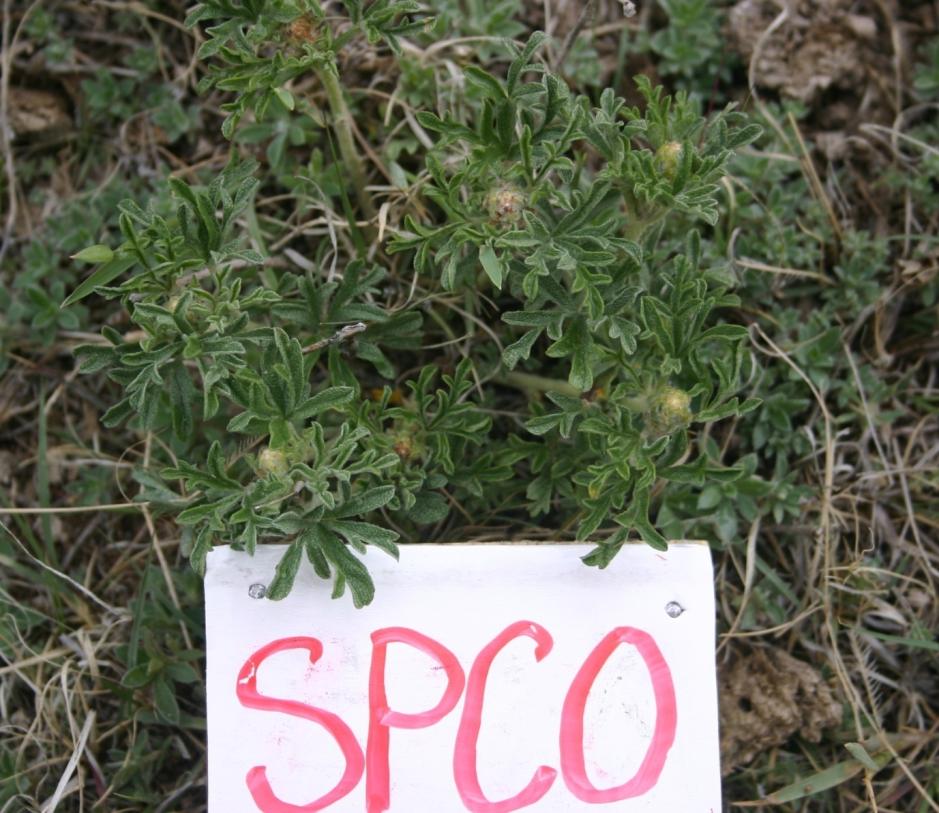 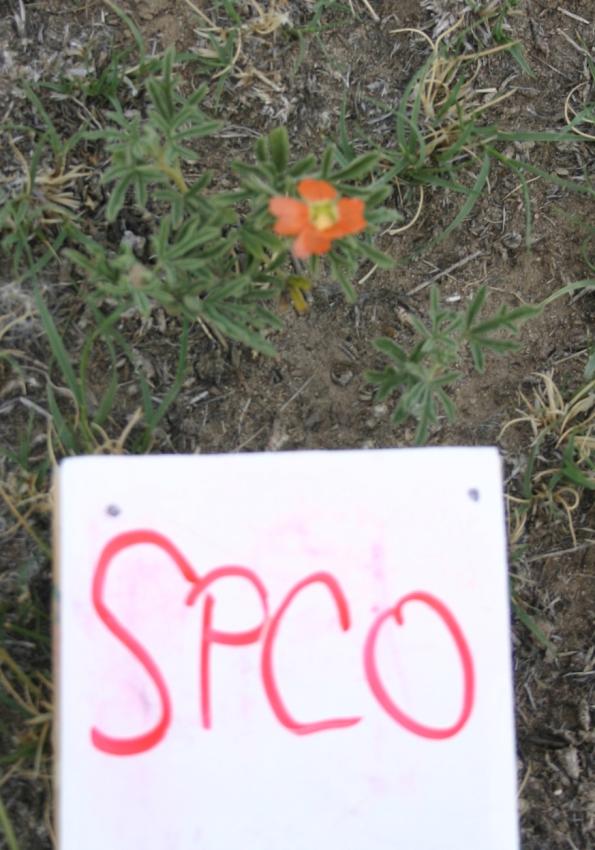 FORBS
Thelesperma filifolium
threadleaf greenthread
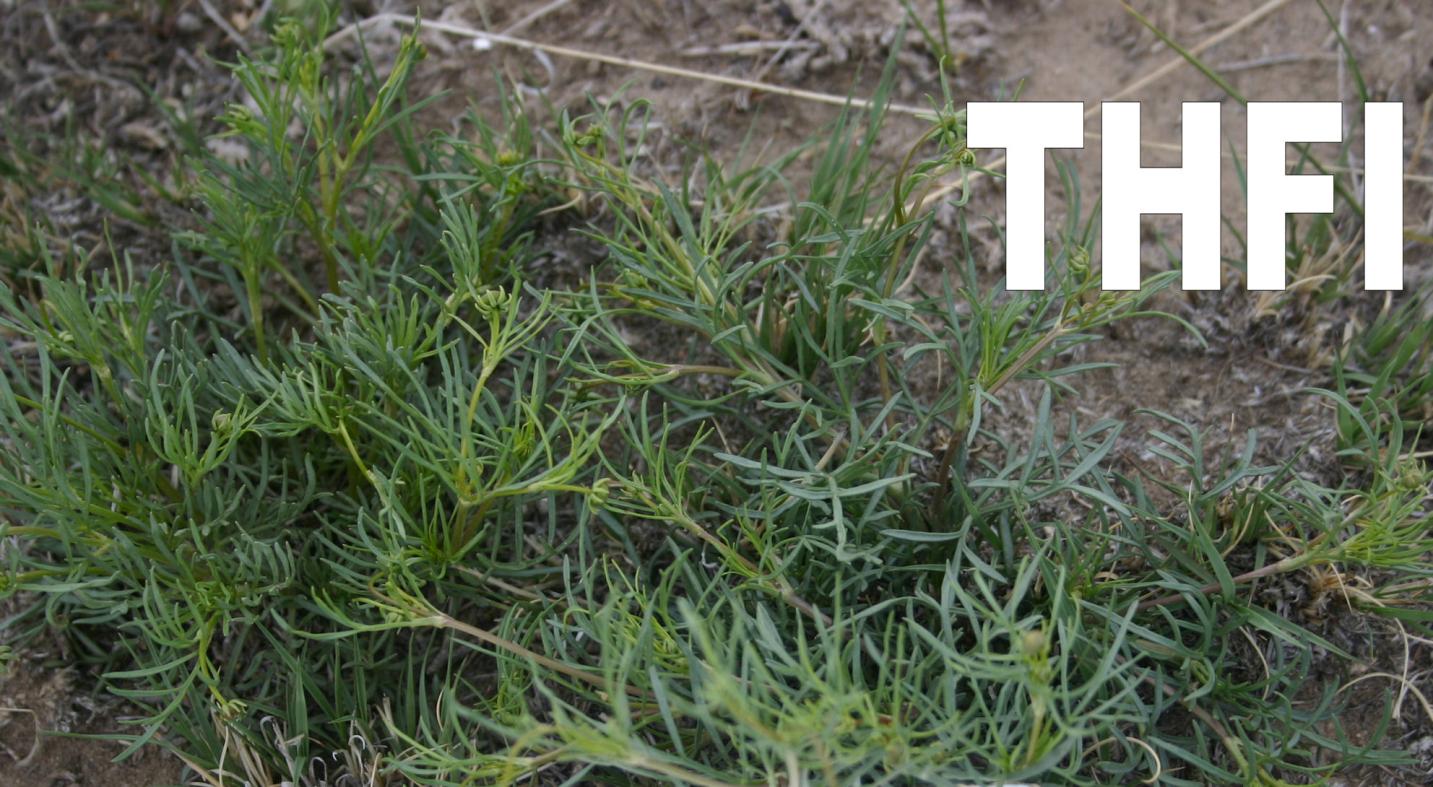 FORBS
Tragopogon dubius
western salsify
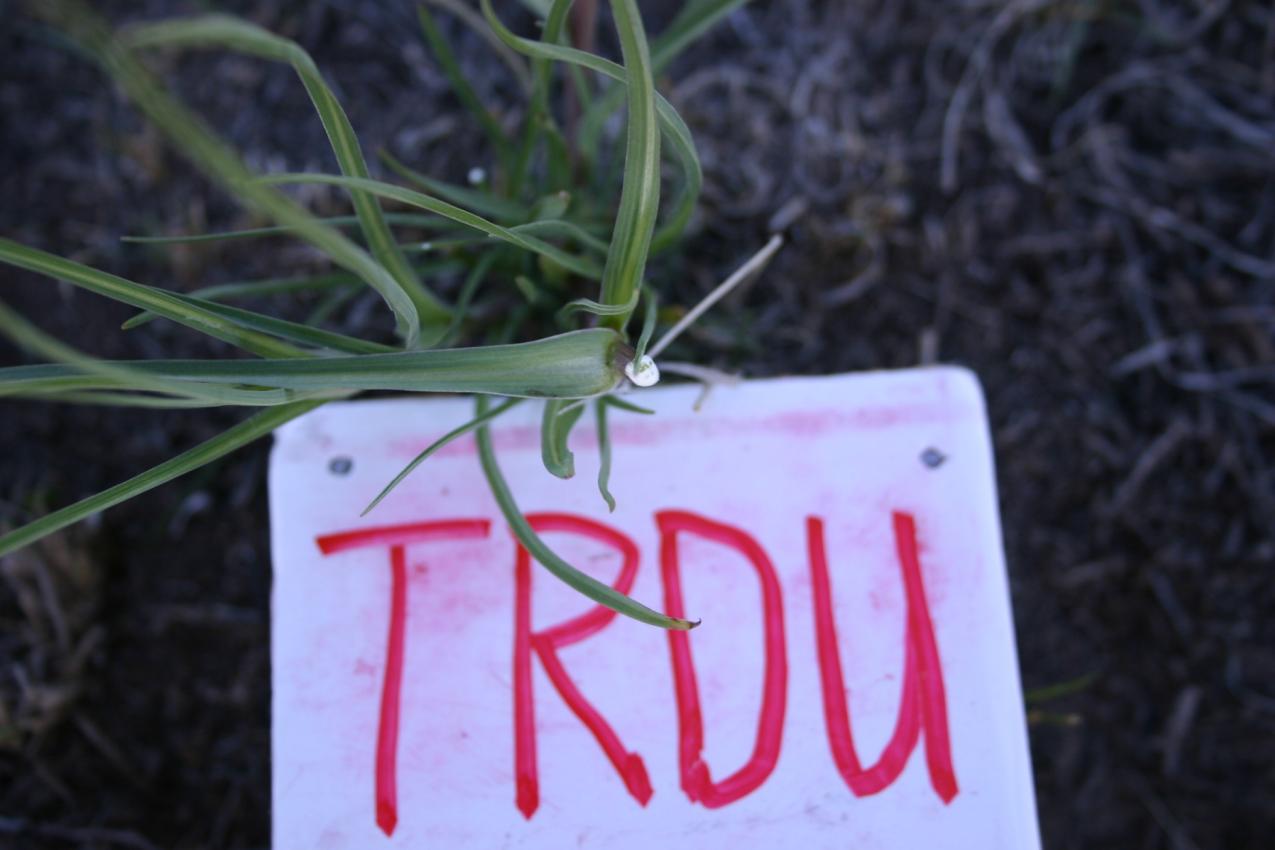 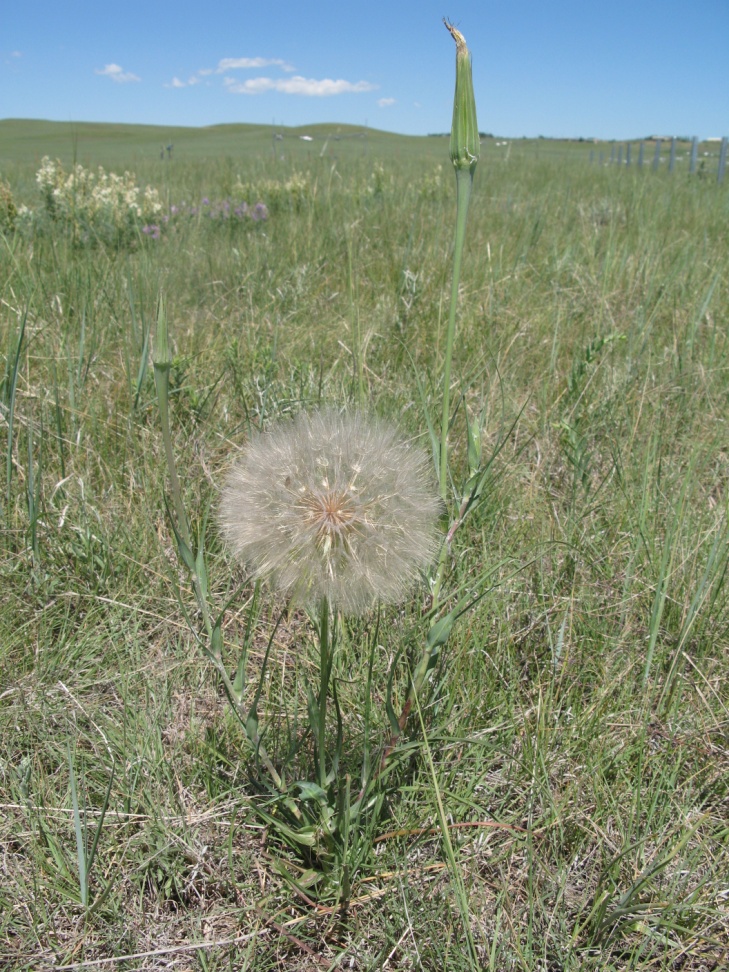 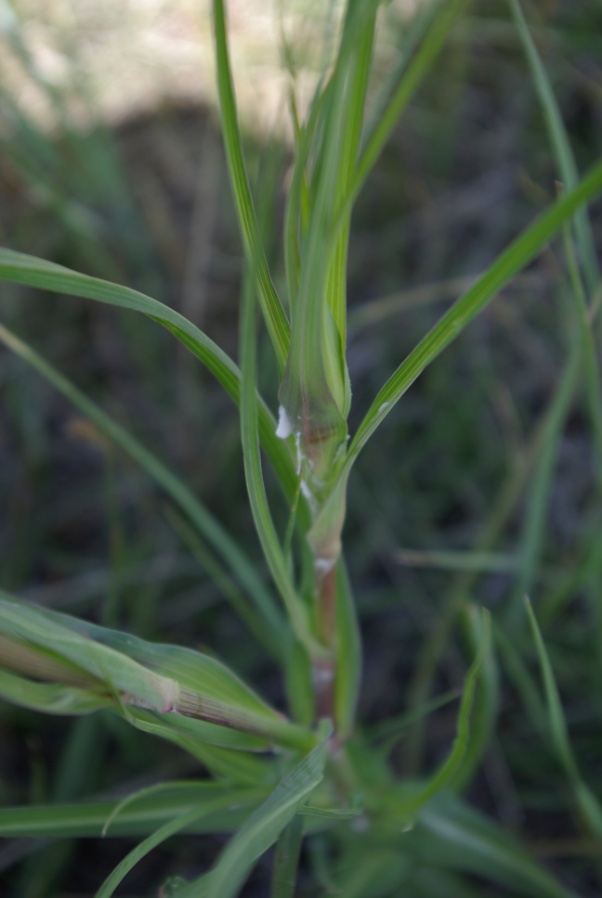 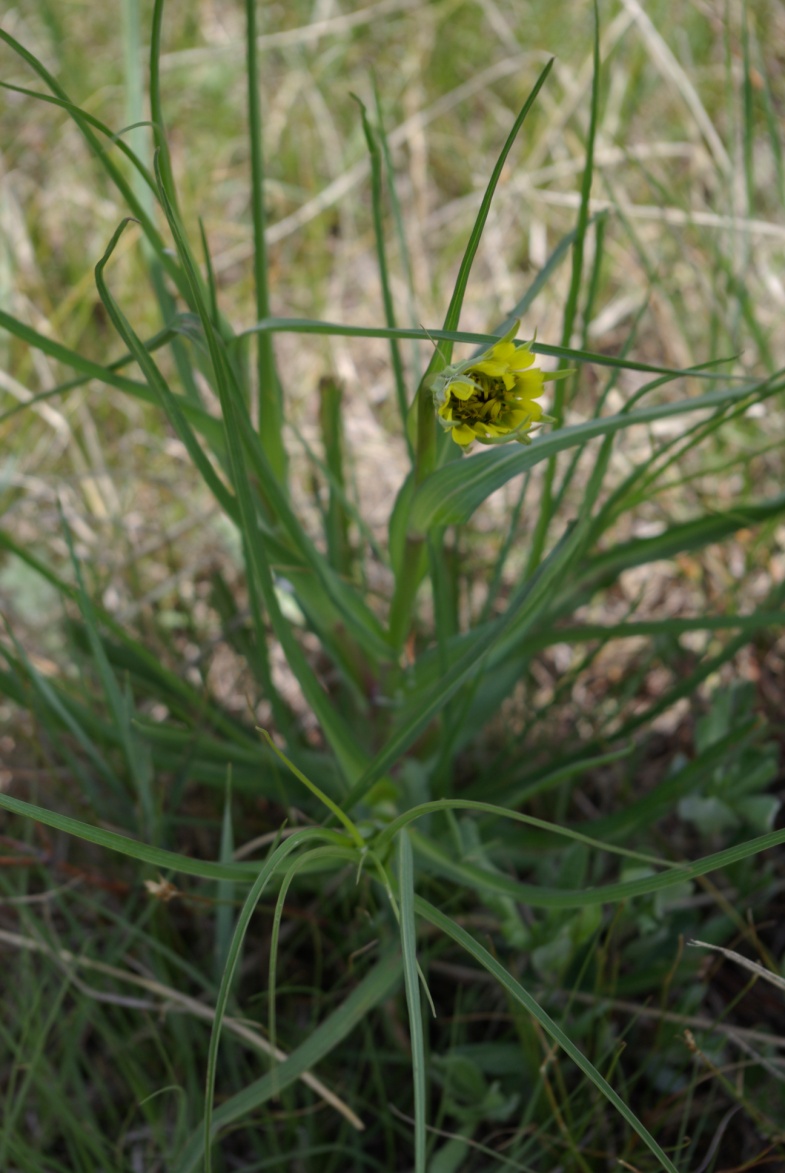 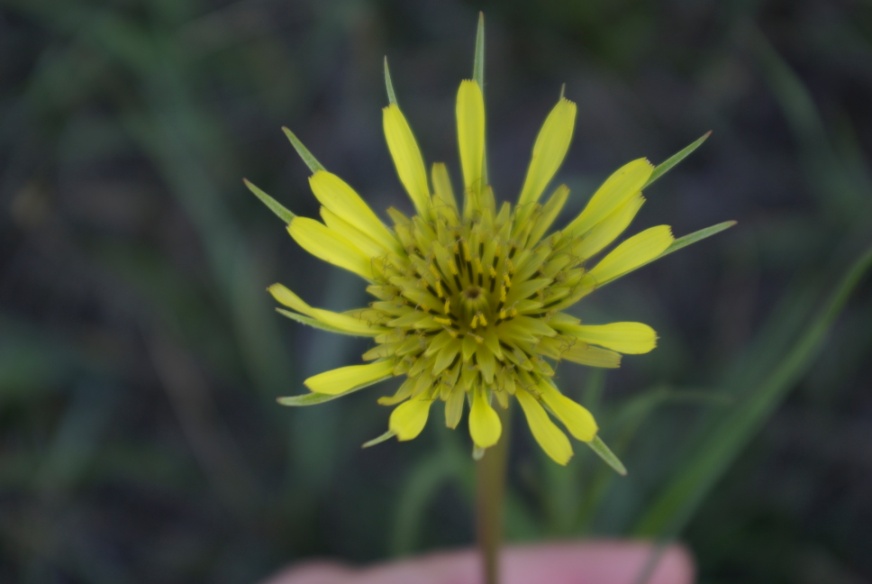 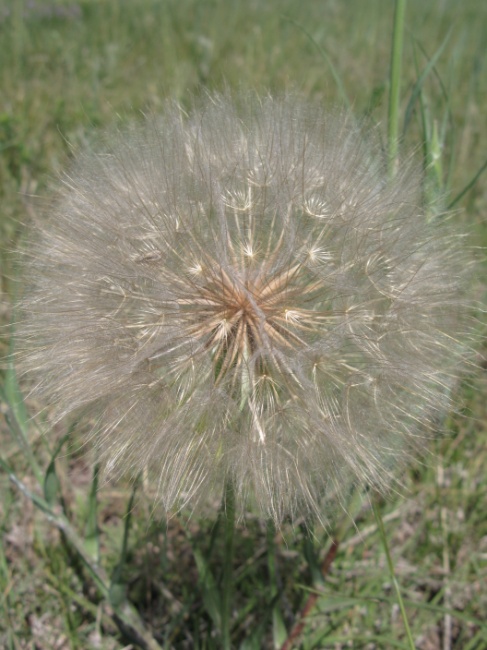 long narrow leaves with prominent mid-vein; confused with
 LEMO but TRDU can have a real stem and grow taller;
 TRDU typically shows white sap at leaf axils, very different
flowers
TRDU – Tragopogon dubius – western salsify
FORBS
Tradescantia occidenalis
priarie spiderwort
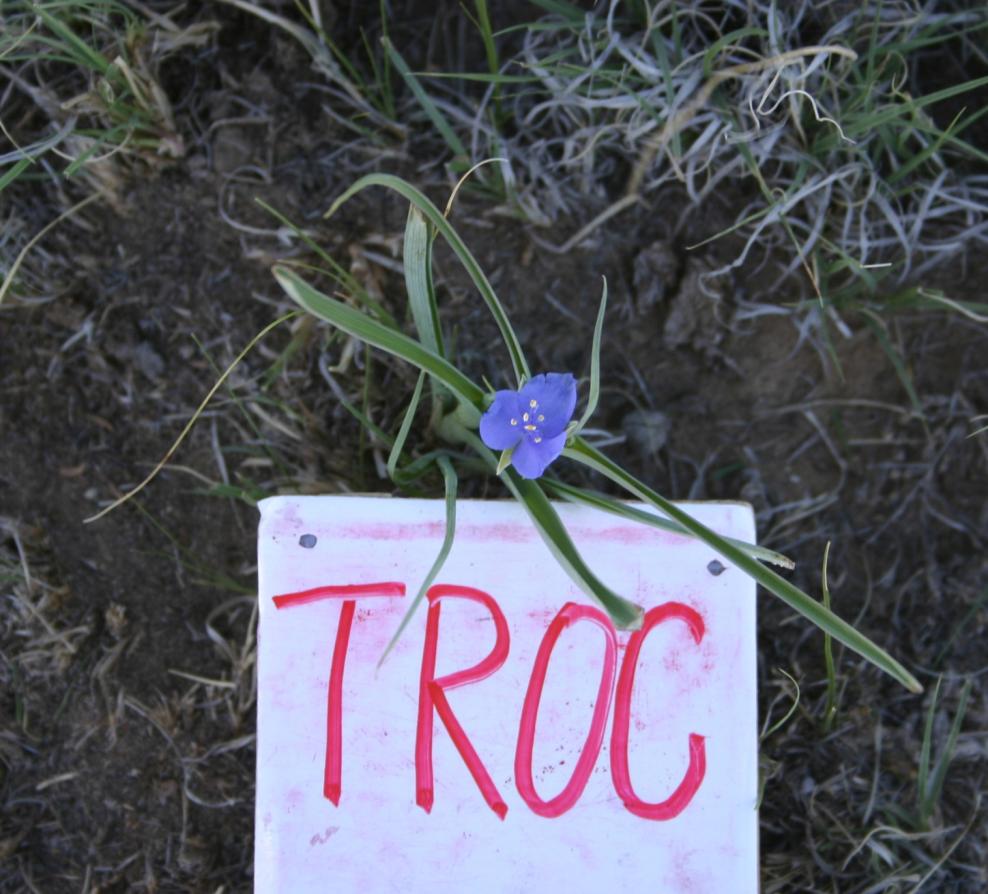 FORBS
Tripterocalyx micranthus
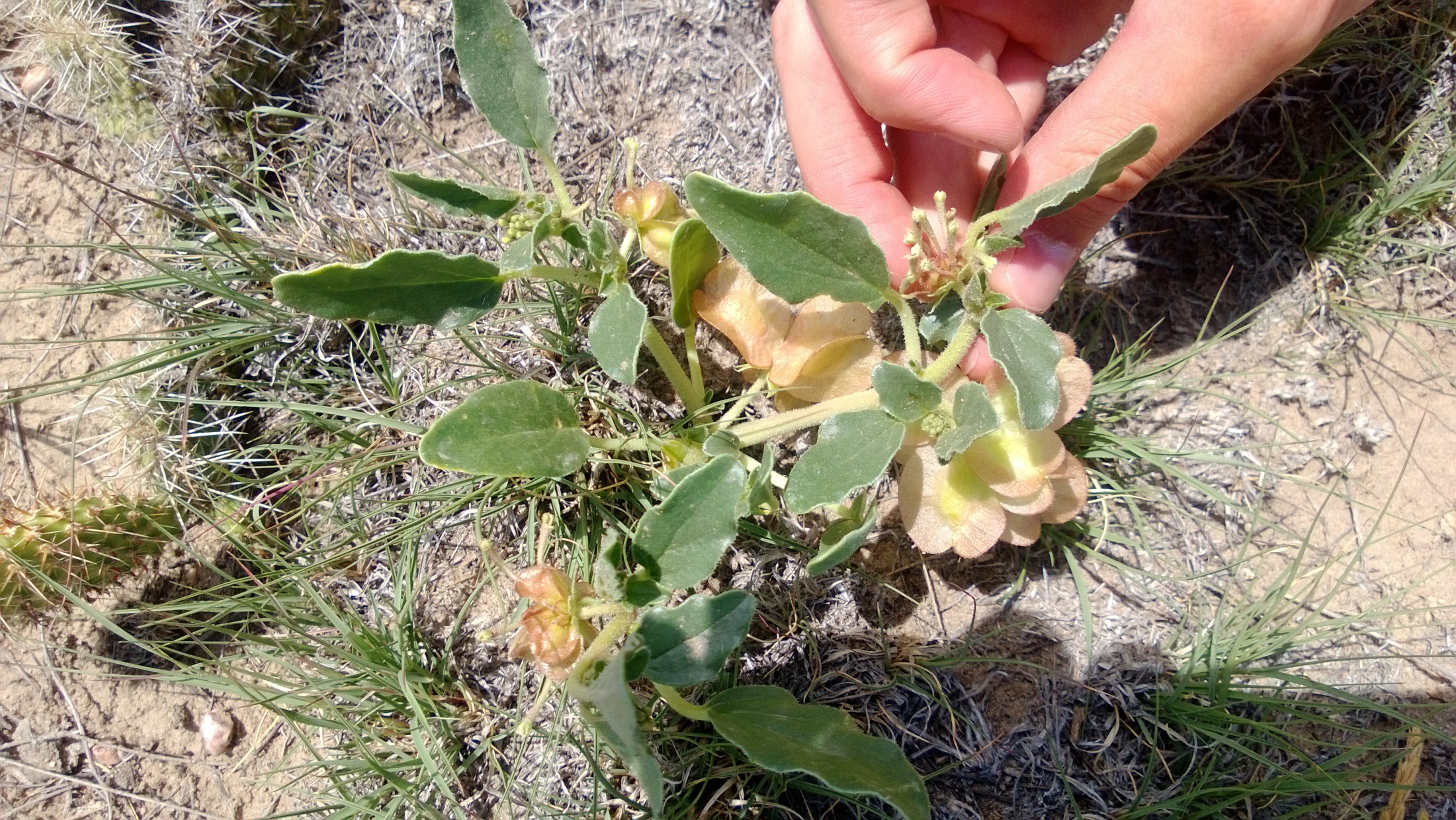 TRMI
FORBS
Verbena bracteata
(purple flowers)
bigbract verbena
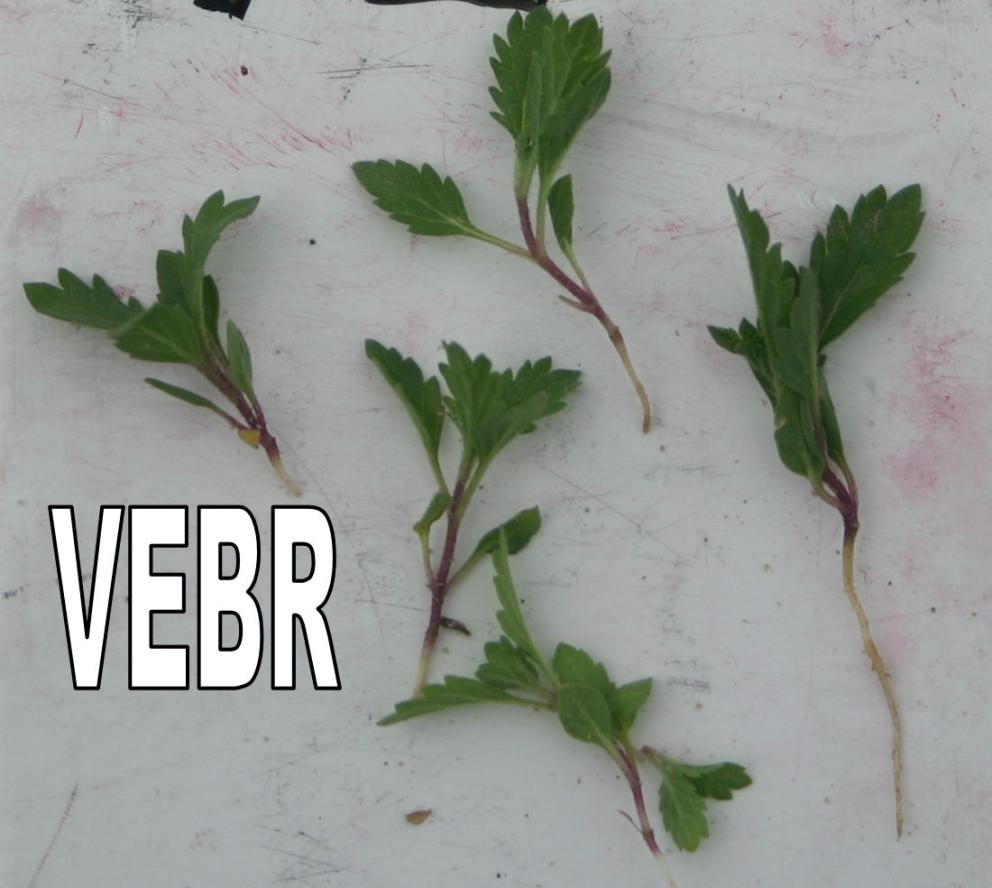 CACTUS
Coryphantha vivipara
pincushion cactus
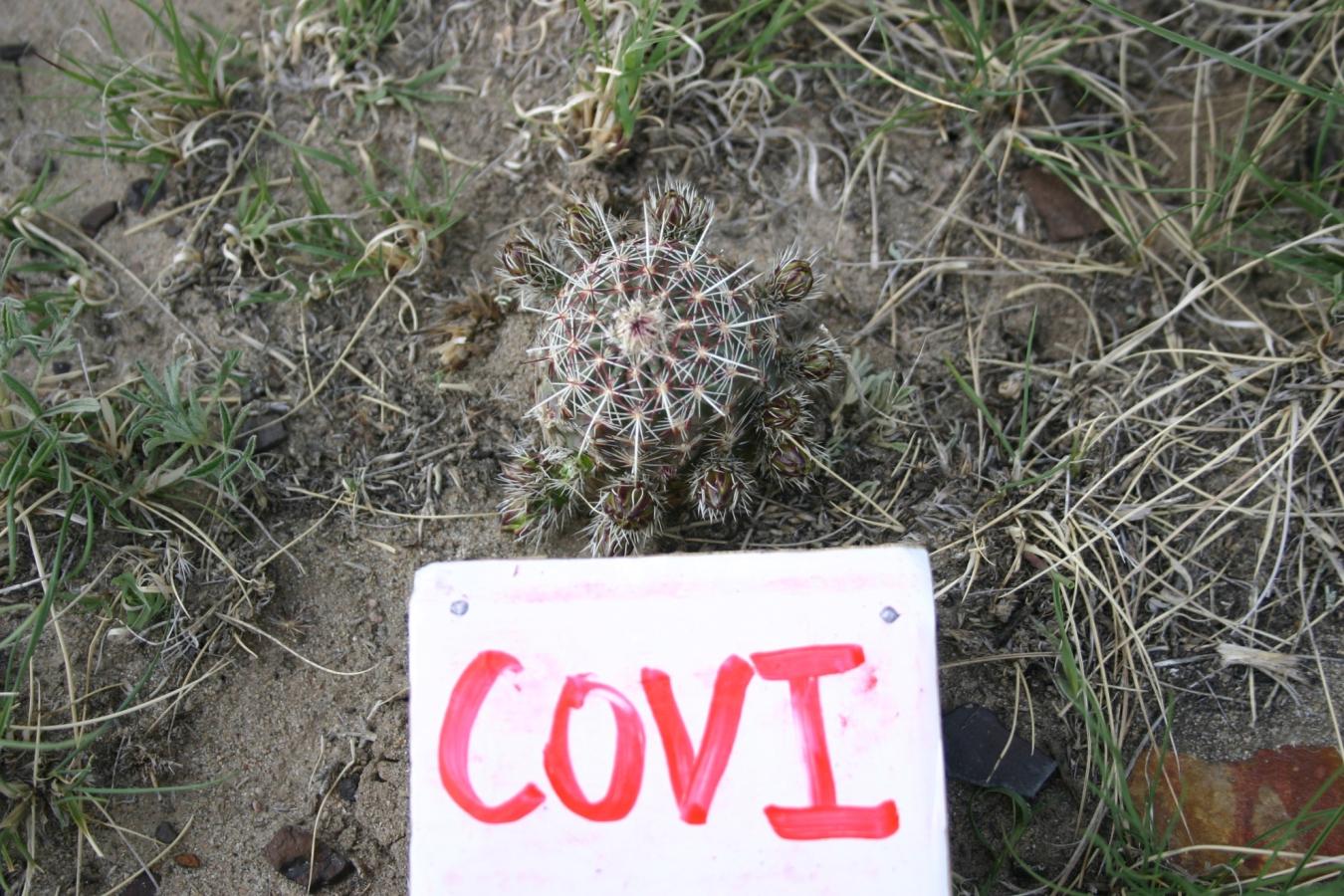 [Speaker Notes: Alternating spines]
CACTUS
Echinocereus viridiflorus
barrel cactus
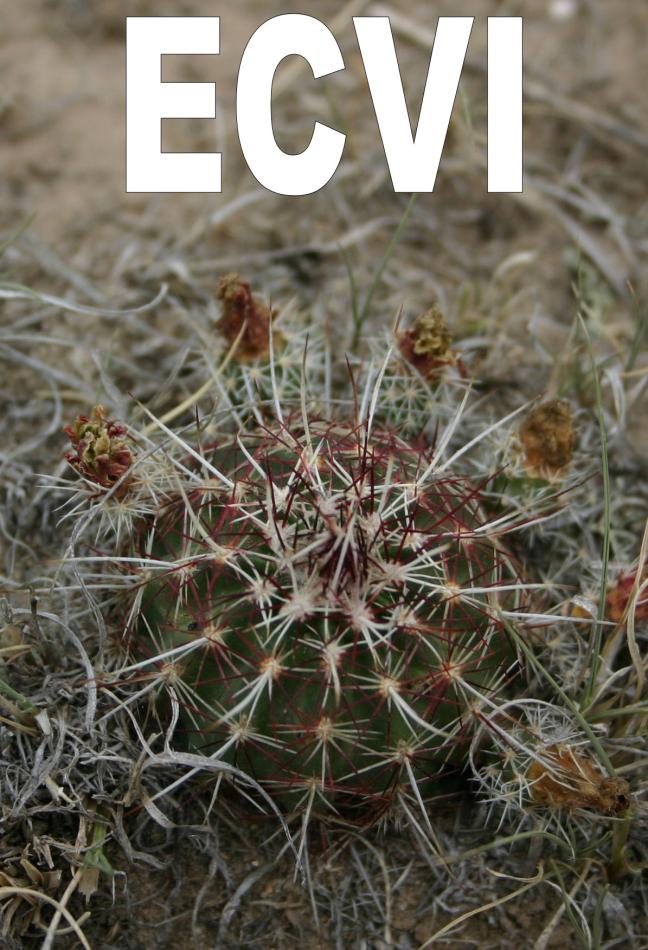 [Speaker Notes: Spines arranged in rows]
FORBS
Opuntia polyacantha
plains prickly pear
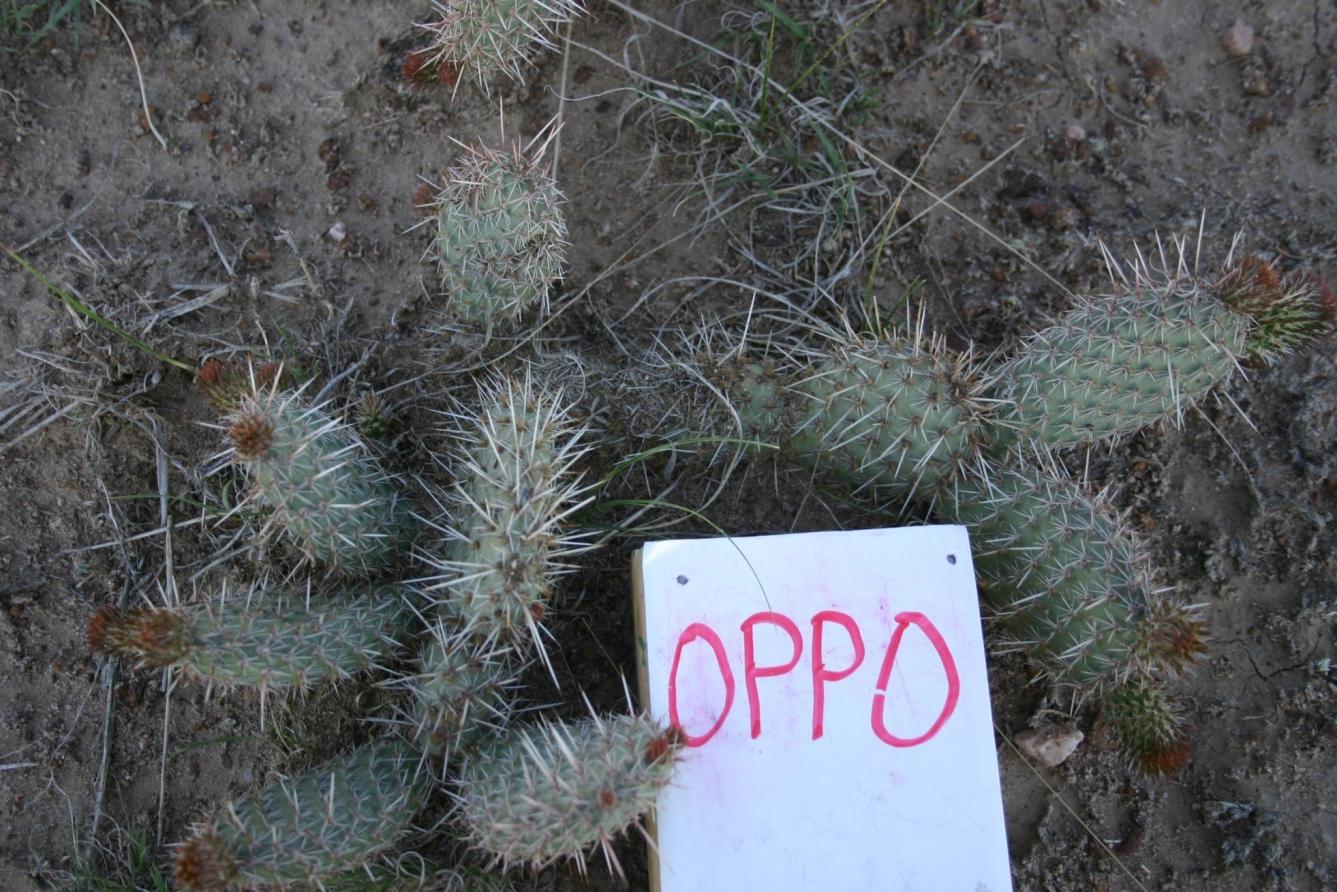 [Speaker Notes: LOTS OF THESE!! Wear good boots!]